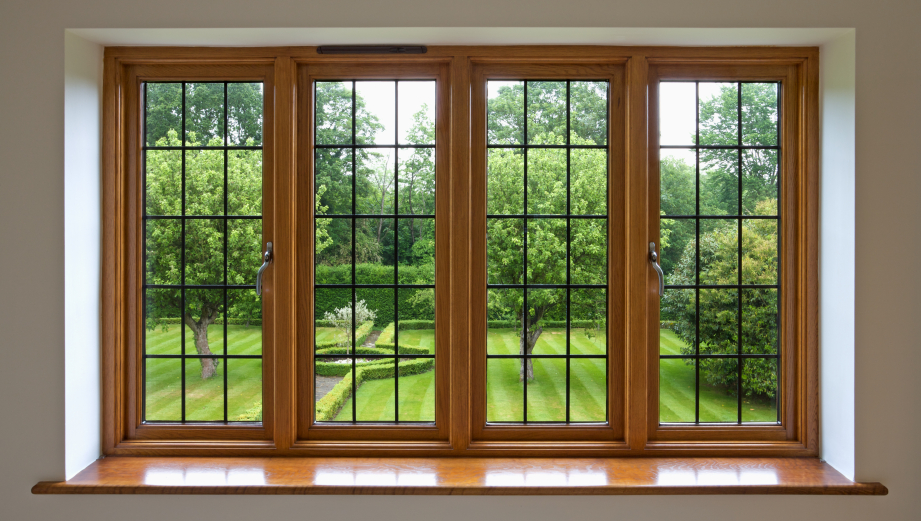 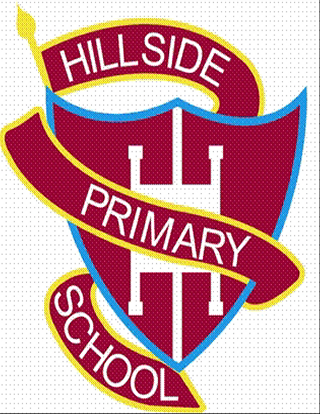 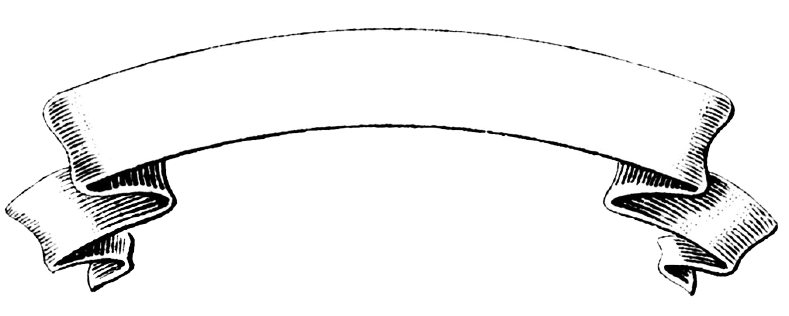 Virtual
Library
Welcome to Hillside Primary School’s first ever virtual library!

On the next page you will find our menu with links to lots of different types of books. Click on one of the signs and it will take you to all the books in that section. When you’ve chosen a book, click on the image of that book and it will take you to the video link. 

Happy reading!
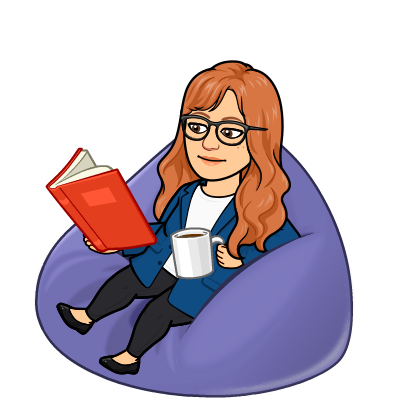 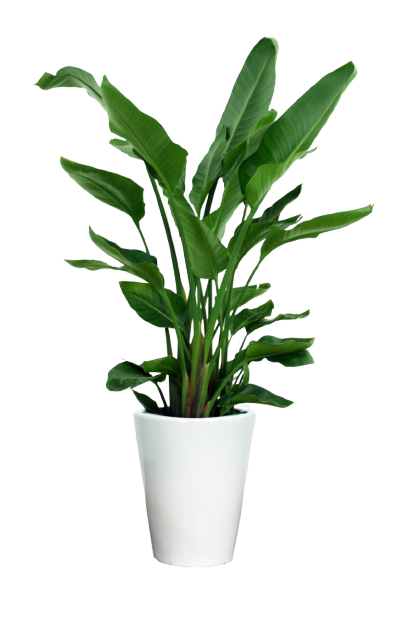 Picture Books
All Kinds of Families
Stories about Children
Everyone is Welcome!
Julia Donaldson
Black Lives Matter
Stories about Animals
Be Proud of Who You Are!
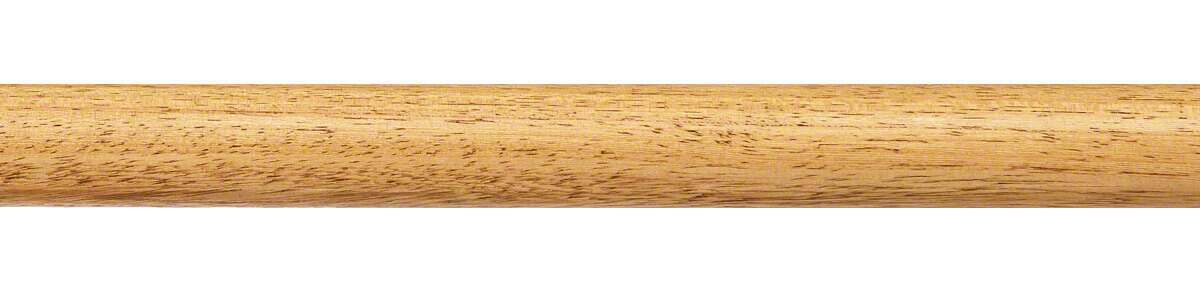 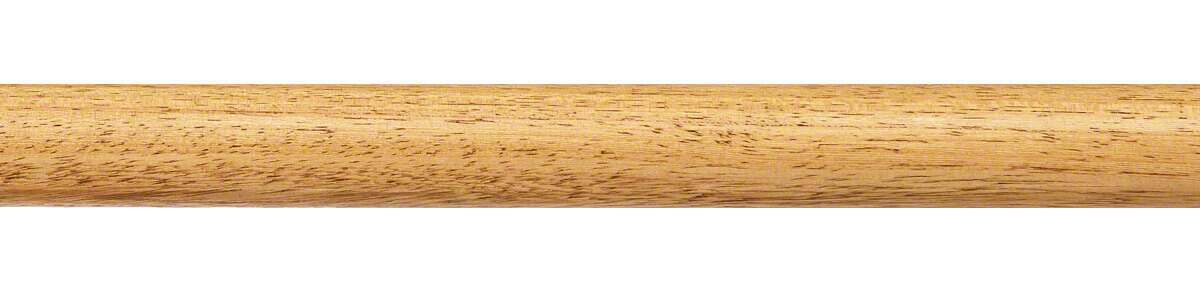 A Collection of Different Stories
Little People, Big Dreams Series
Empathy, Kindness and Compassion
You Can be Anything!
Similarities and Differences
Feelings and Emotions
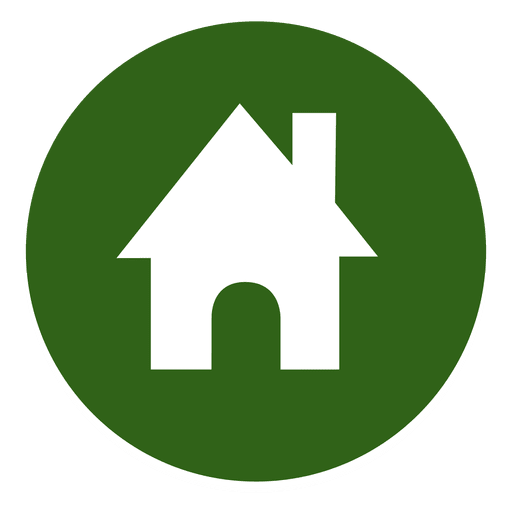 Picture Books
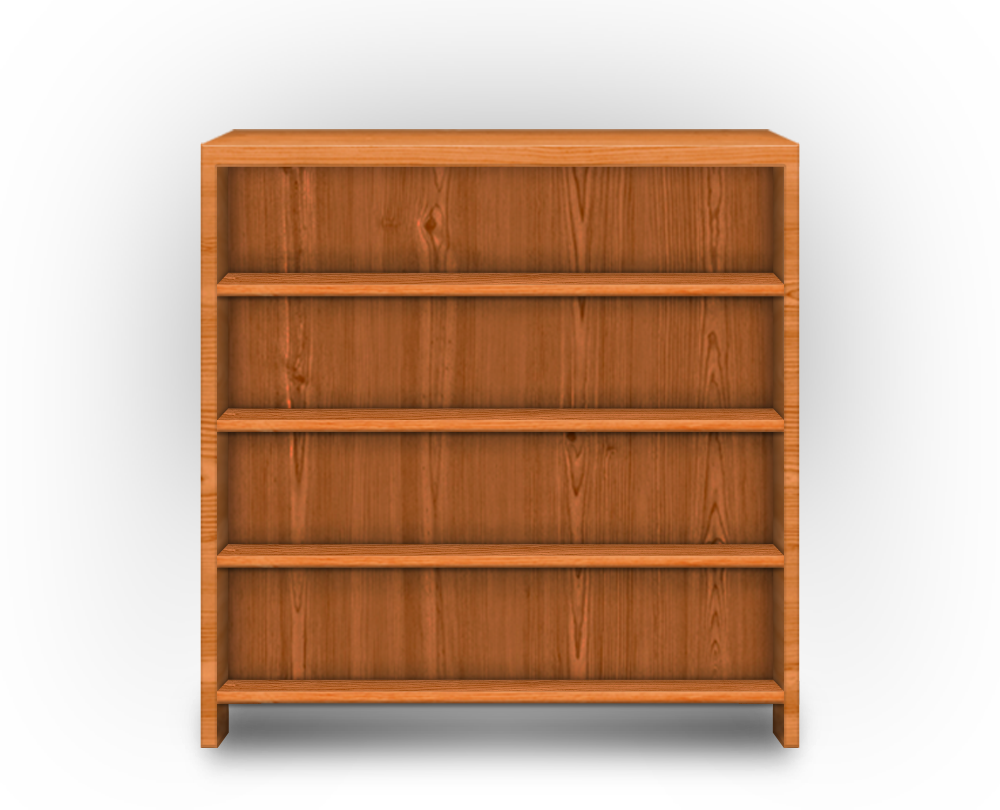 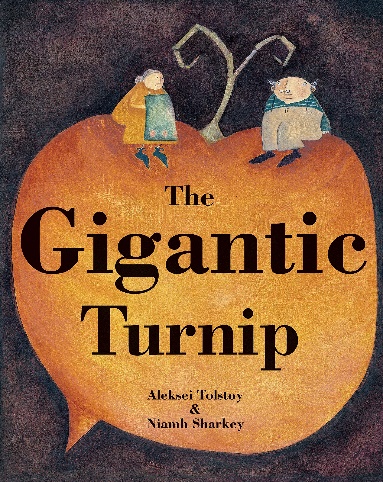 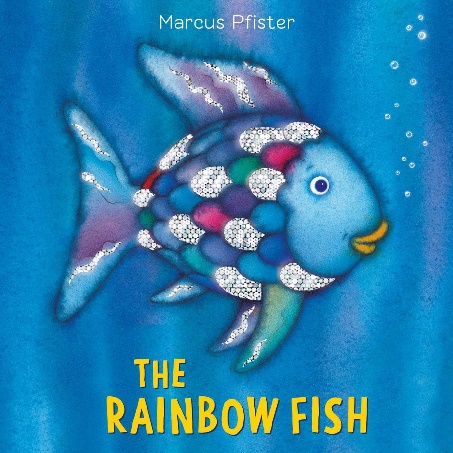 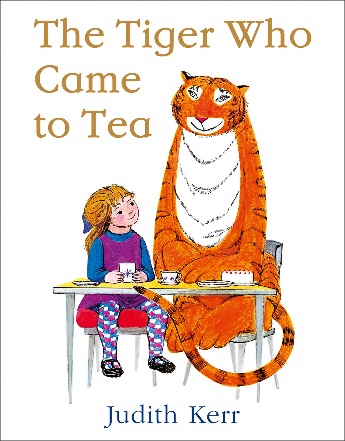 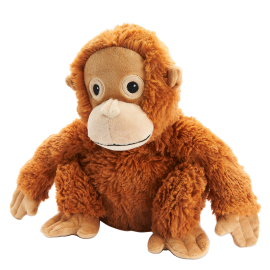 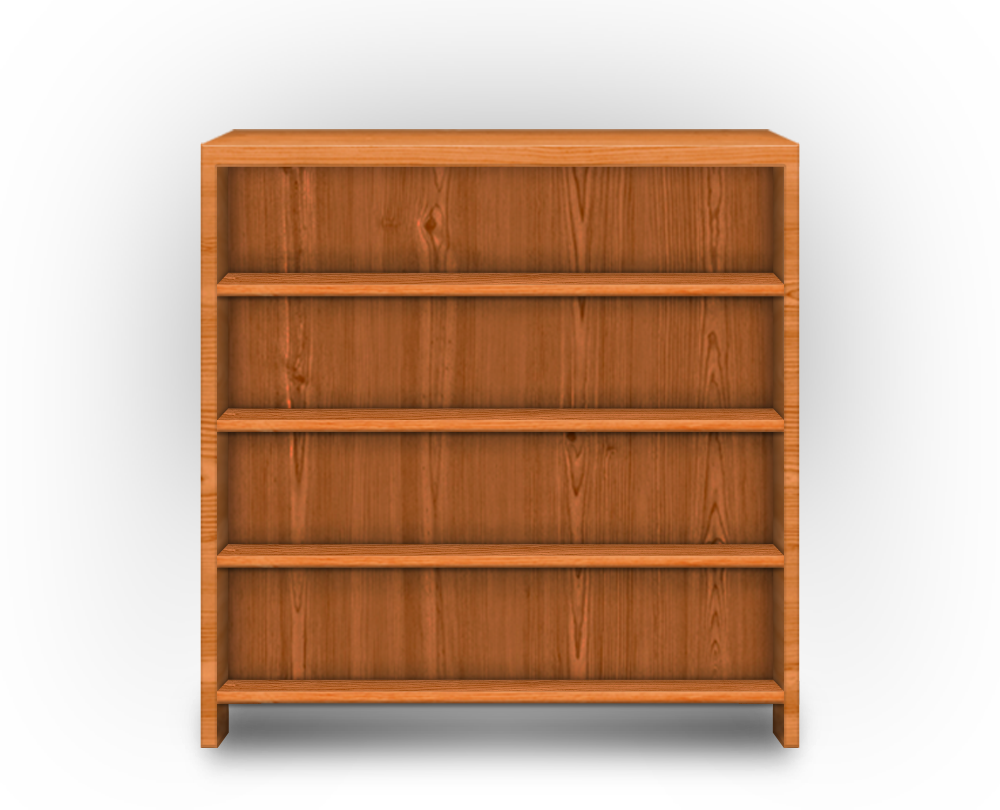 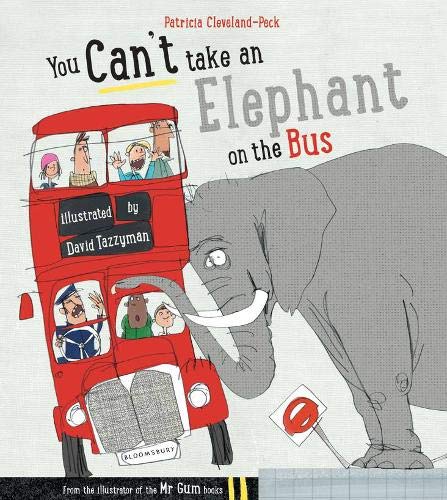 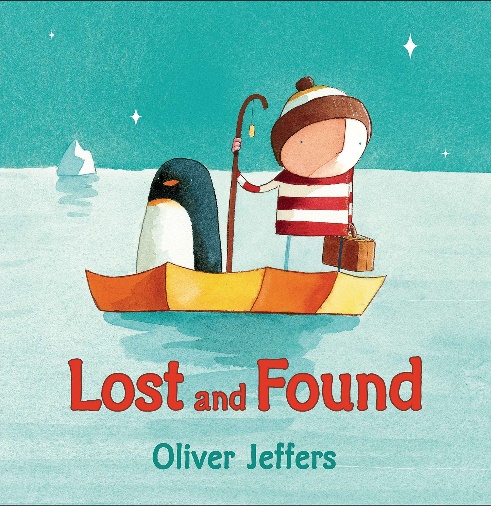 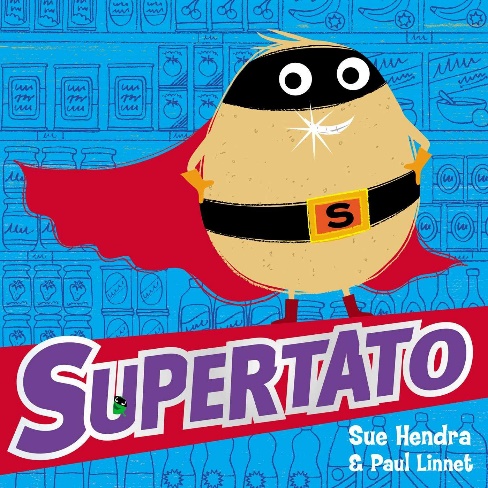 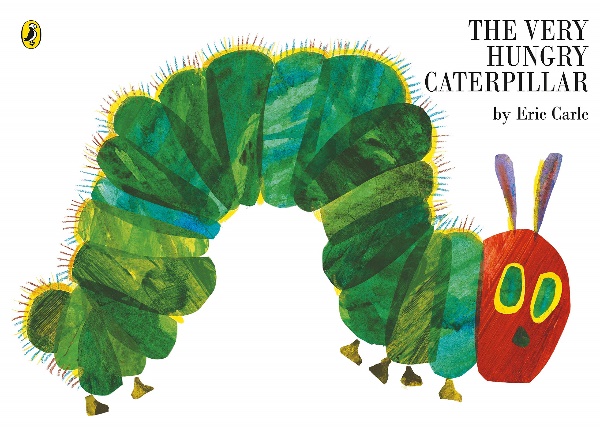 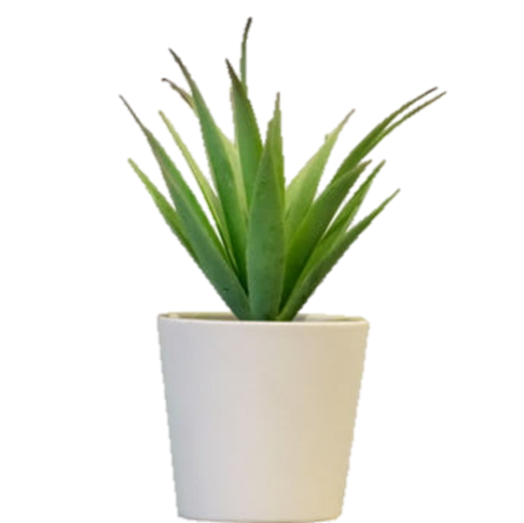 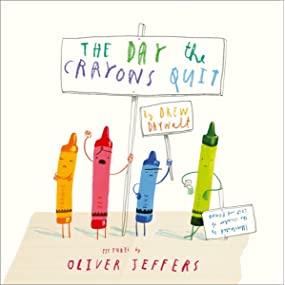 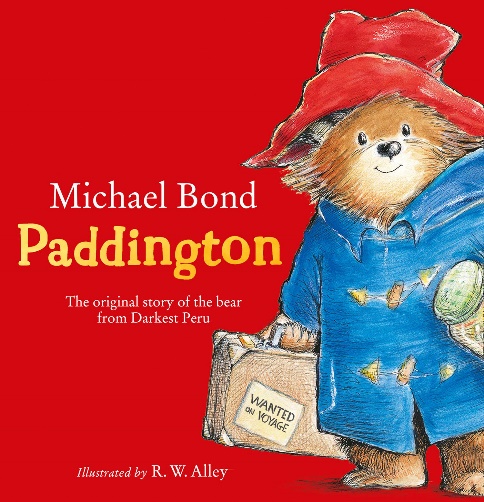 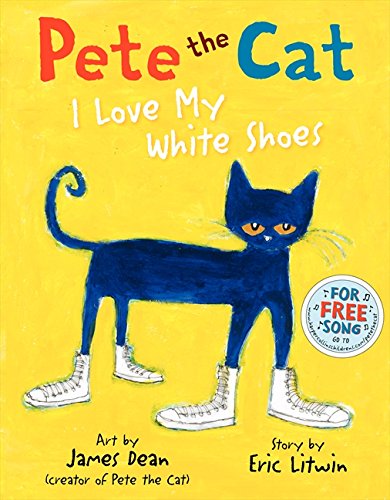 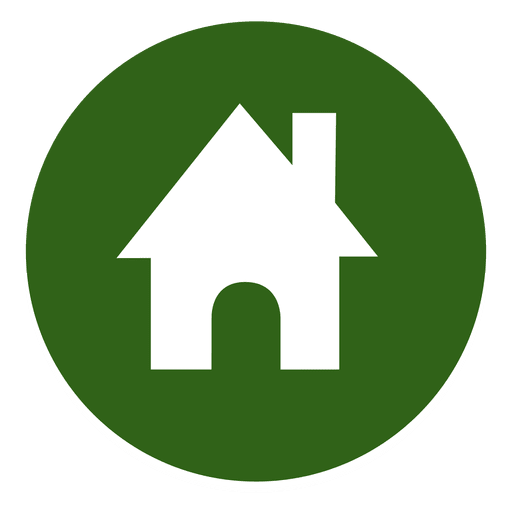 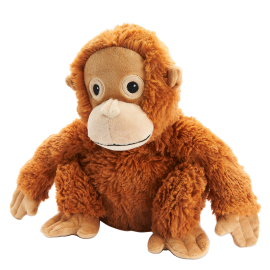 Stories about Children
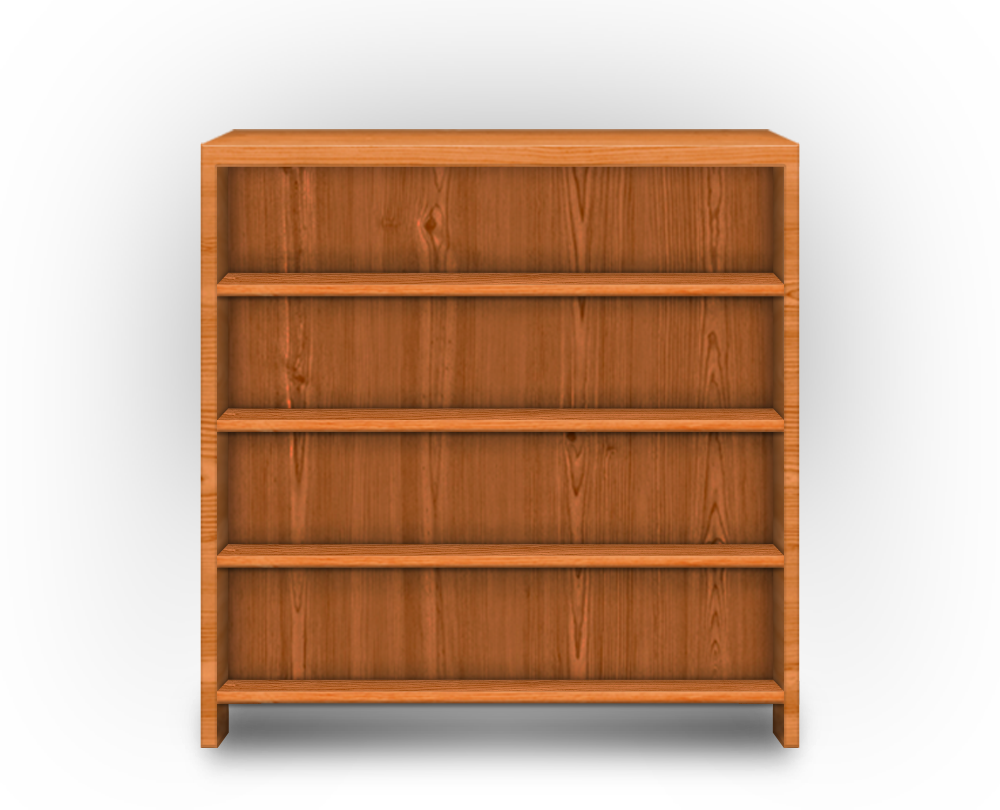 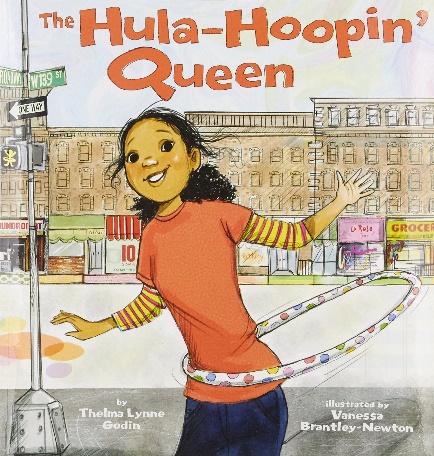 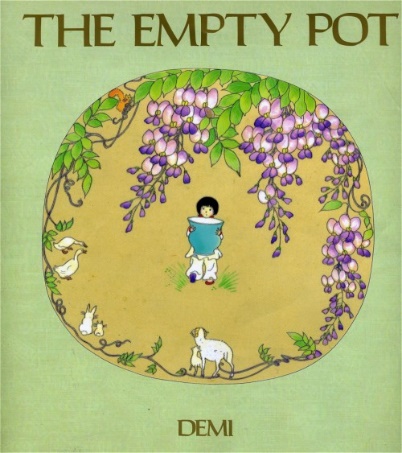 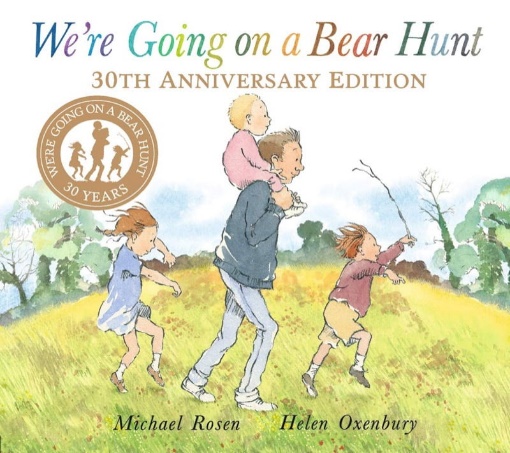 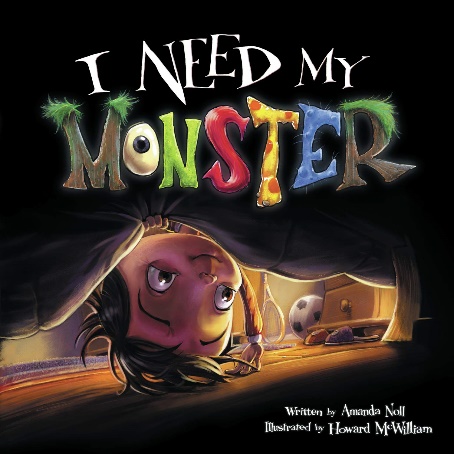 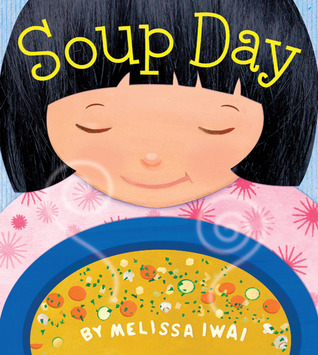 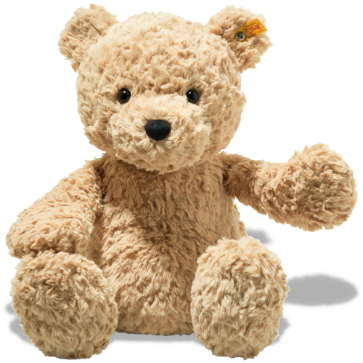 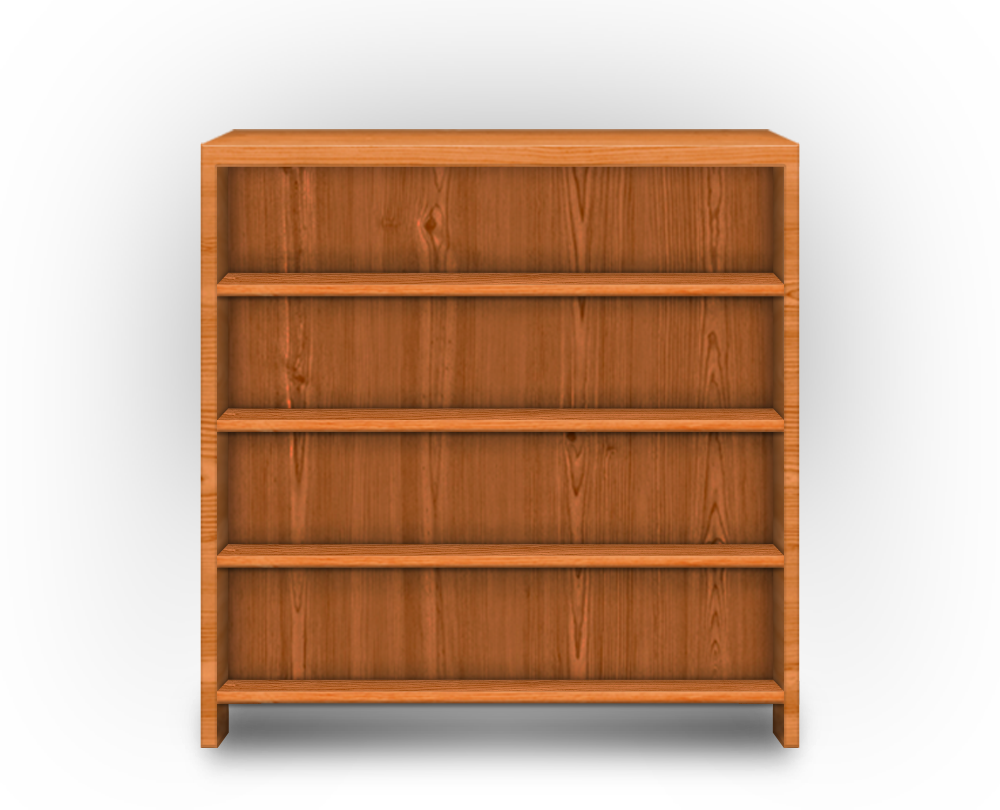 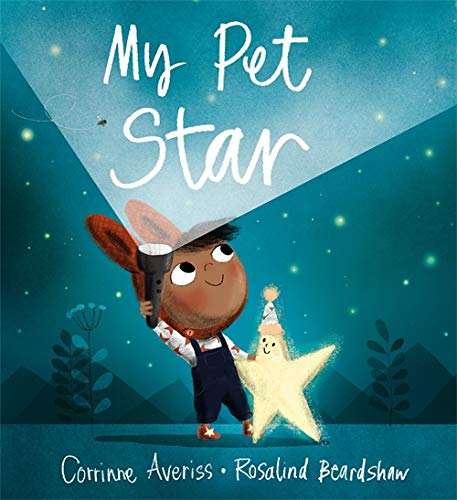 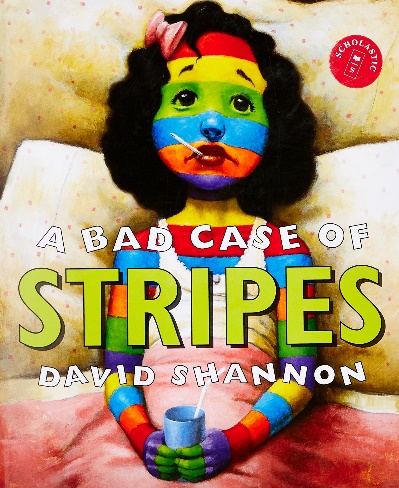 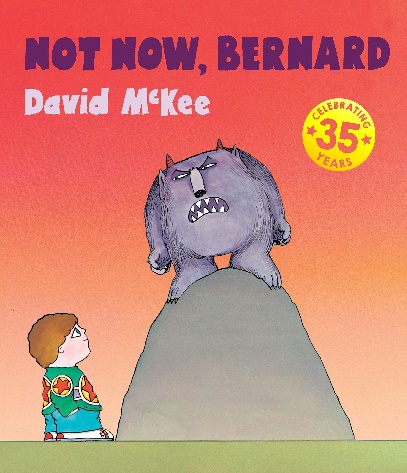 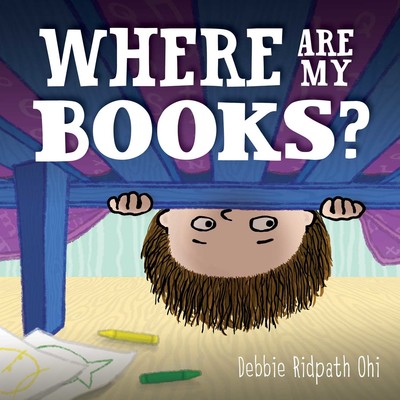 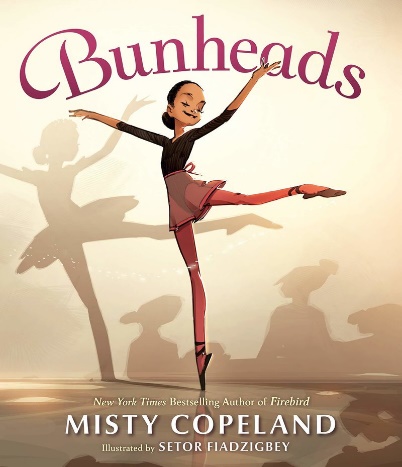 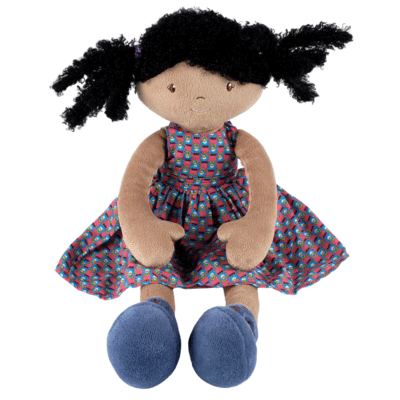 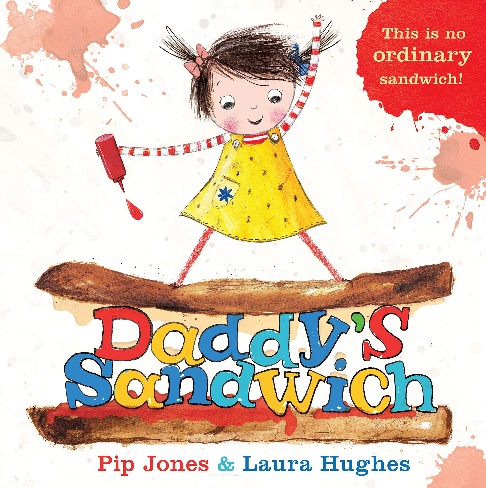 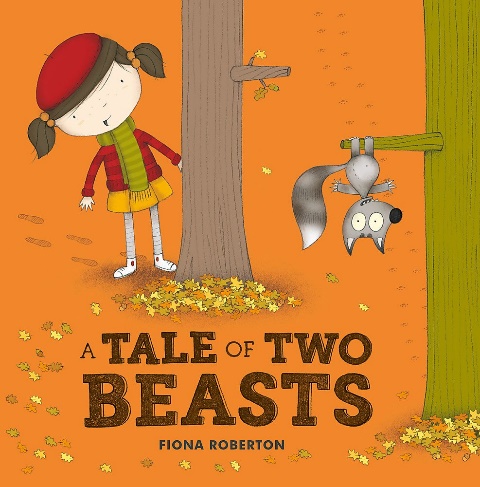 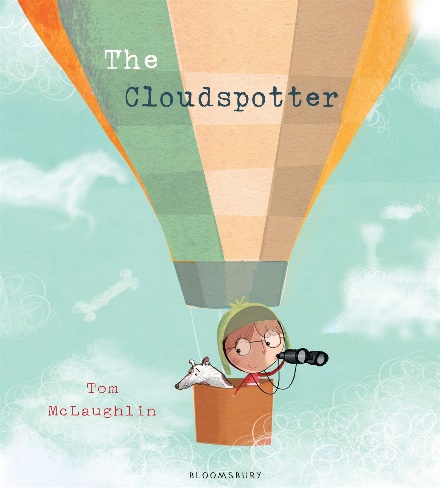 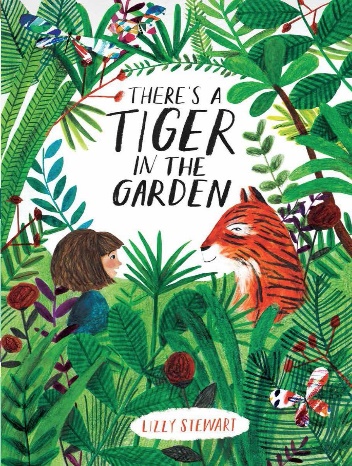 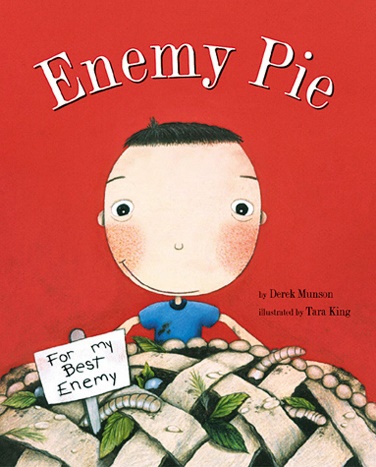 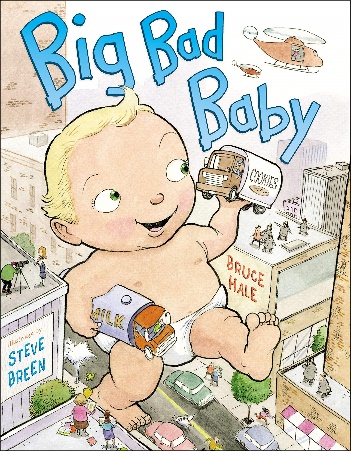 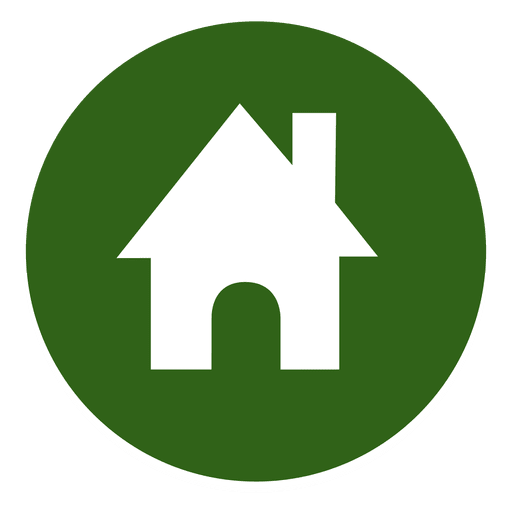 Julia Donaldson
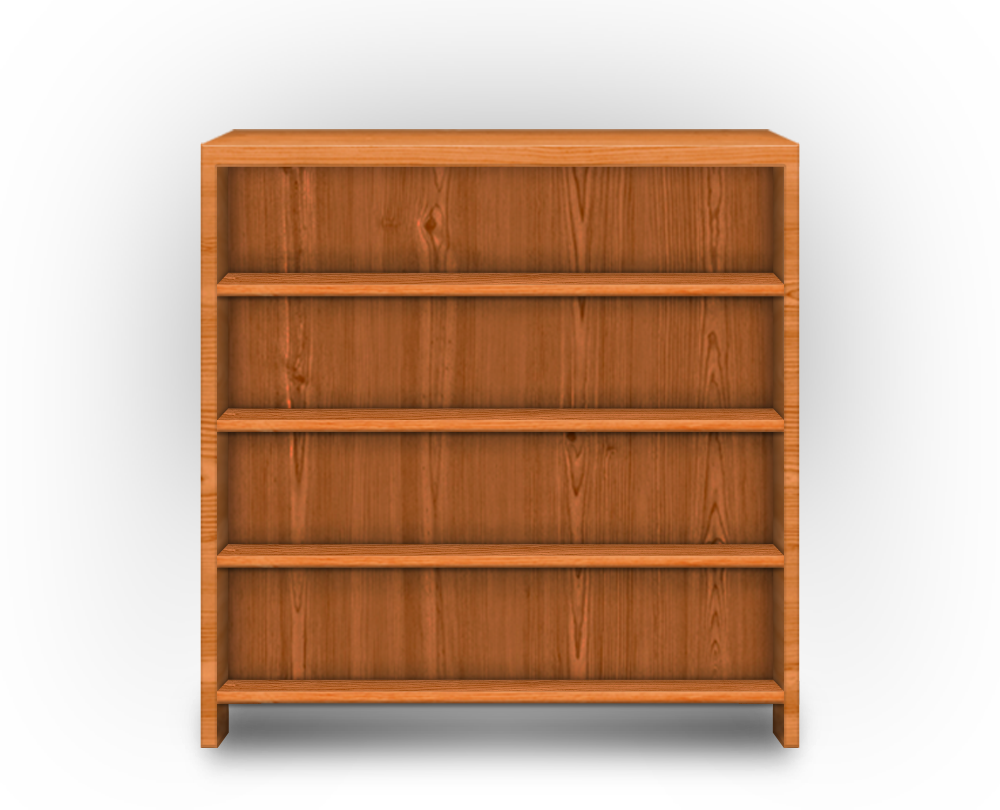 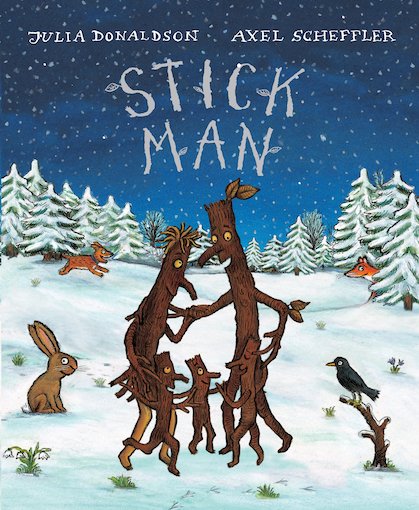 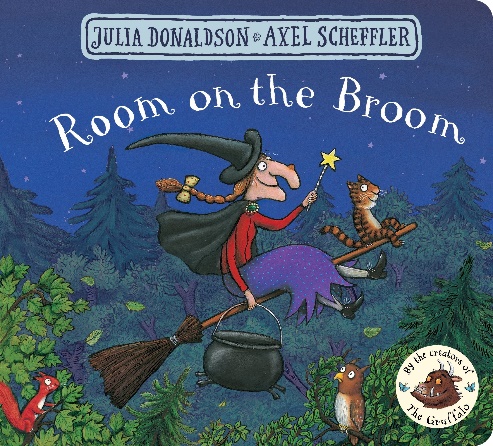 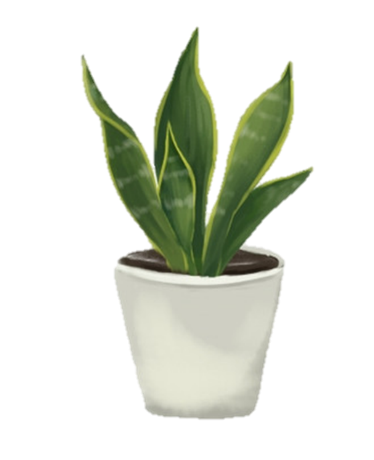 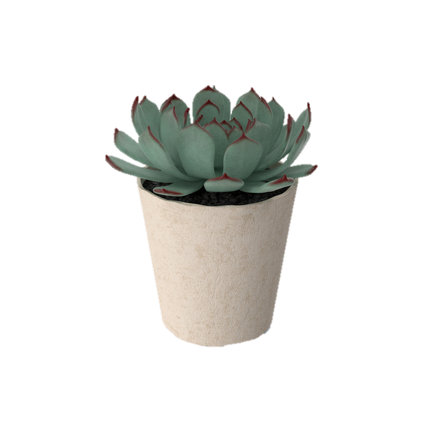 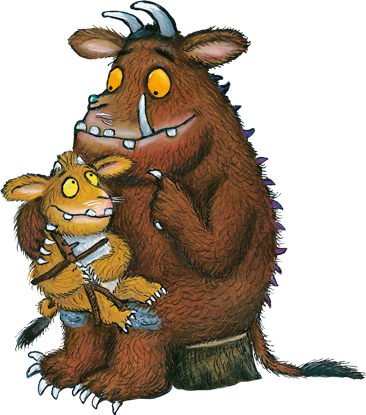 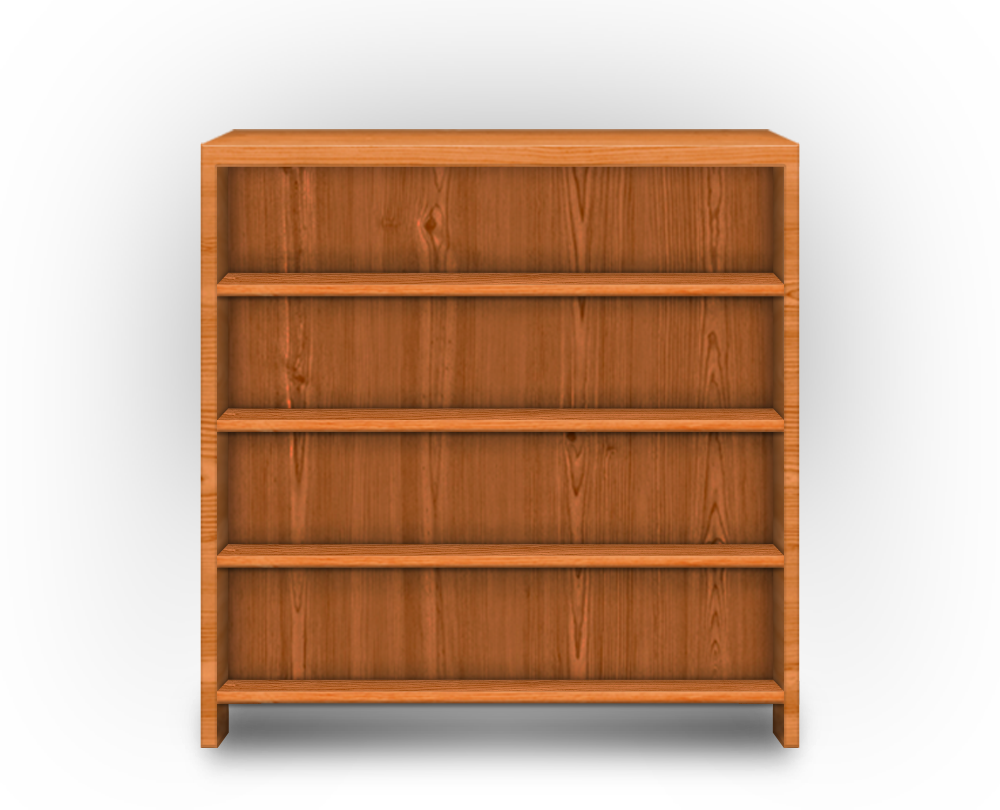 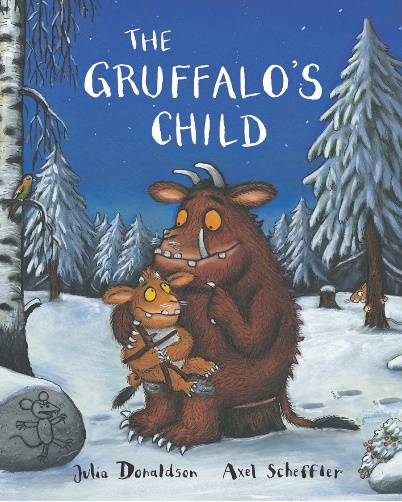 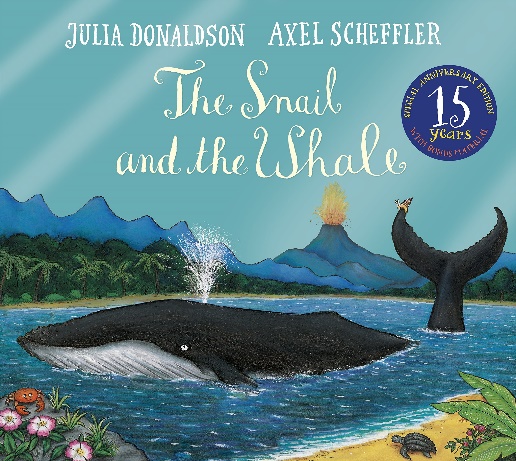 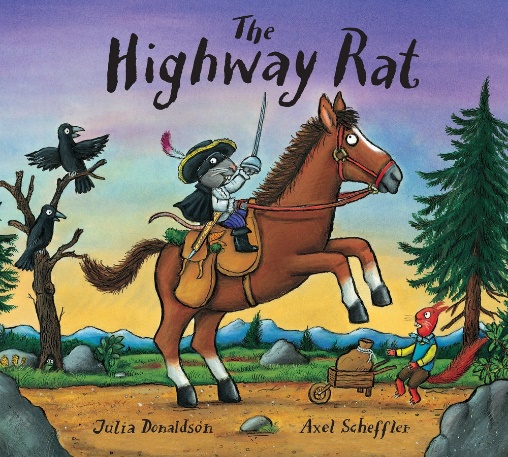 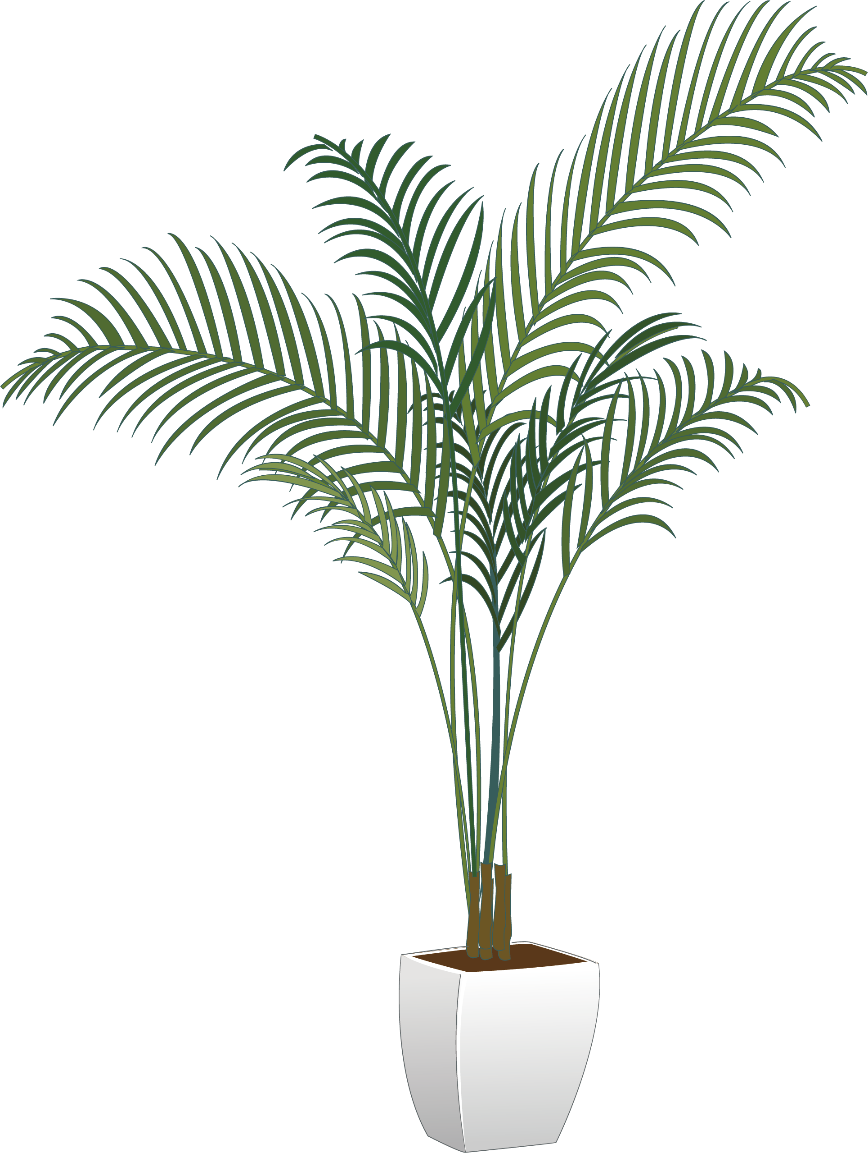 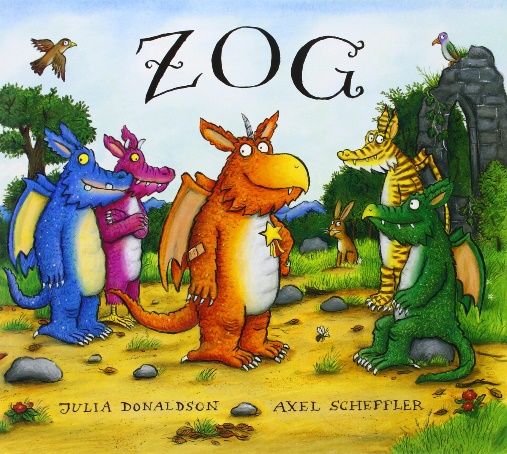 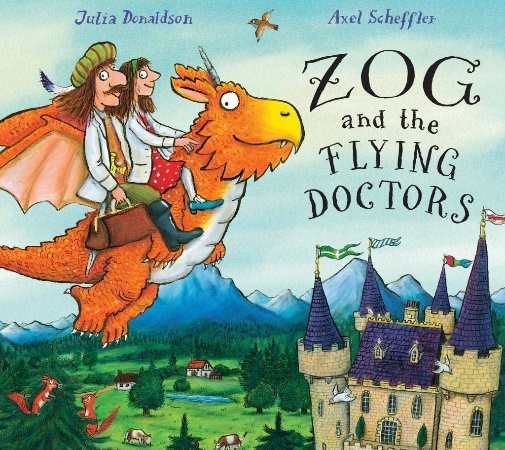 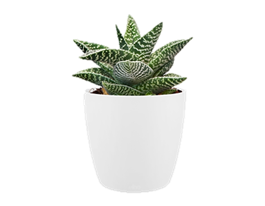 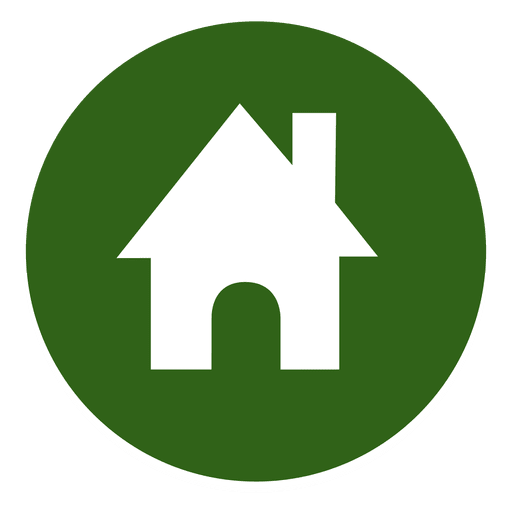 Stories about Animals
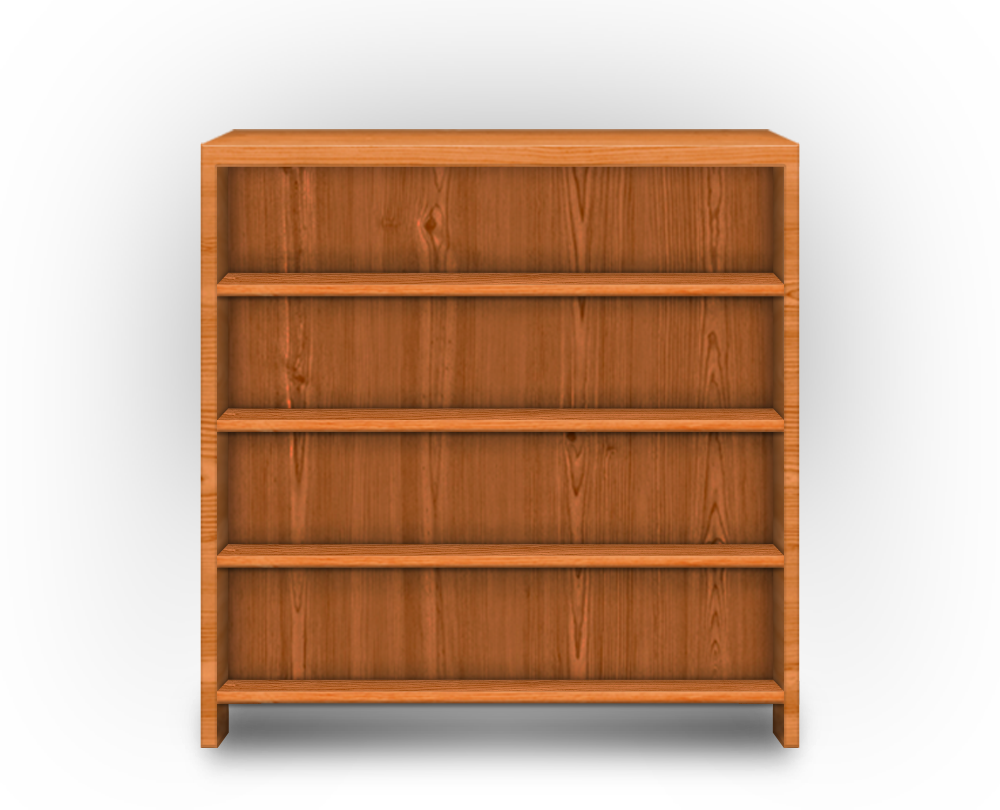 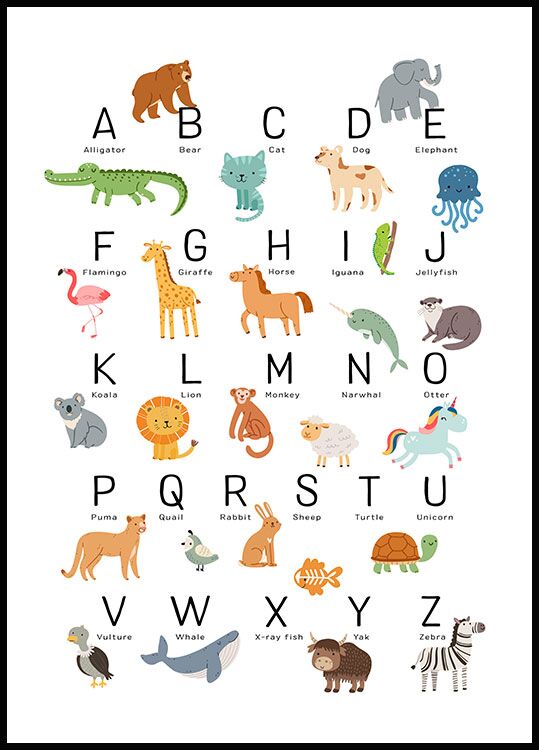 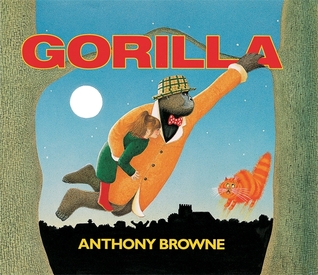 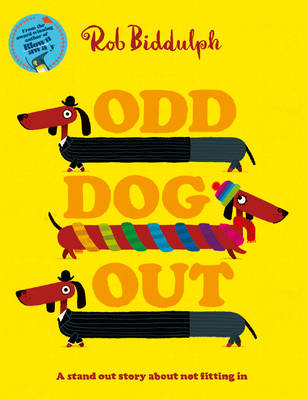 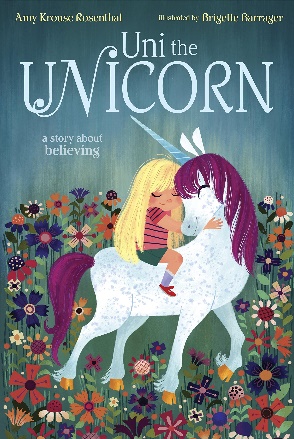 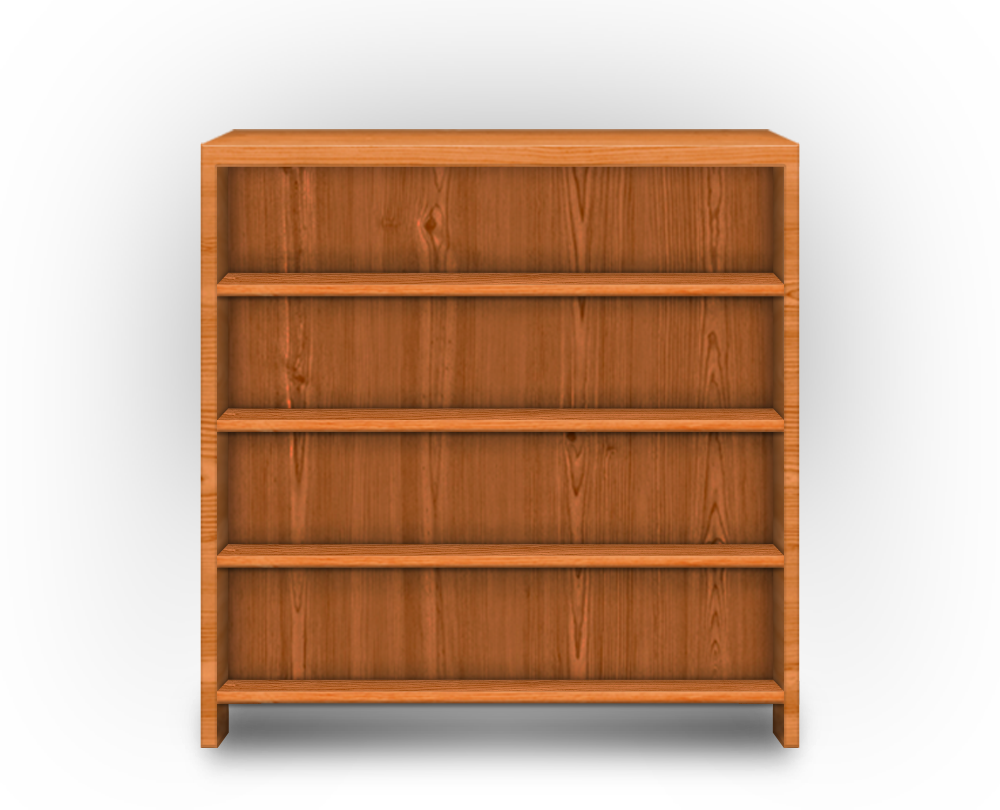 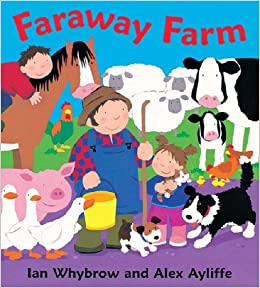 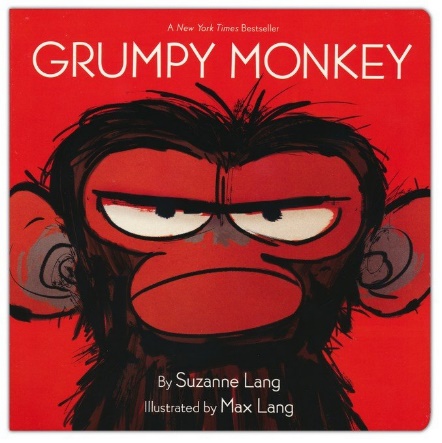 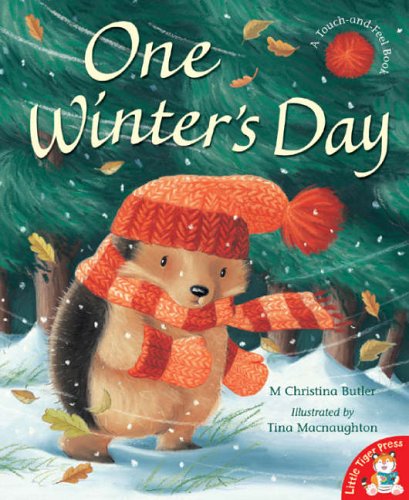 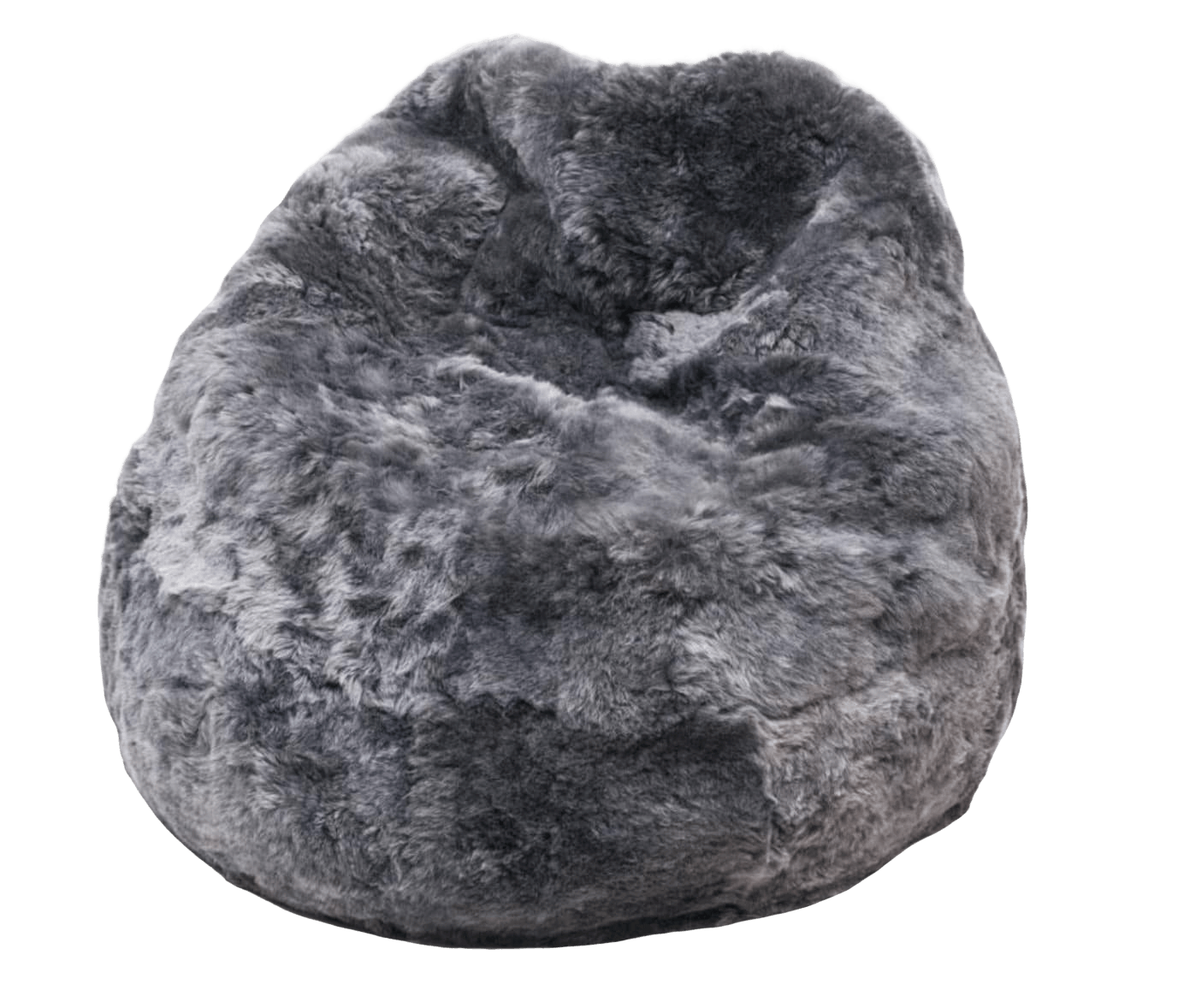 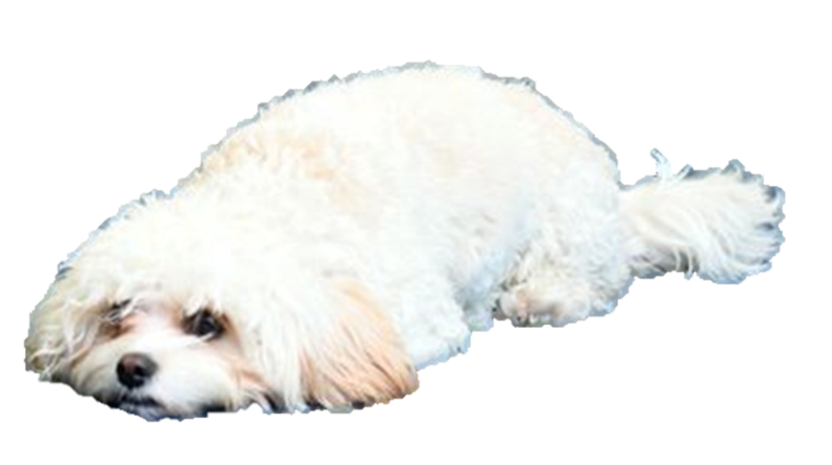 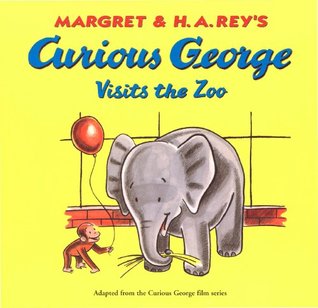 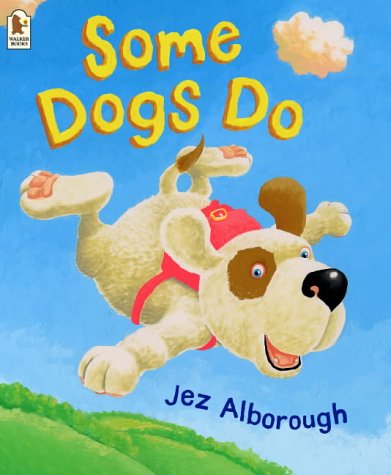 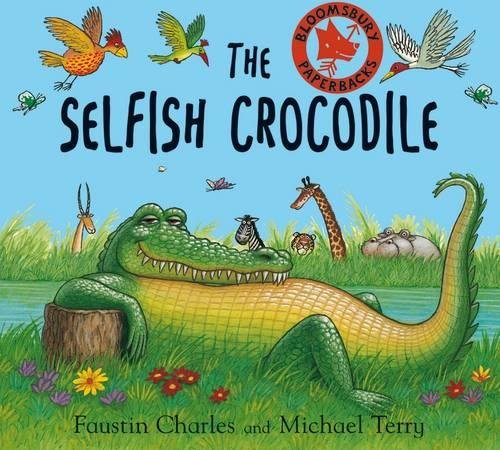 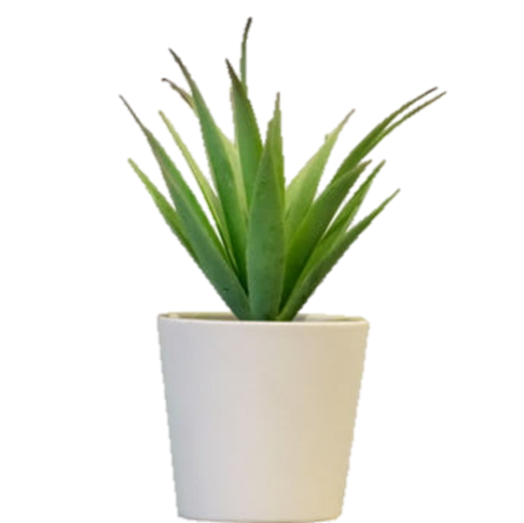 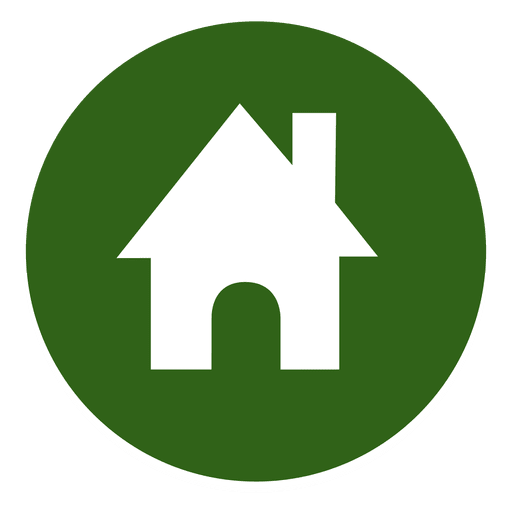 A Collection of Different Stories
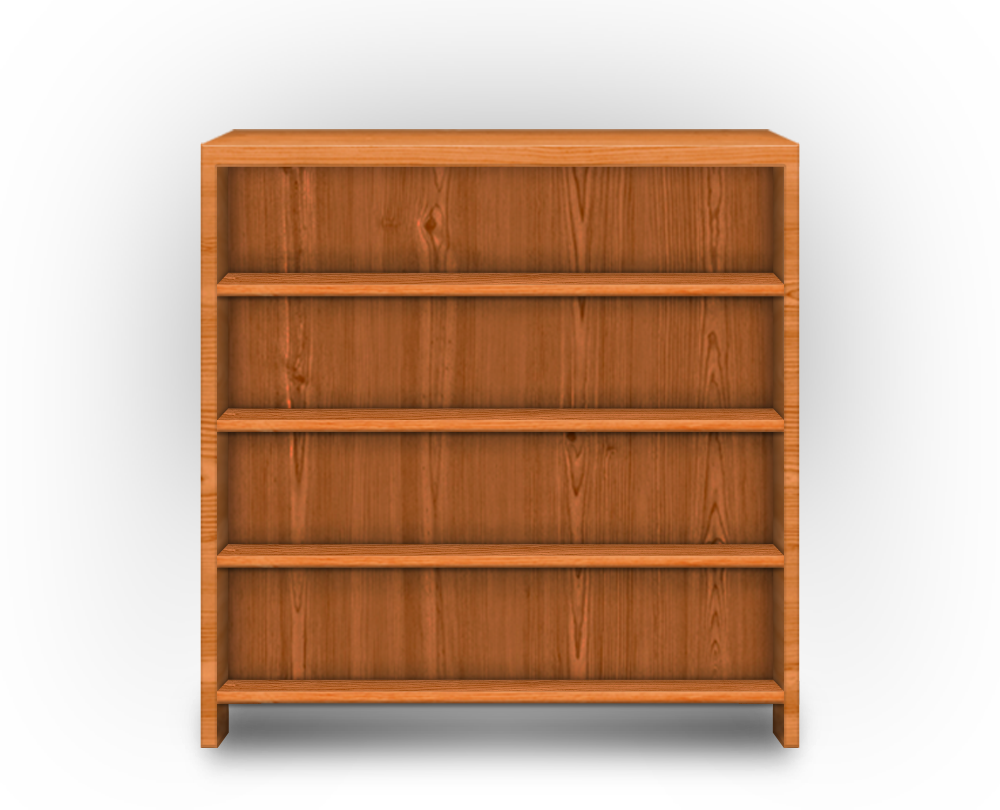 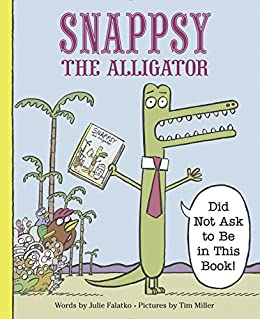 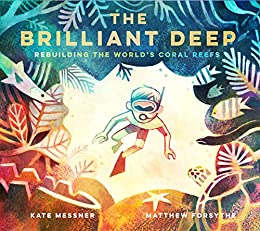 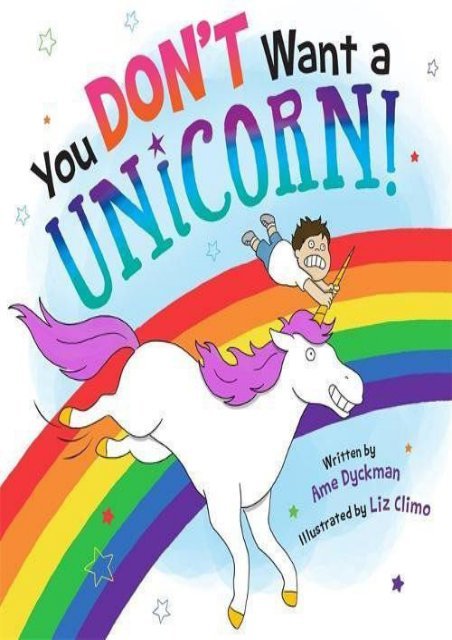 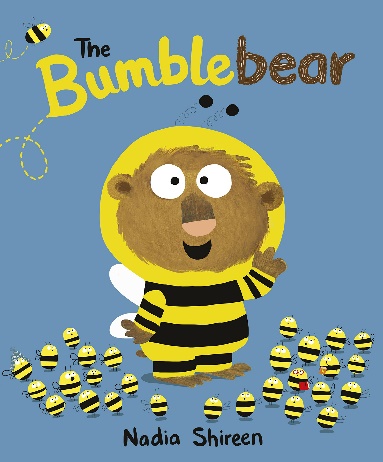 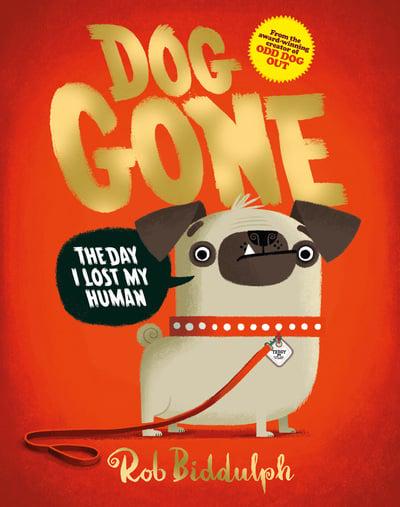 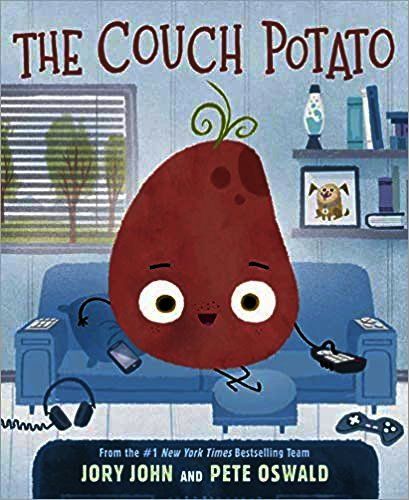 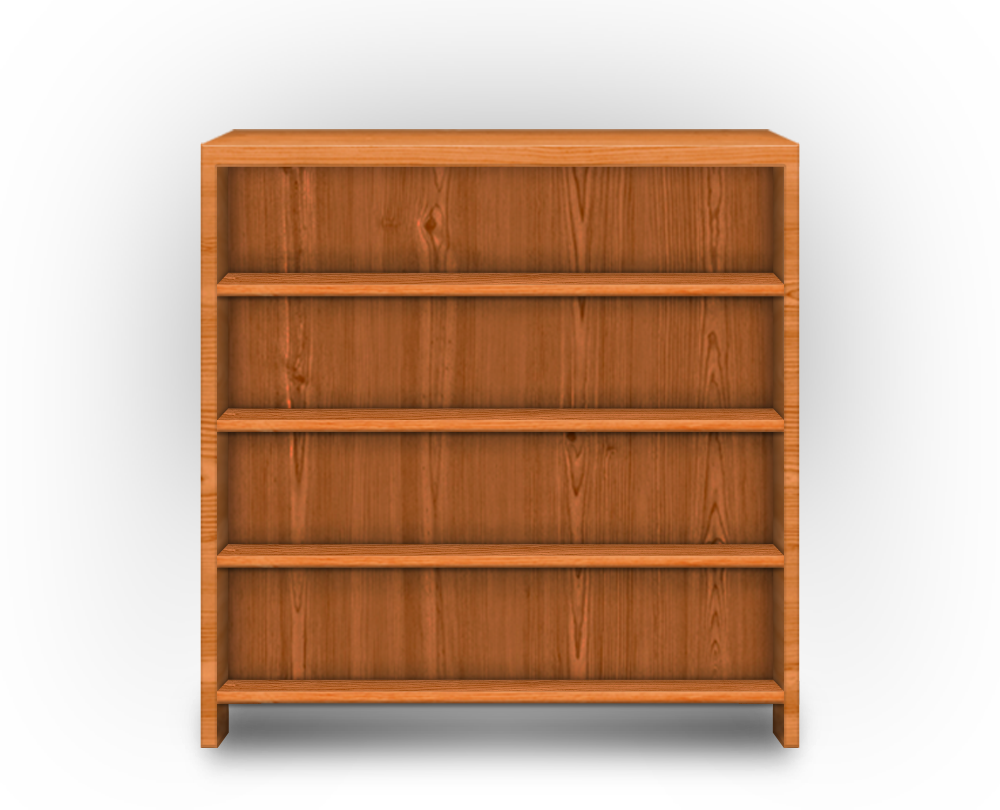 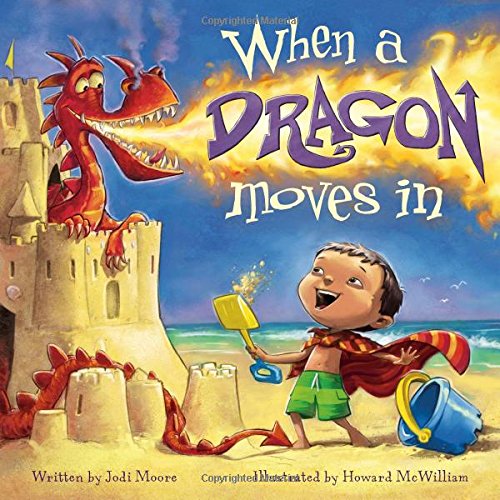 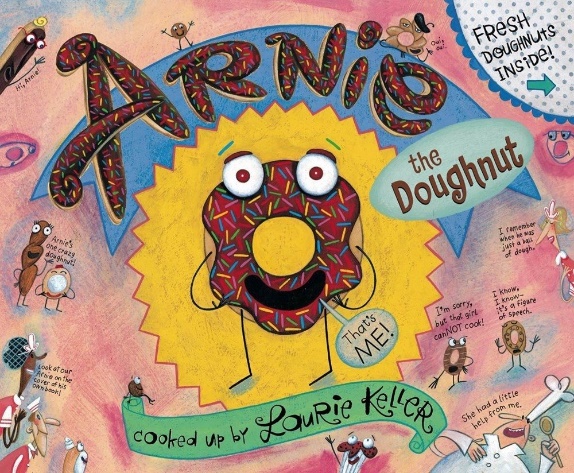 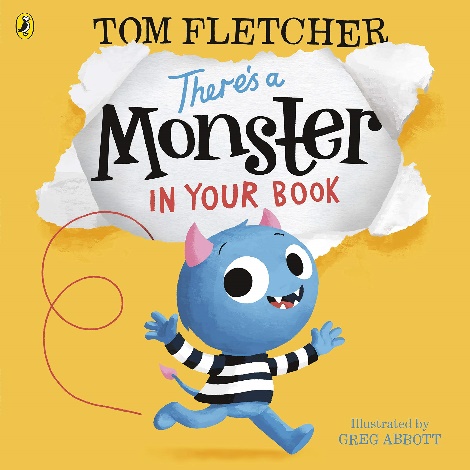 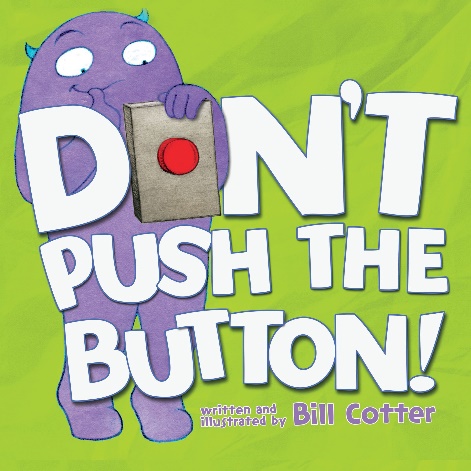 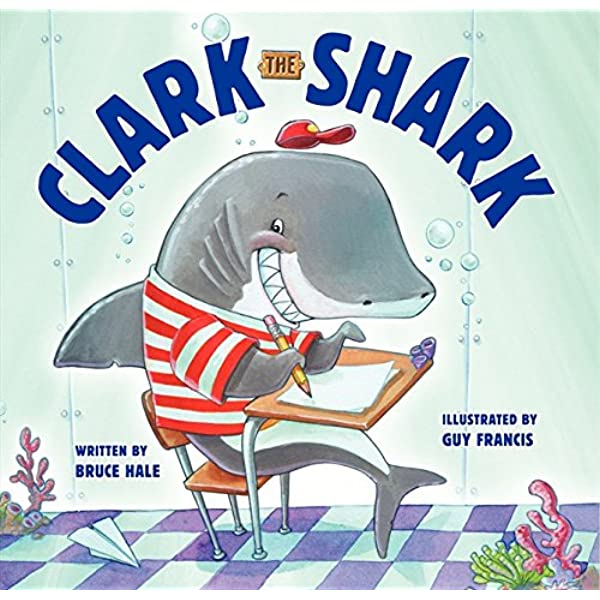 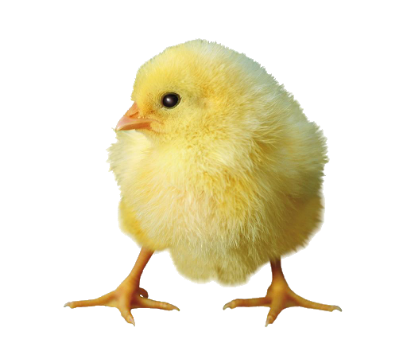 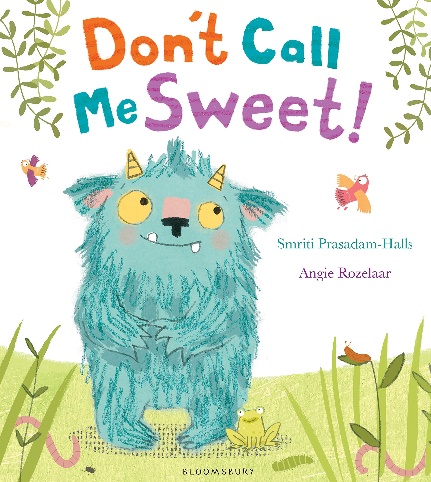 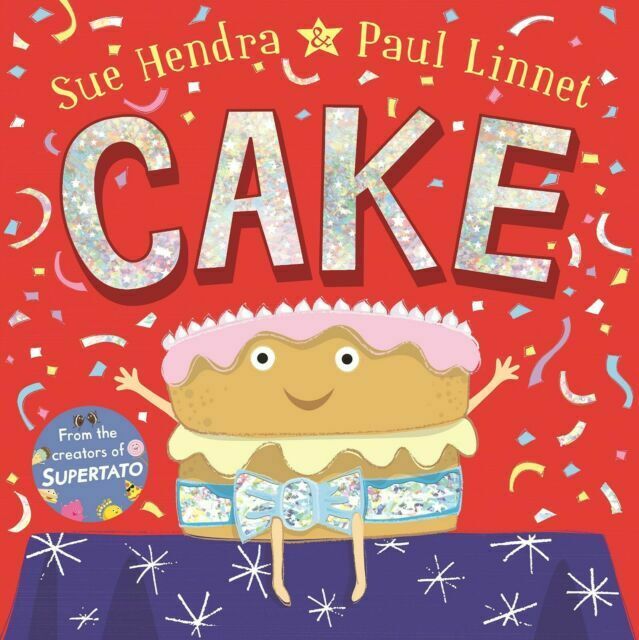 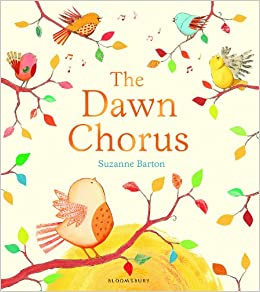 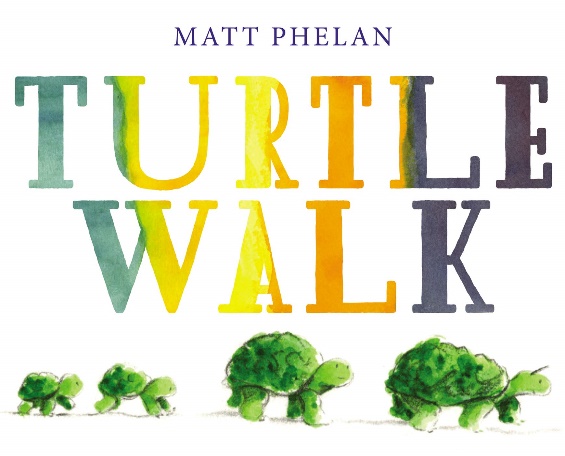 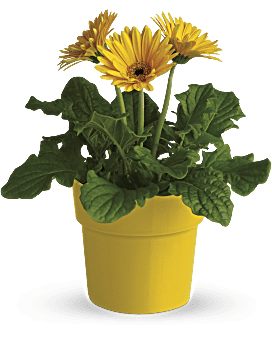 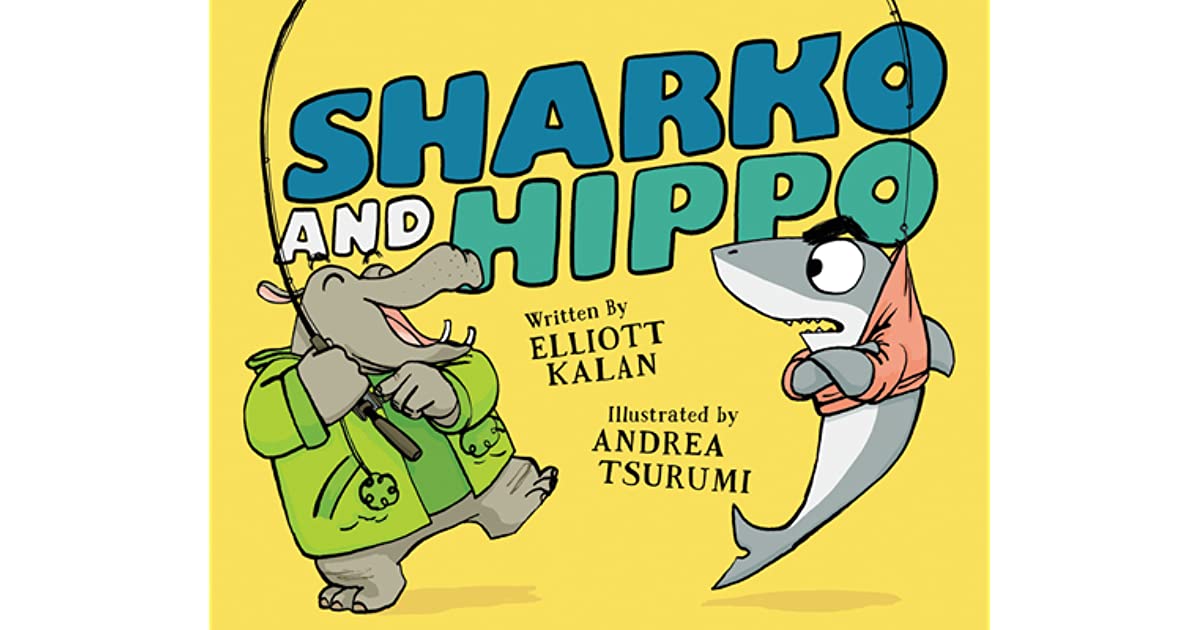 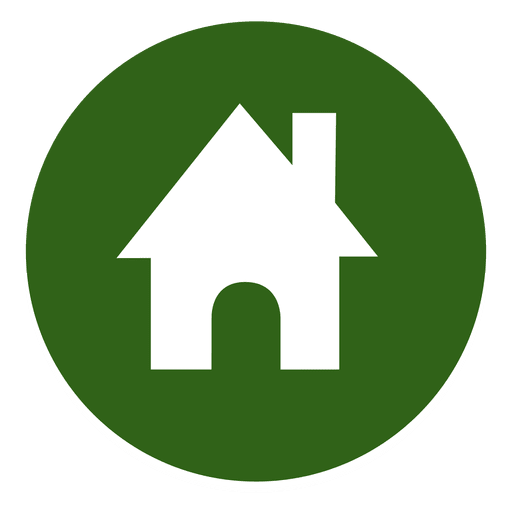 Empathy, Kindness and Compassion
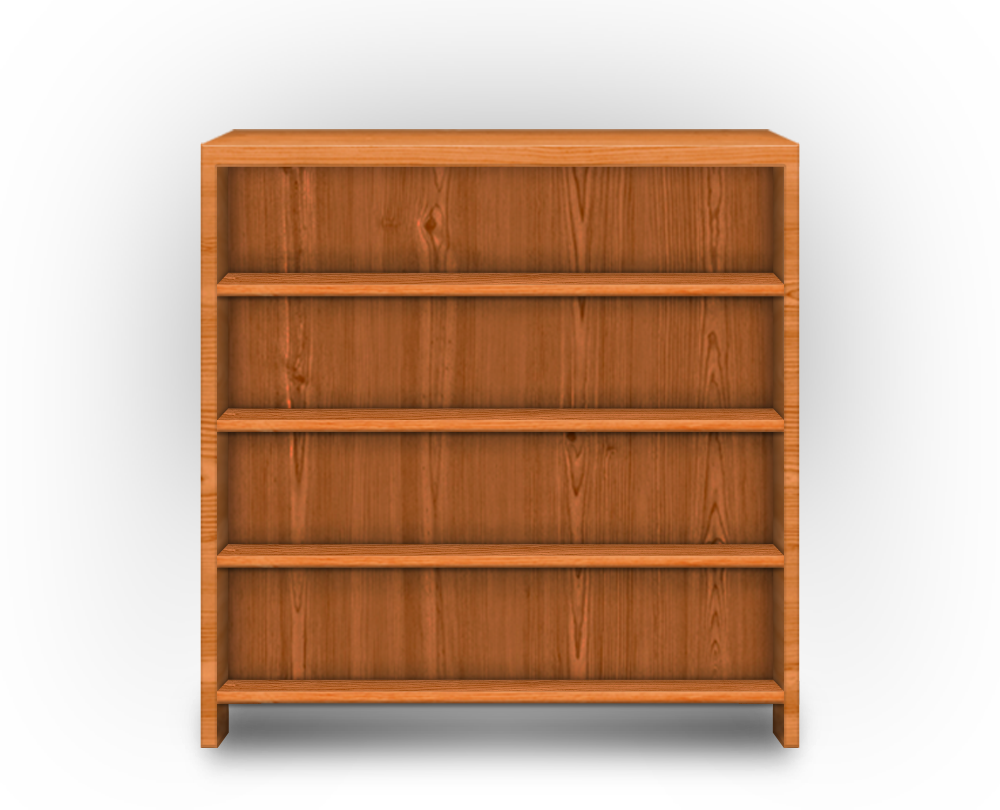 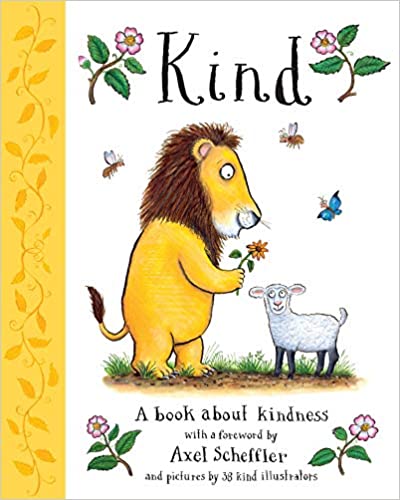 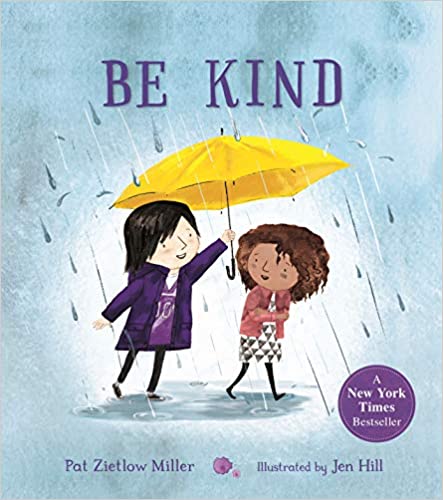 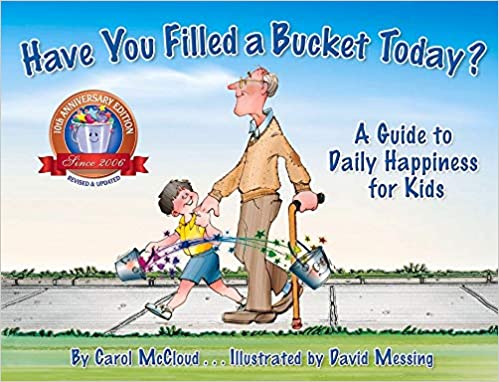 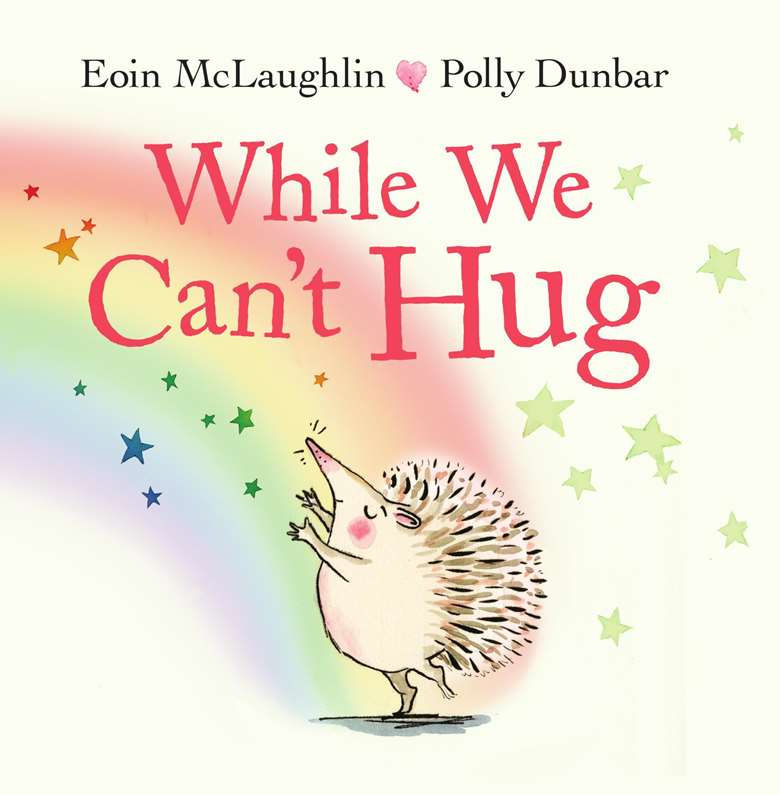 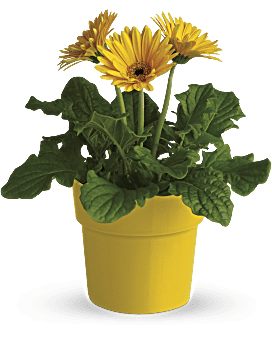 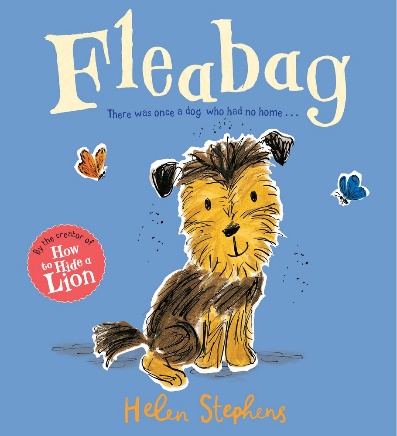 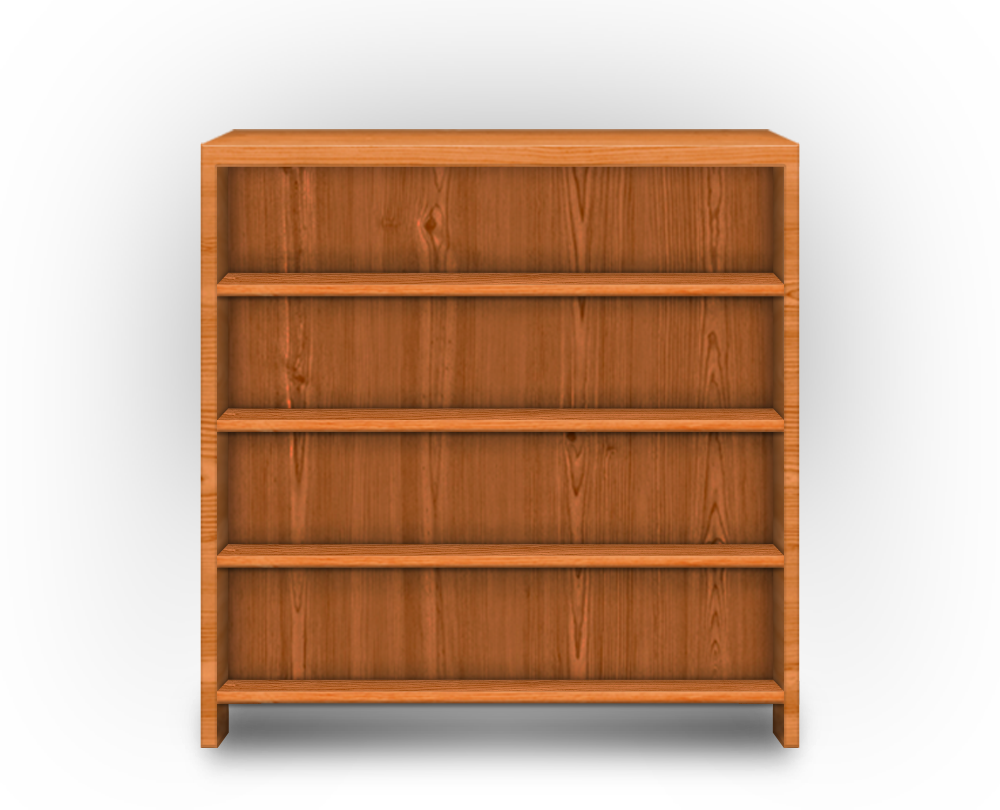 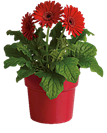 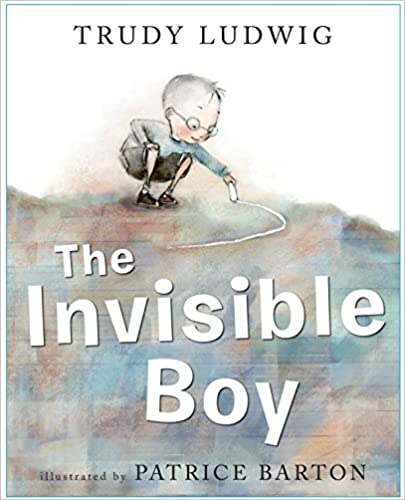 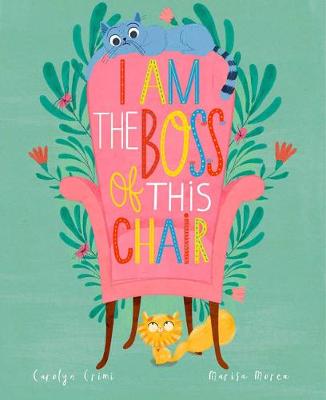 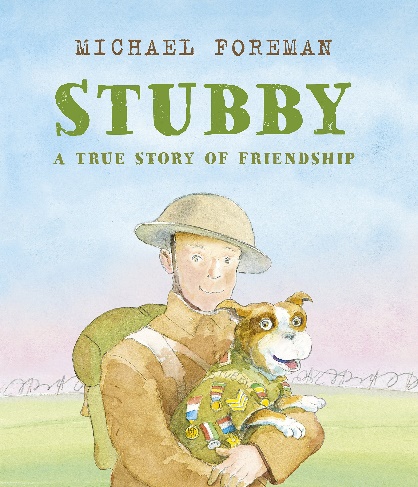 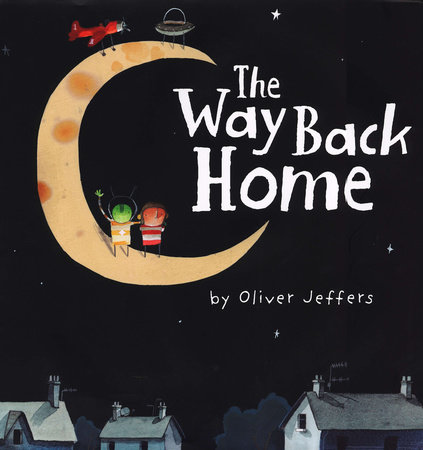 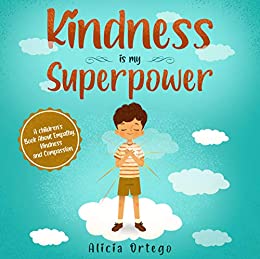 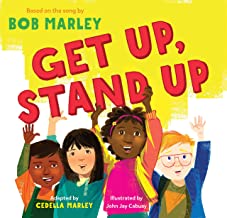 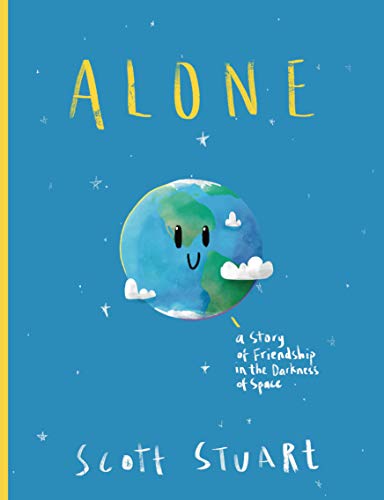 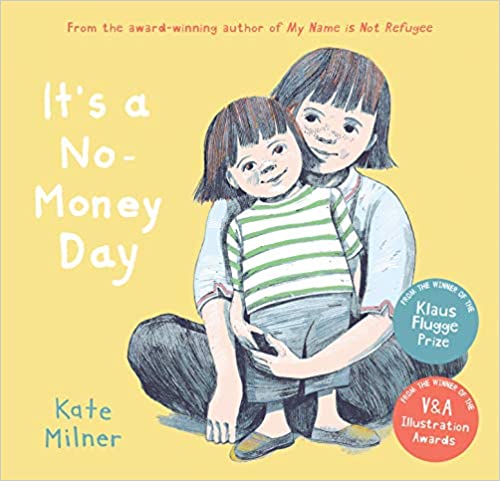 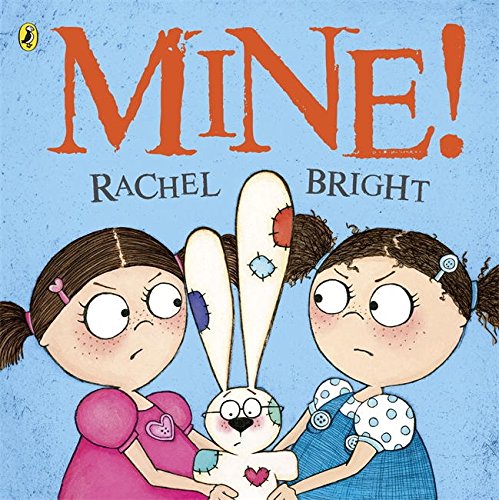 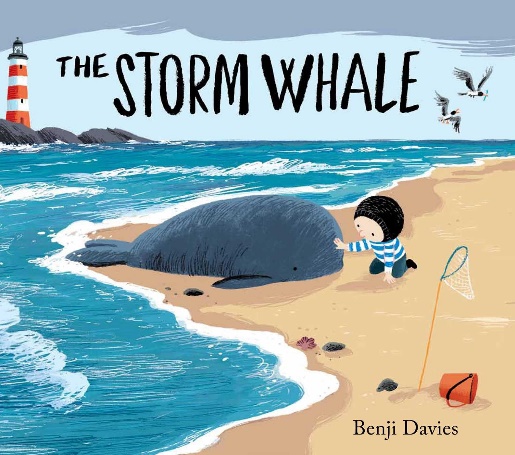 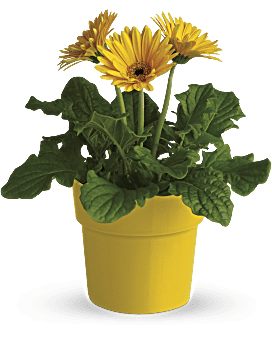 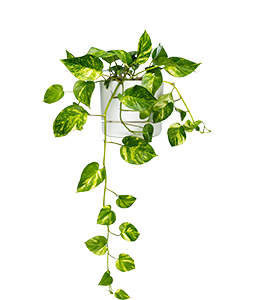 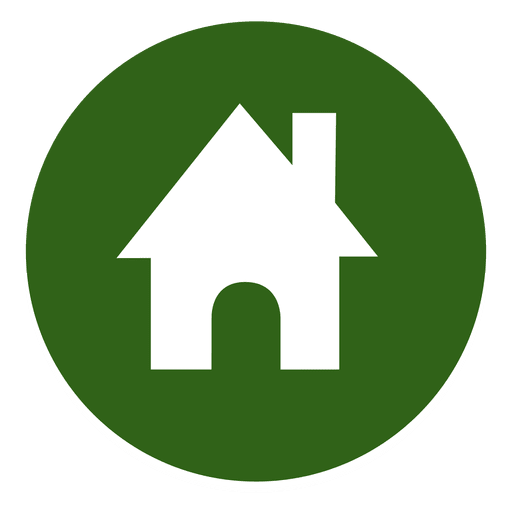 Similarities and Differences
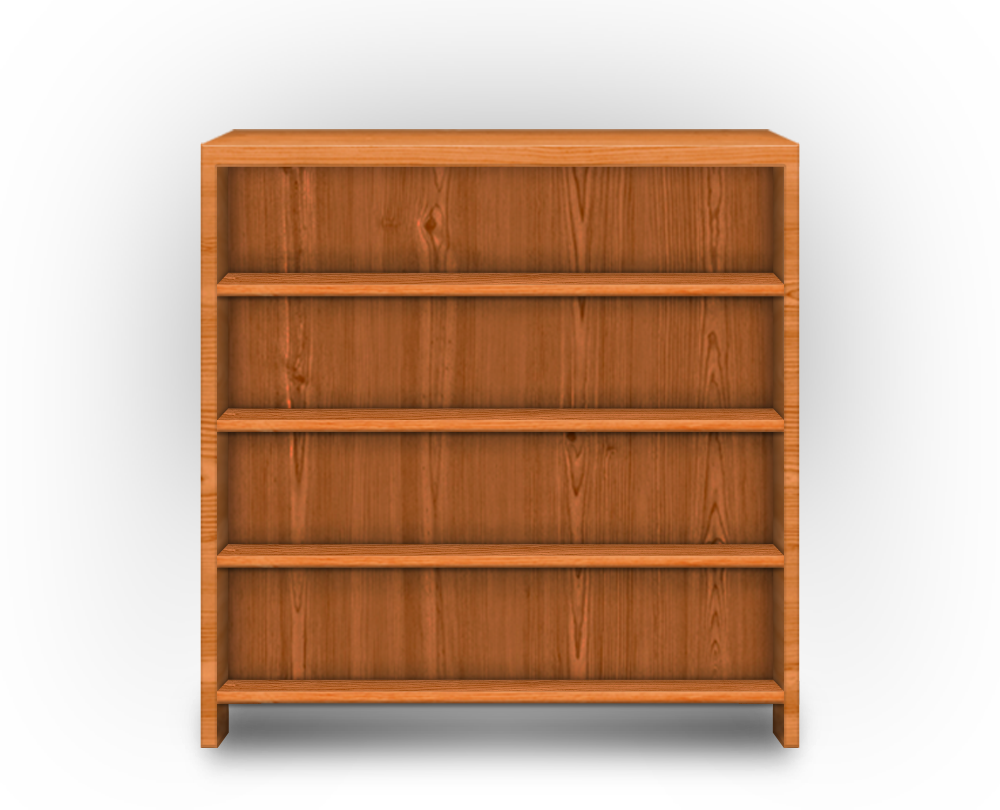 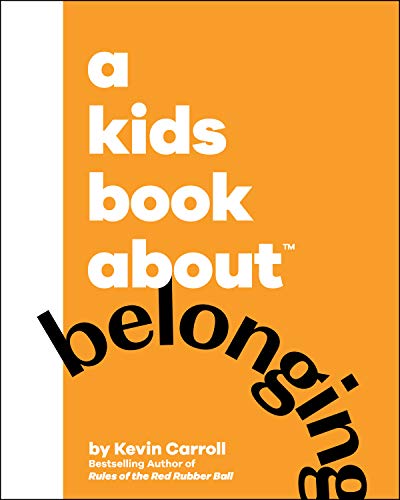 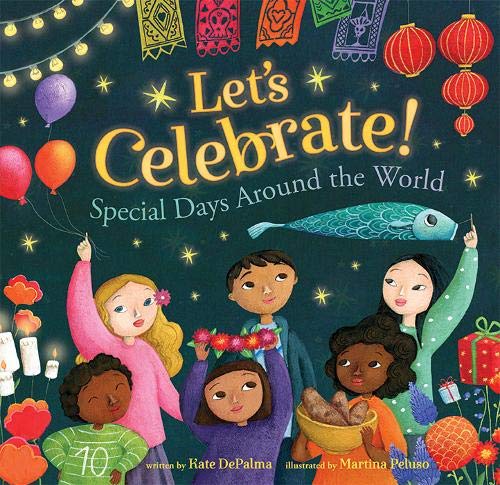 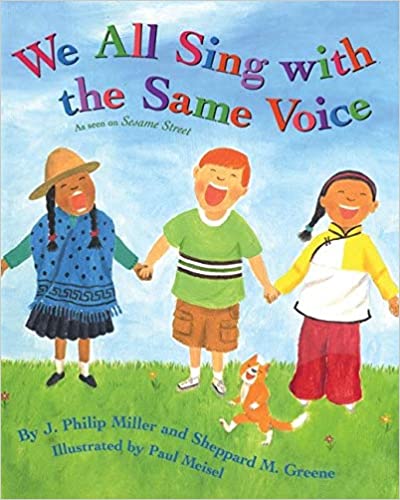 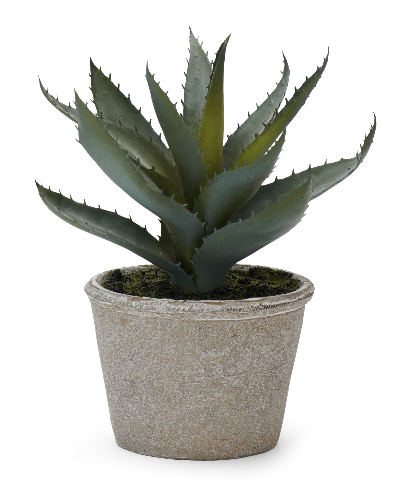 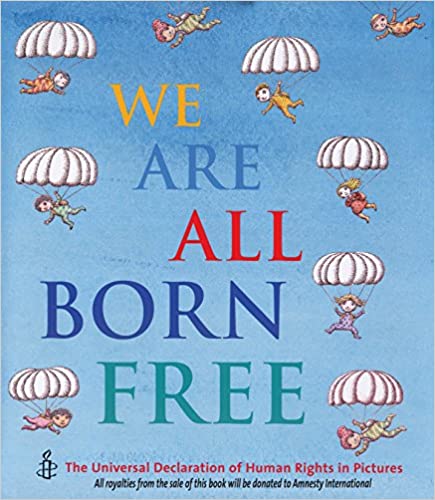 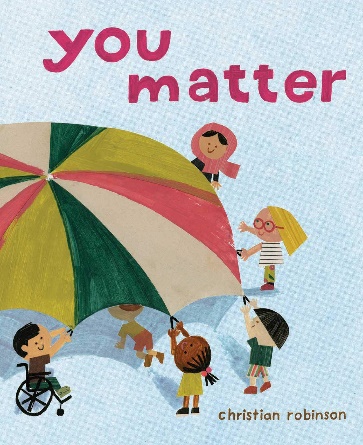 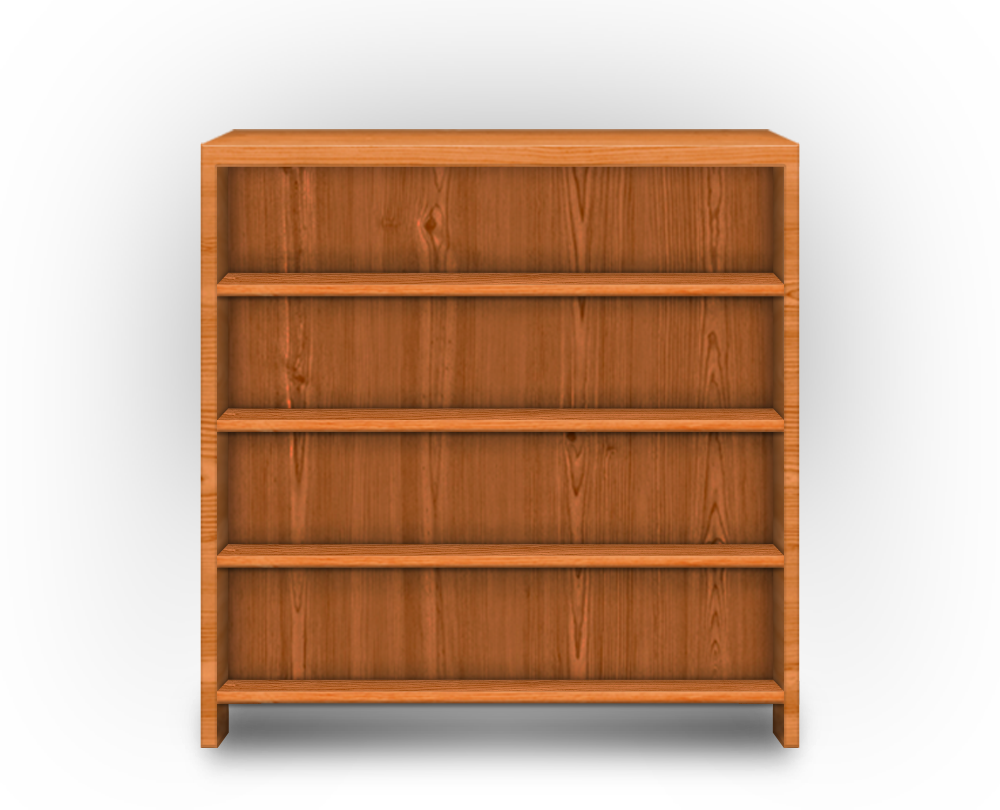 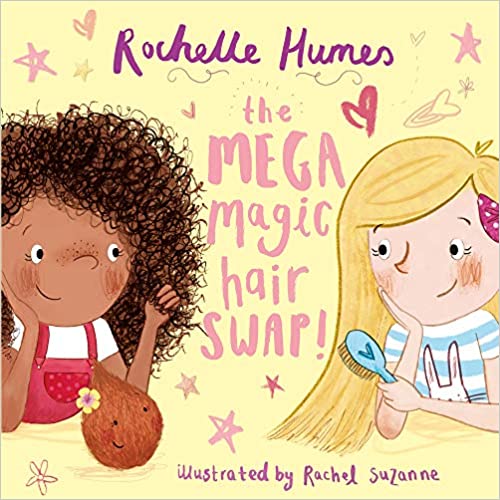 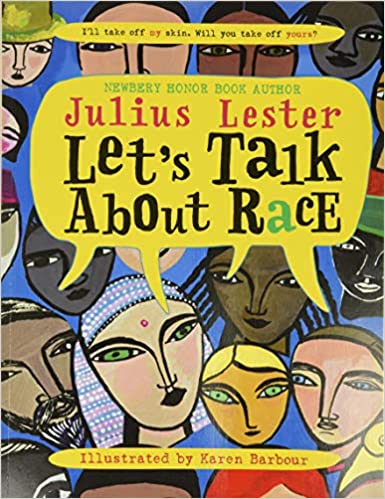 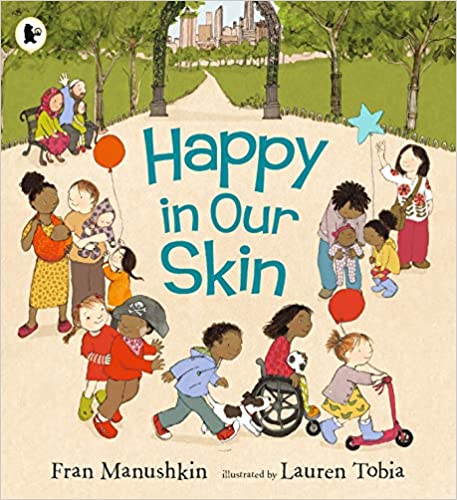 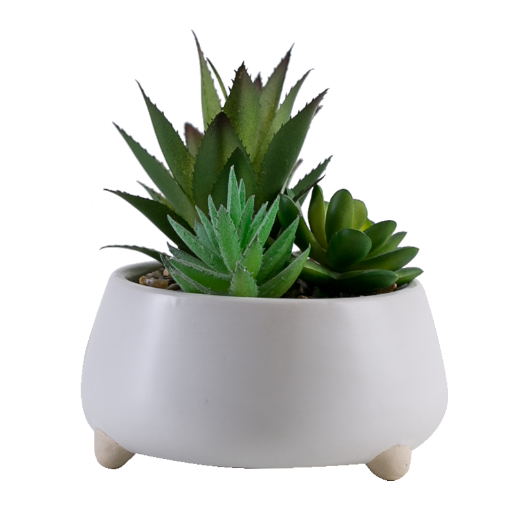 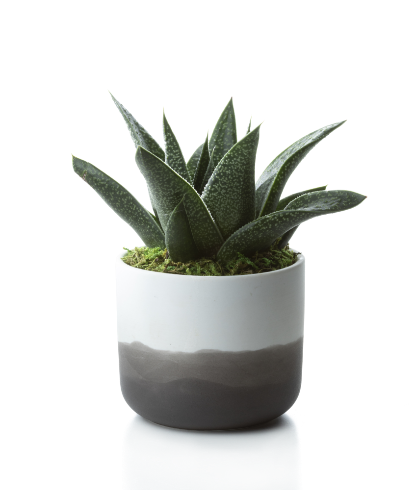 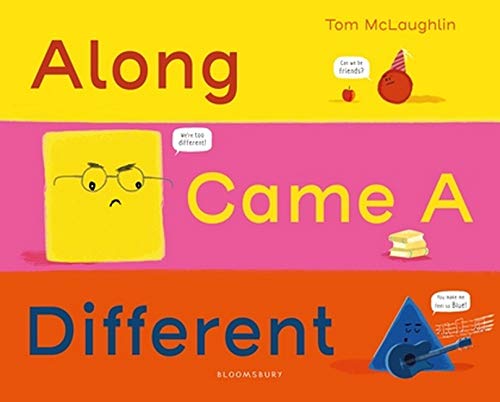 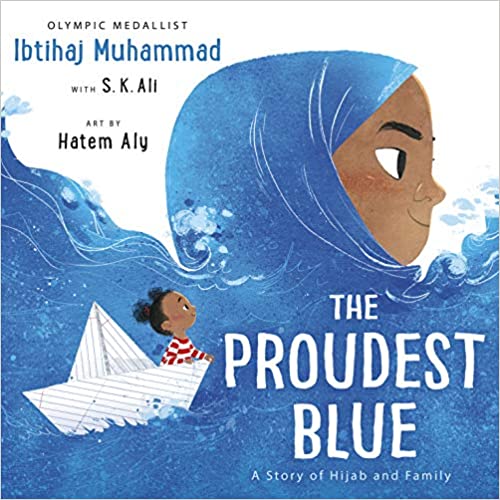 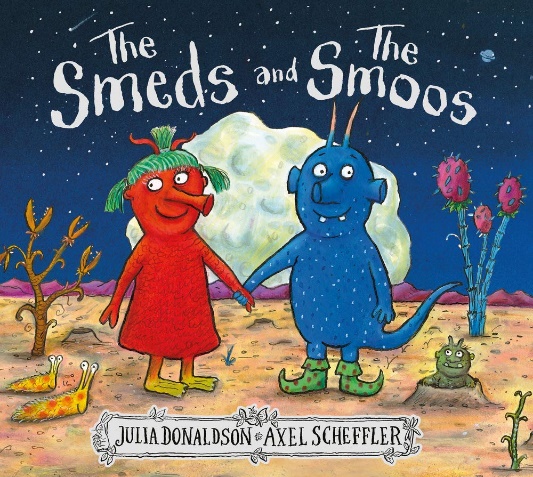 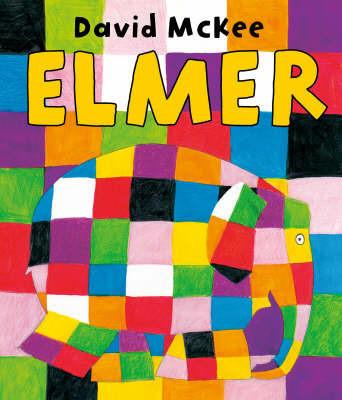 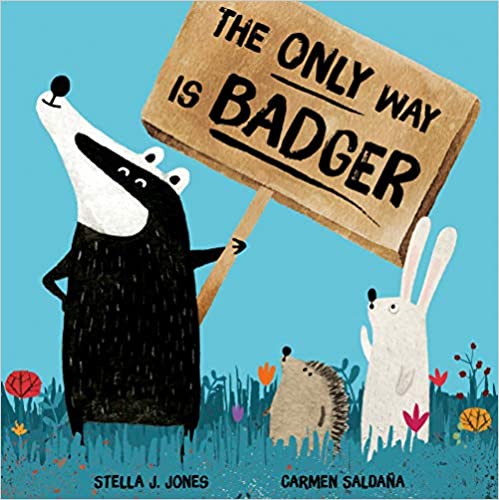 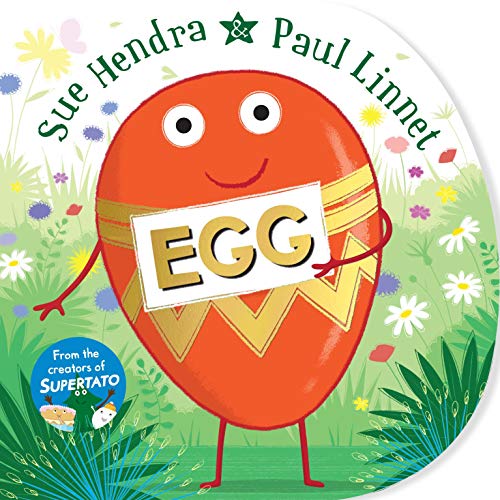 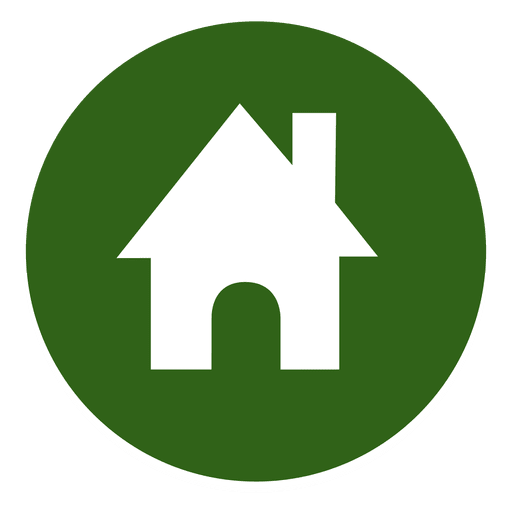 All Kinds of Families
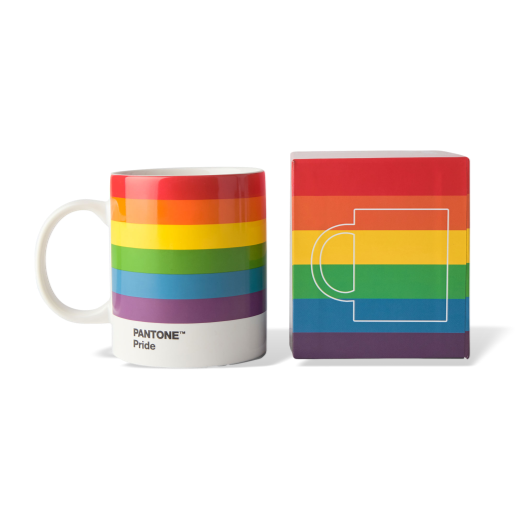 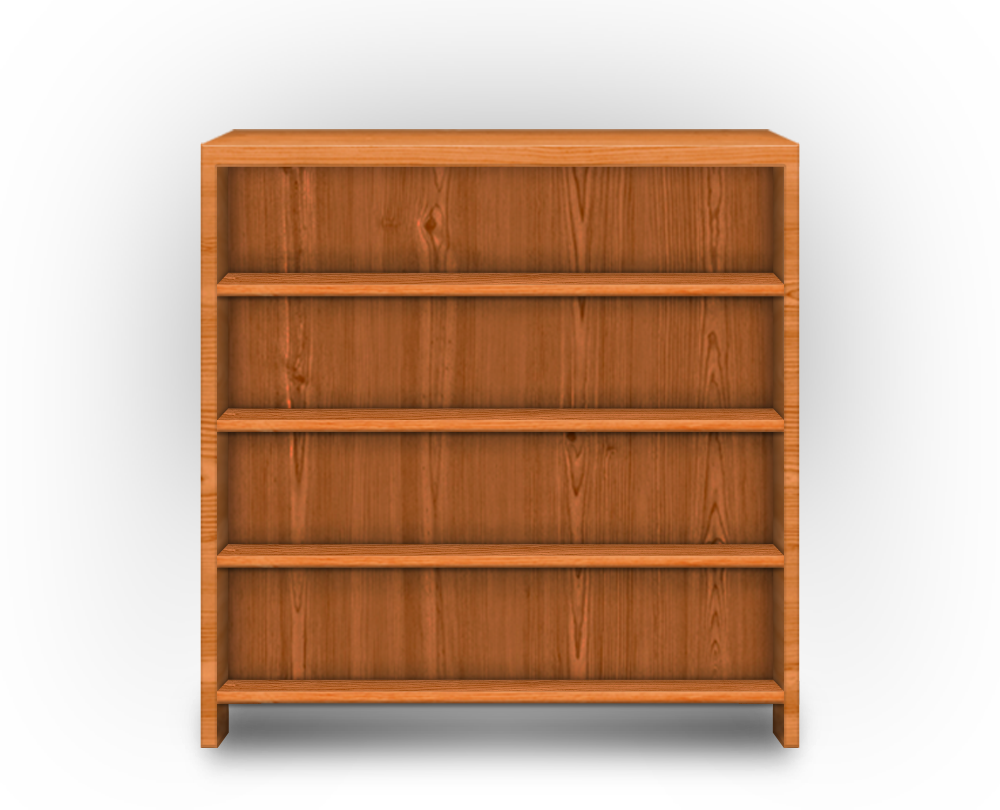 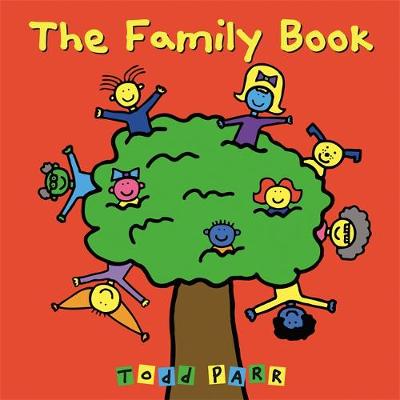 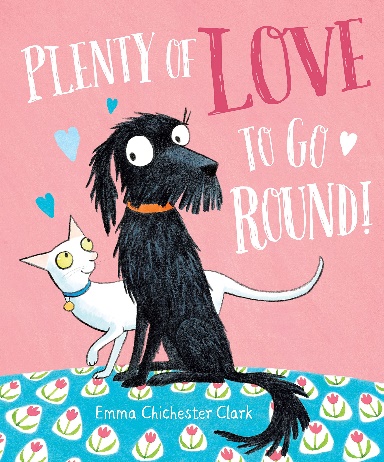 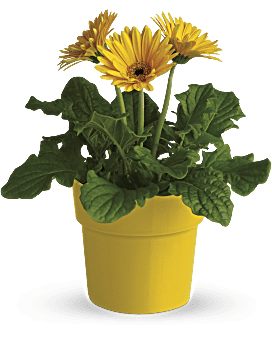 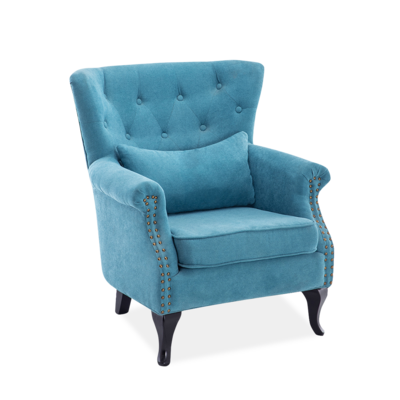 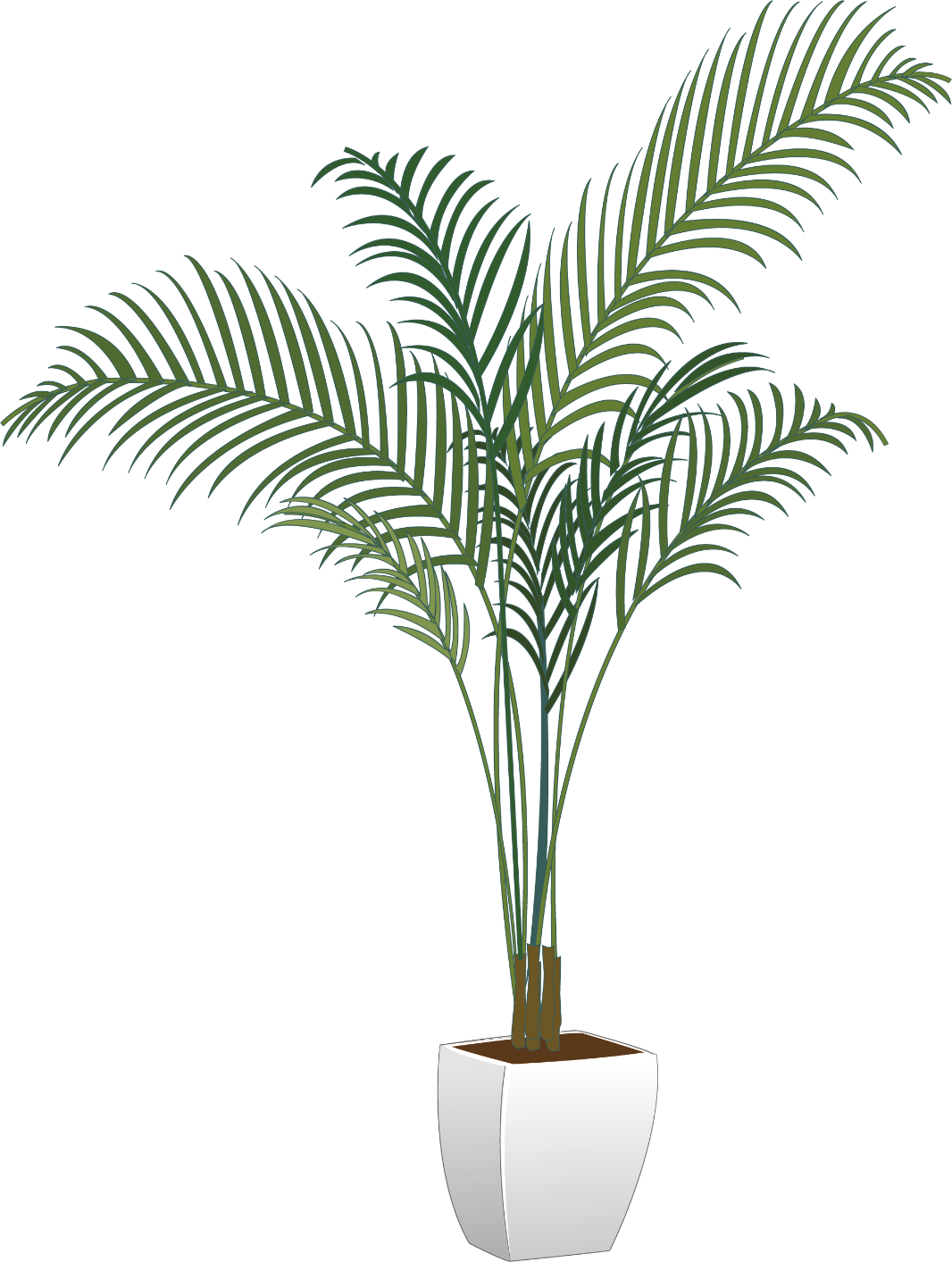 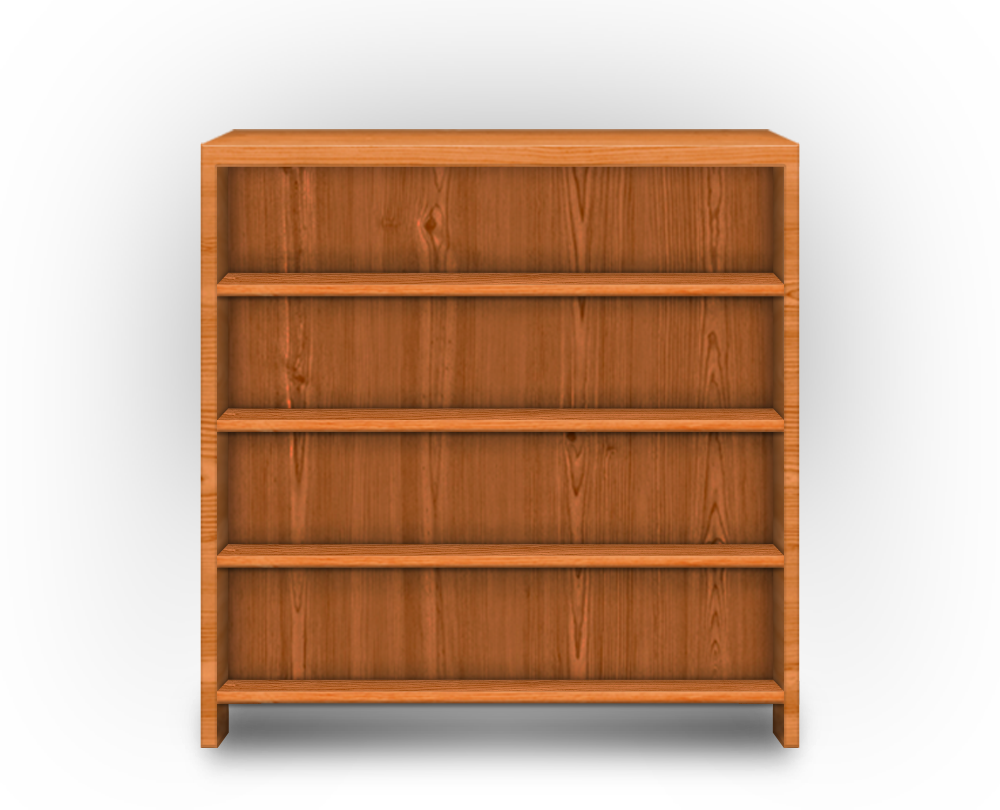 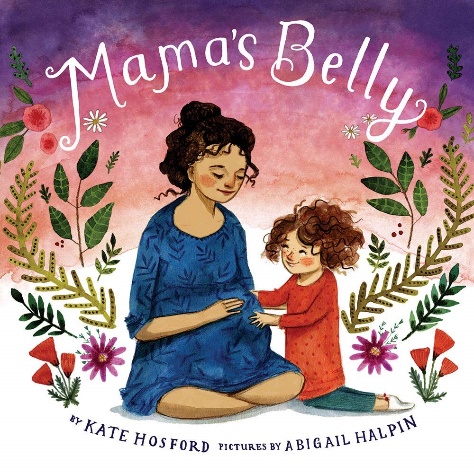 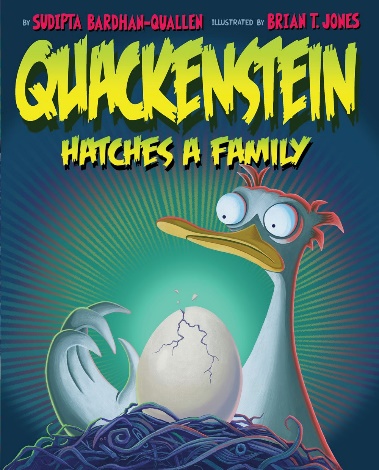 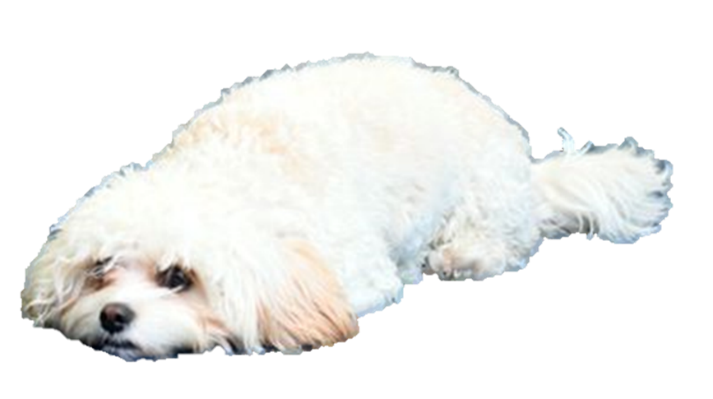 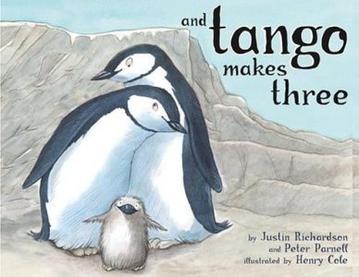 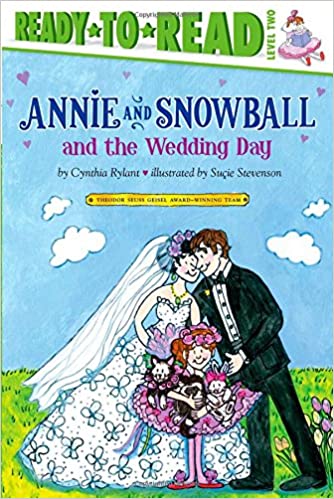 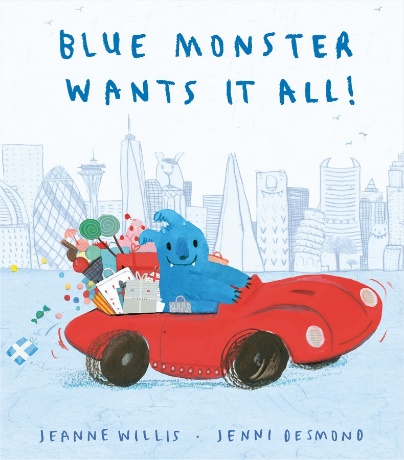 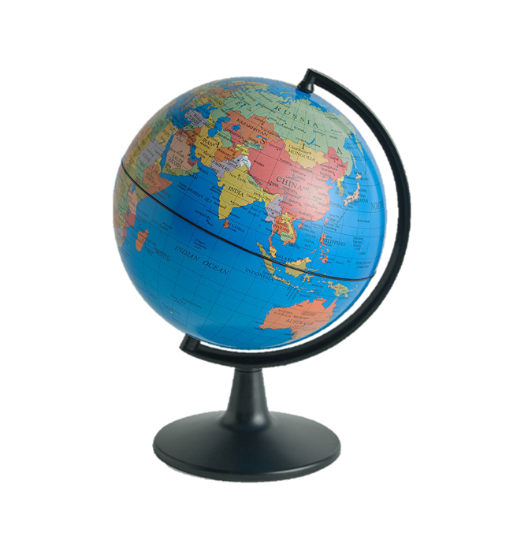 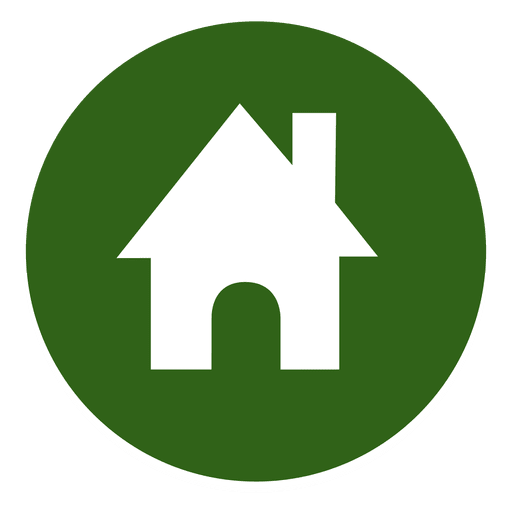 Everyone is Welcome!
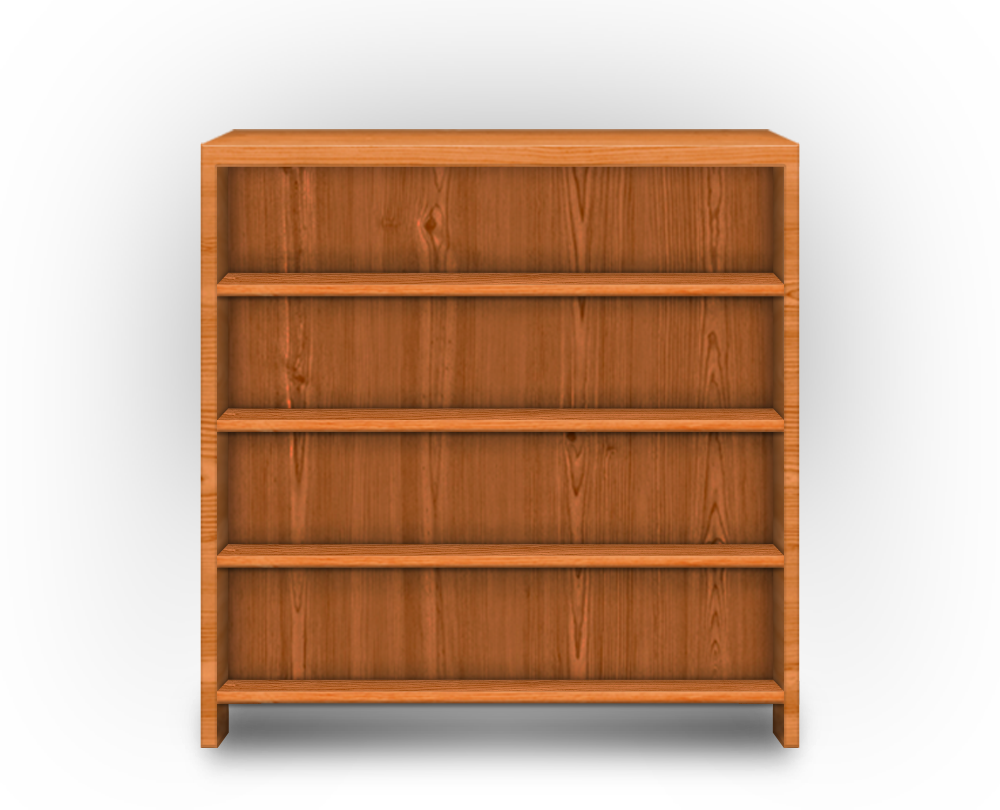 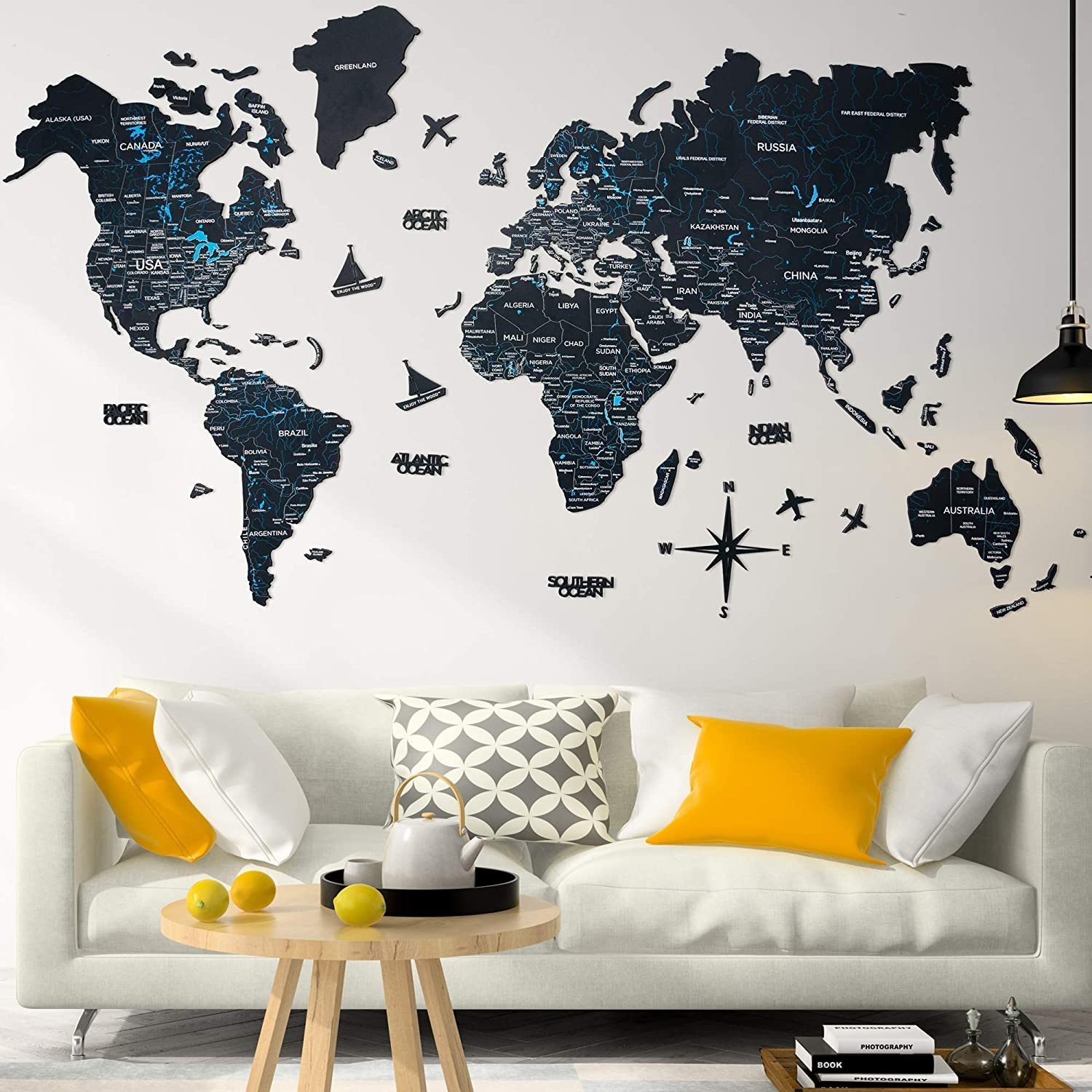 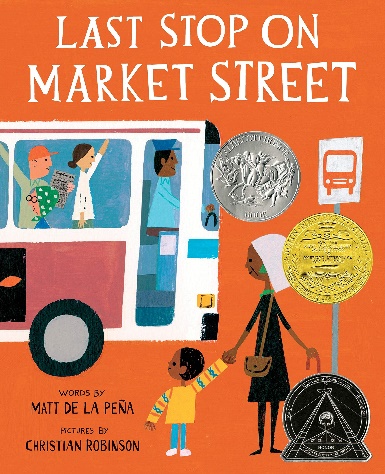 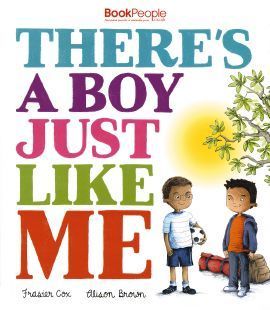 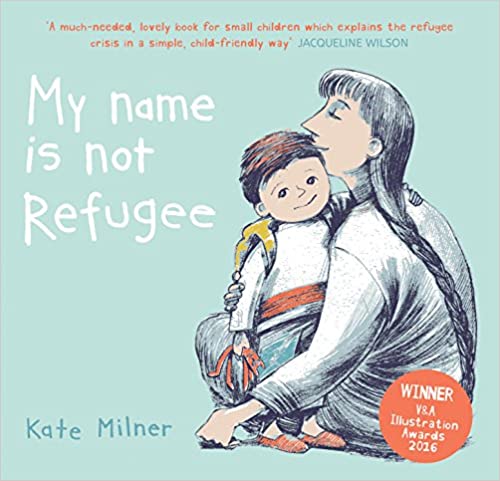 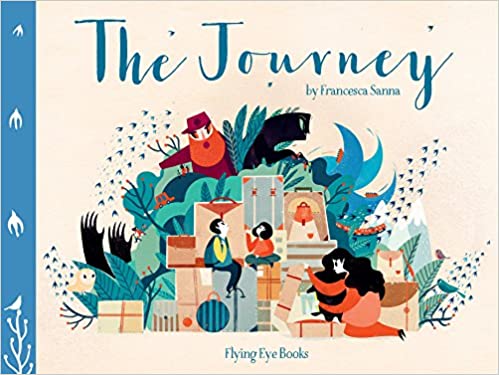 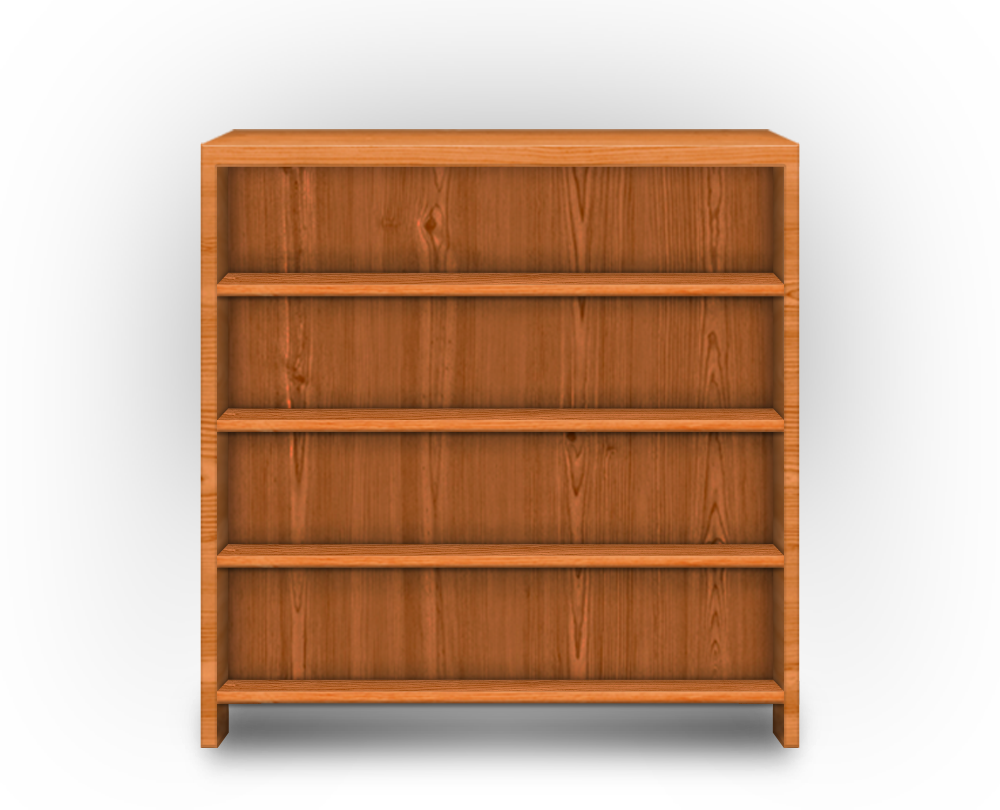 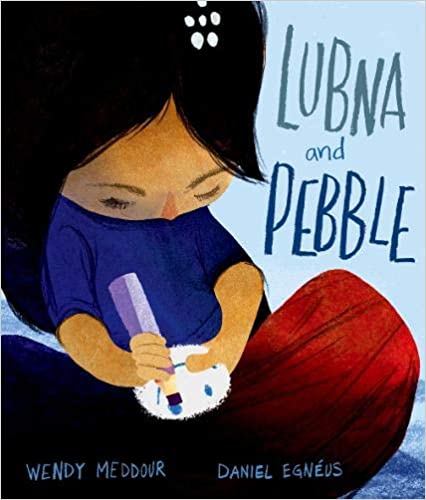 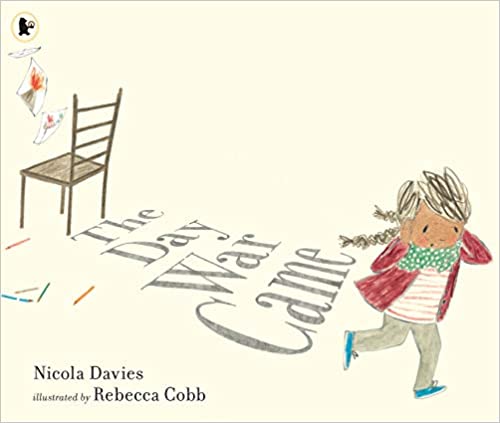 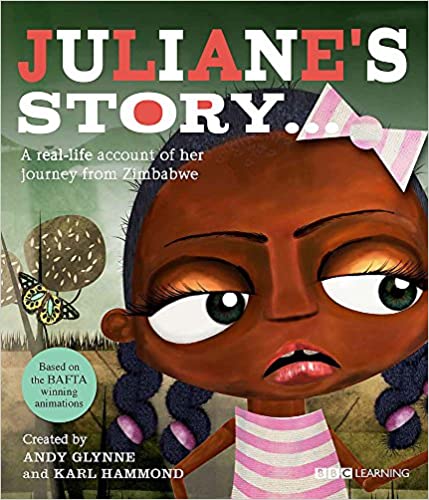 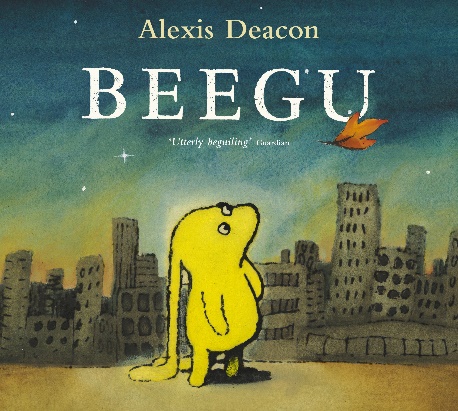 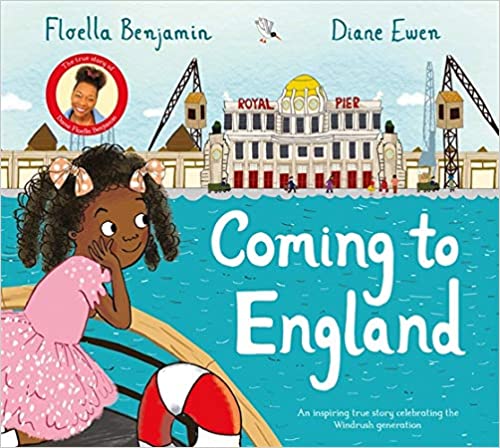 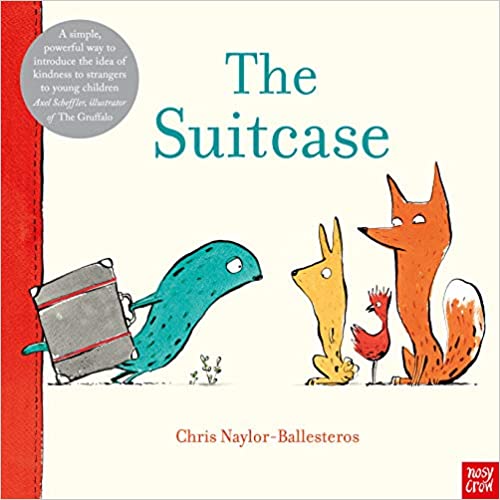 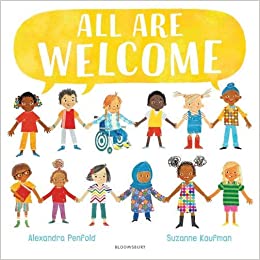 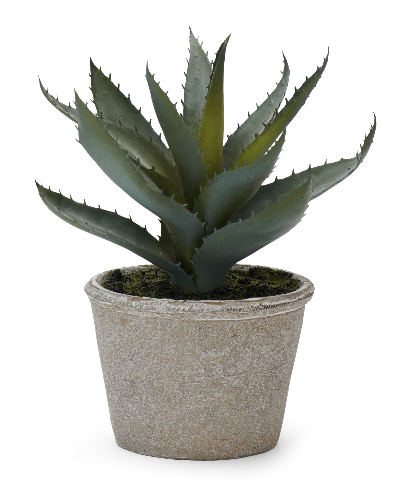 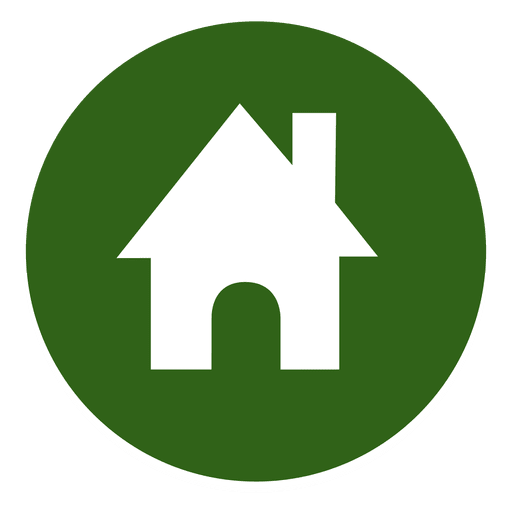 Black Lives Matter
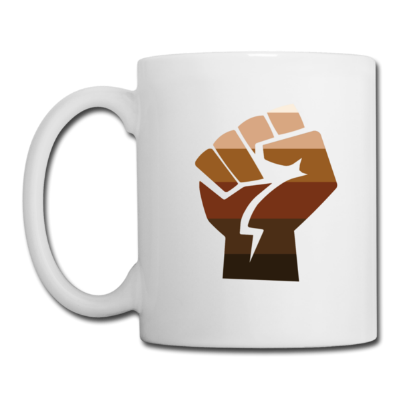 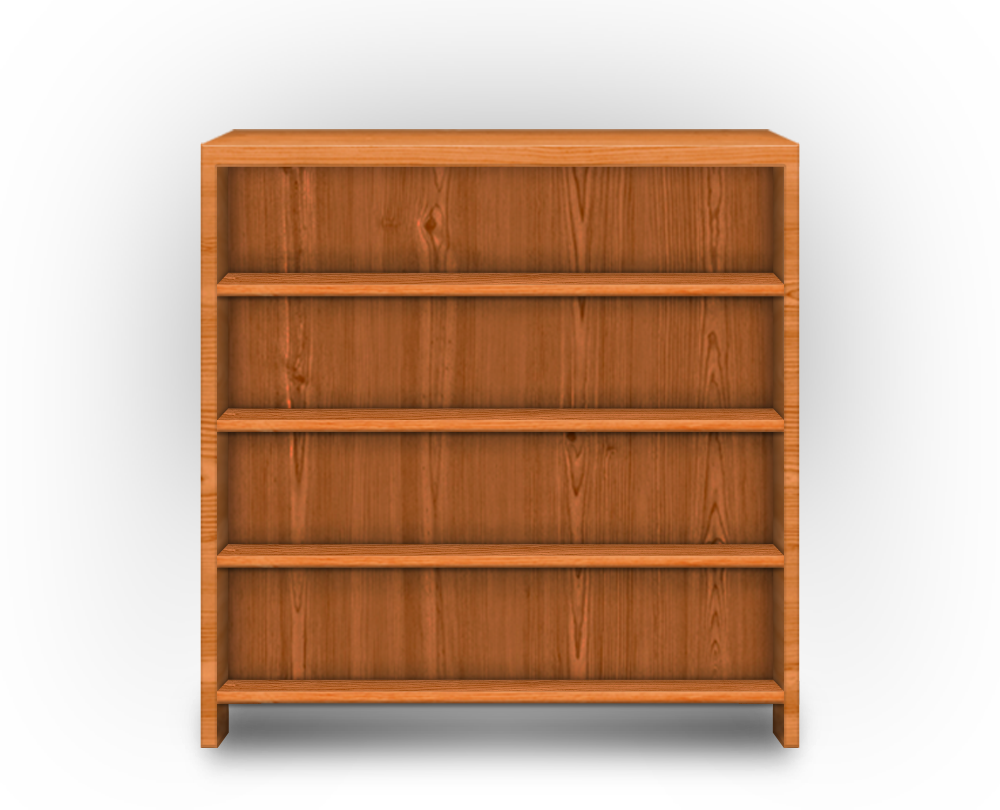 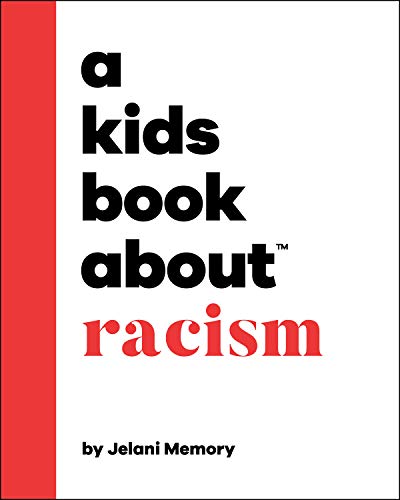 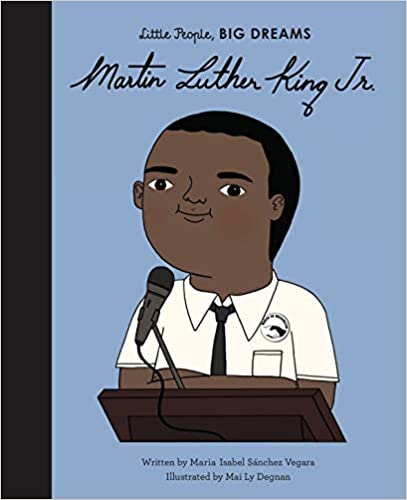 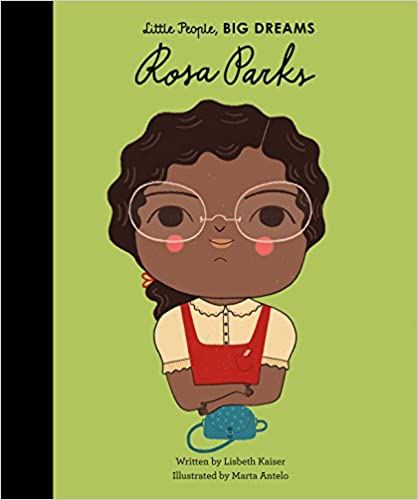 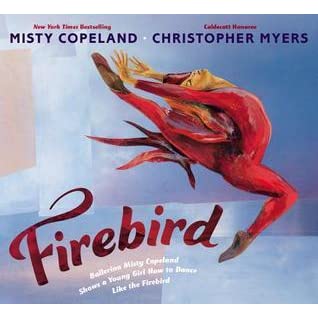 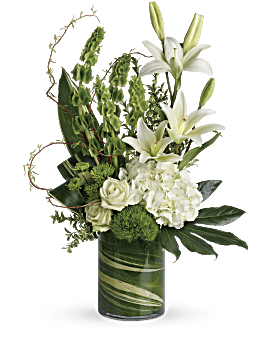 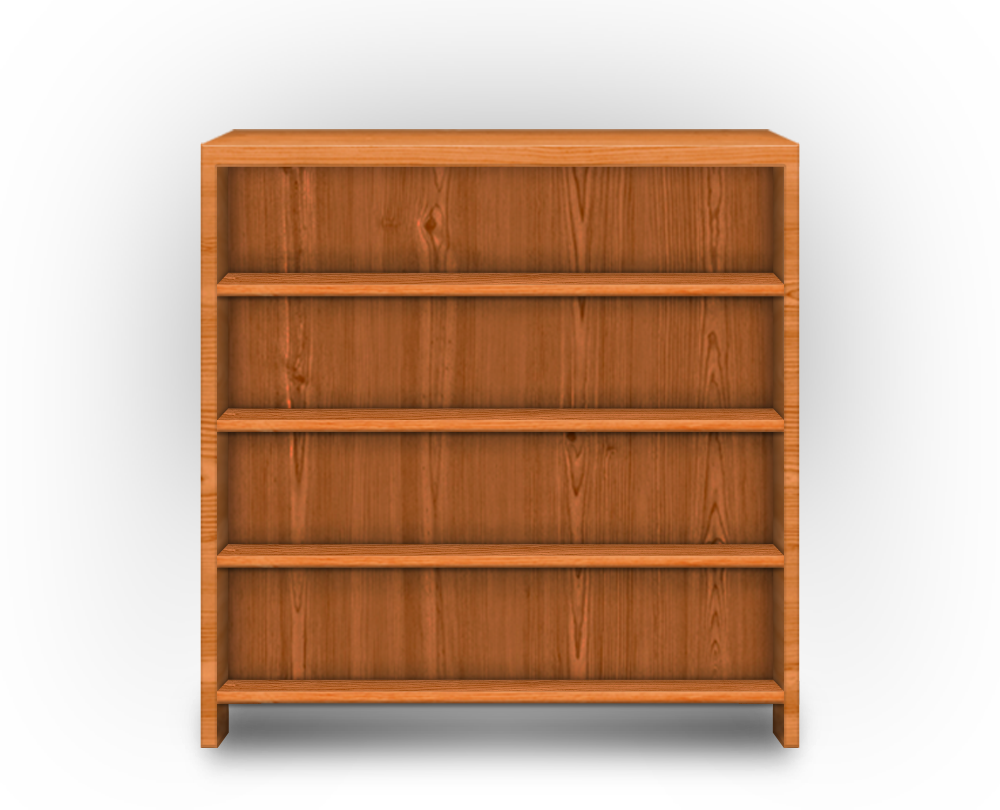 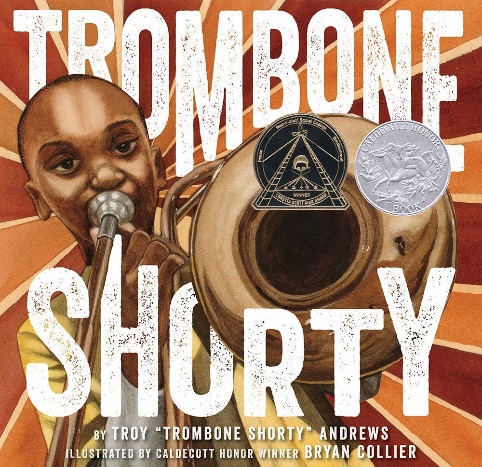 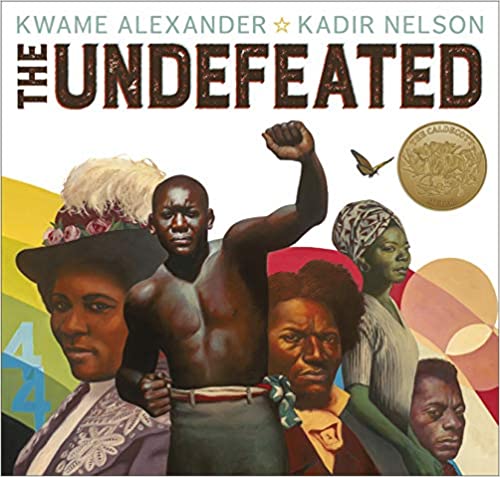 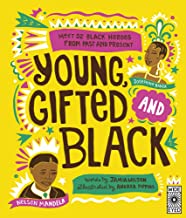 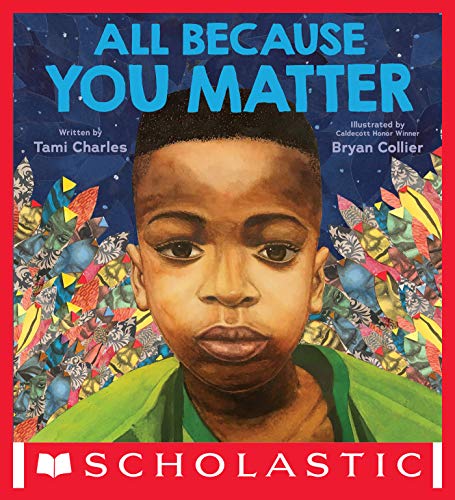 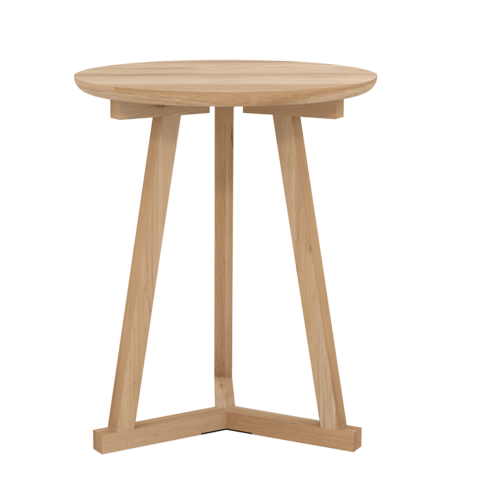 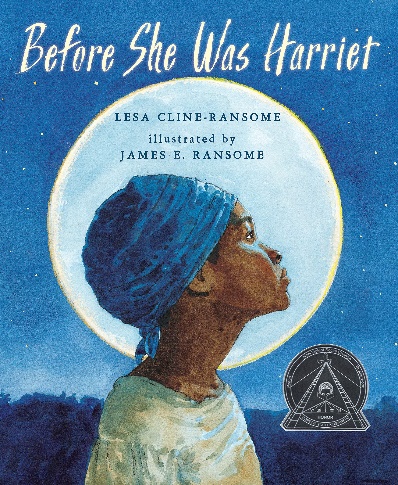 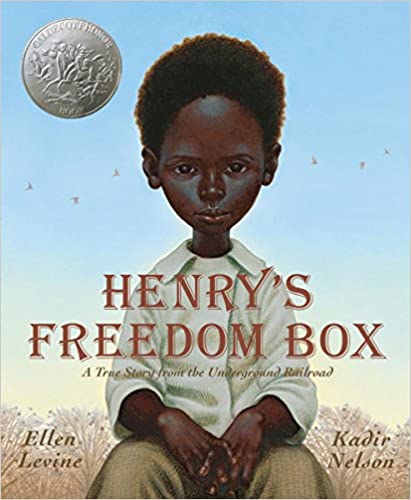 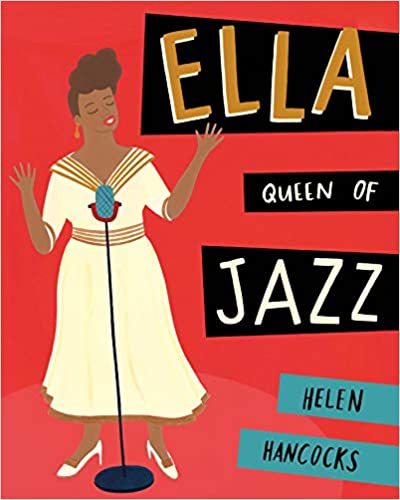 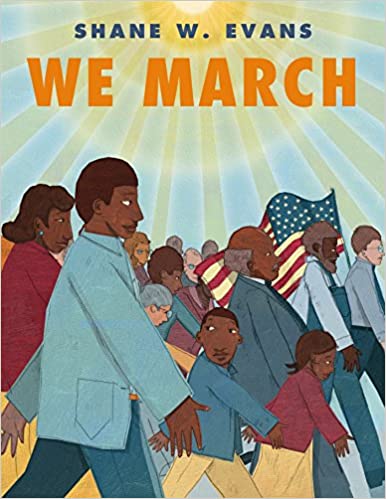 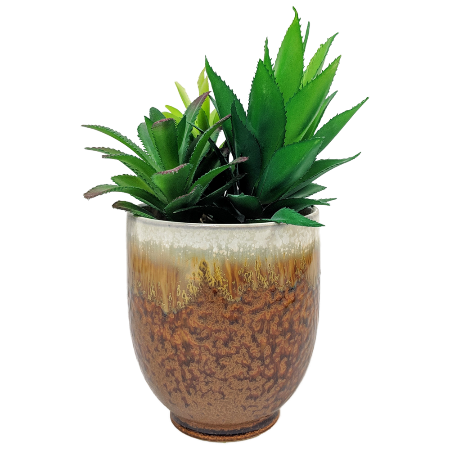 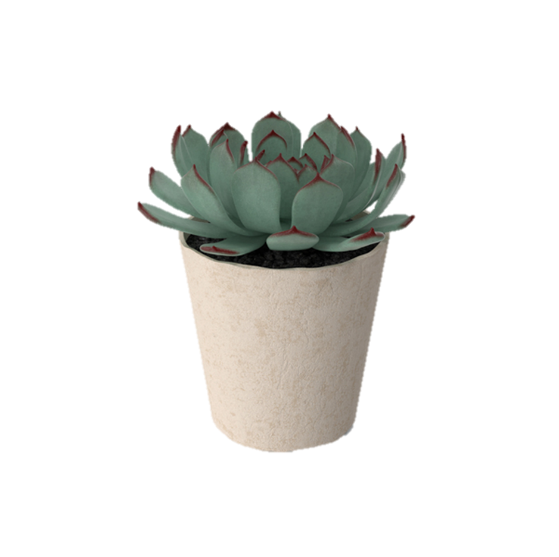 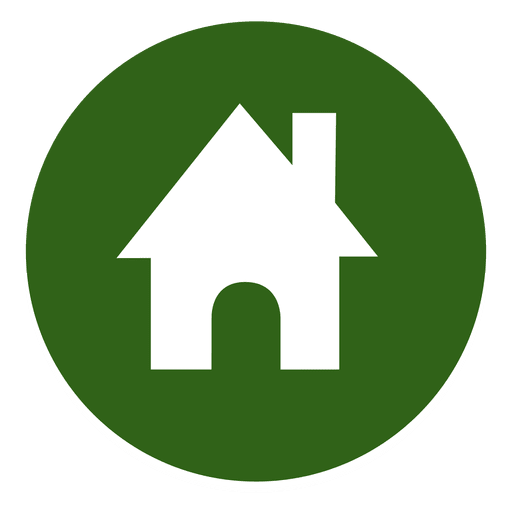 Be Proud of Who You Are!
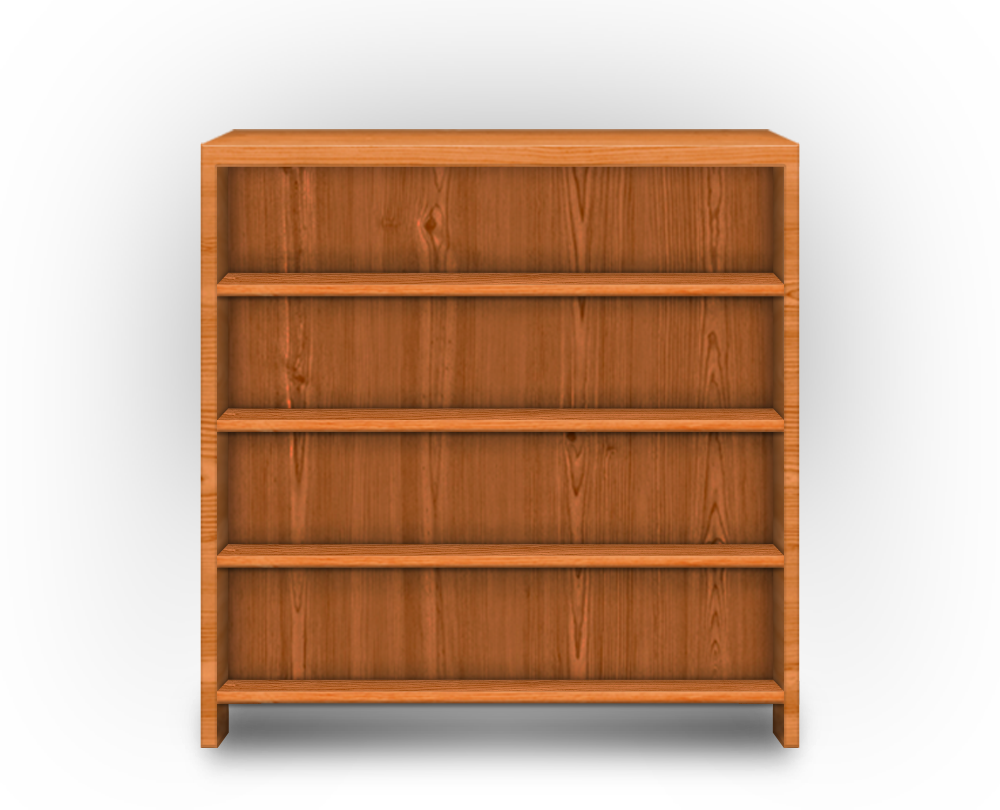 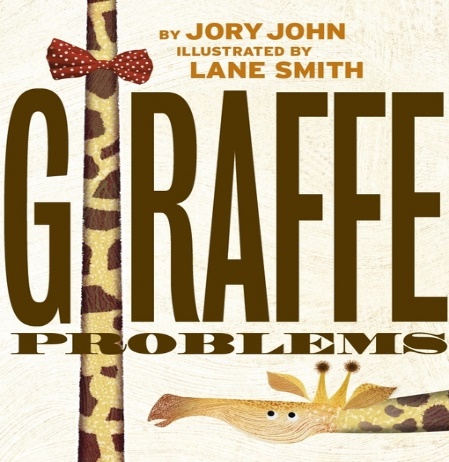 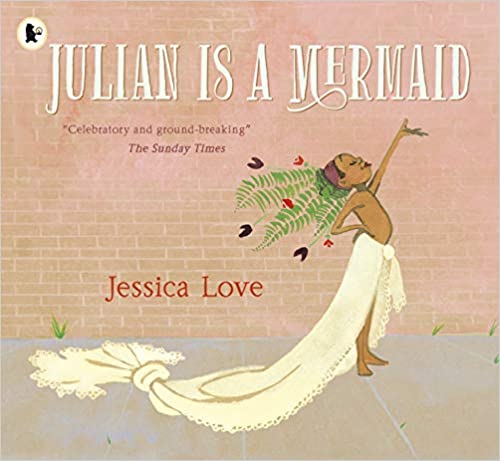 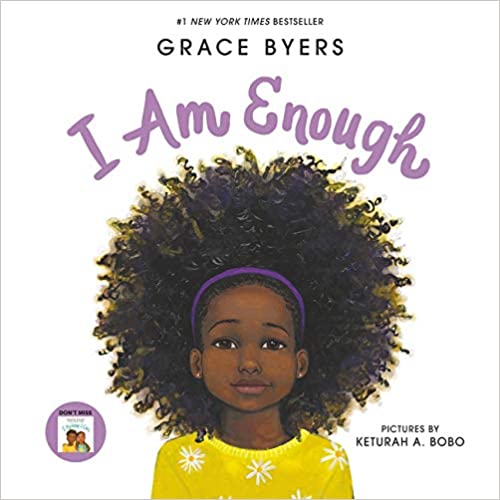 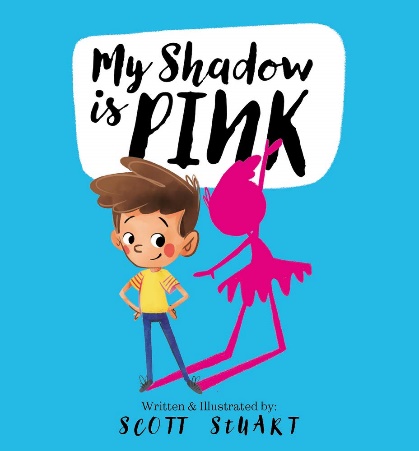 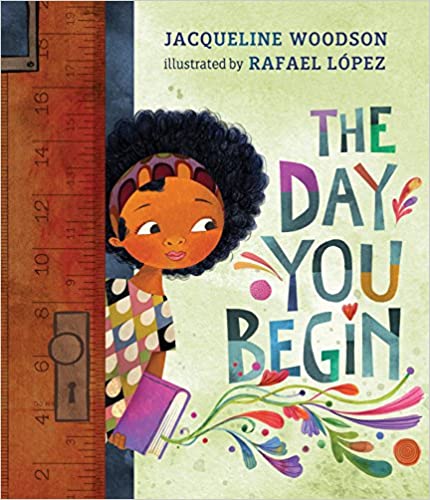 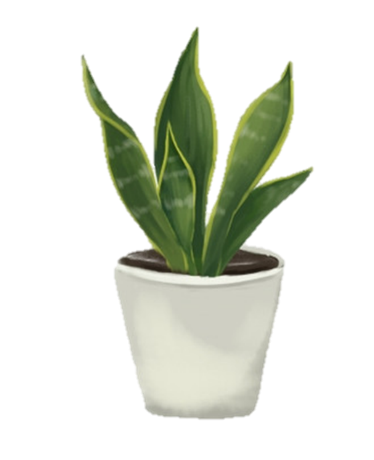 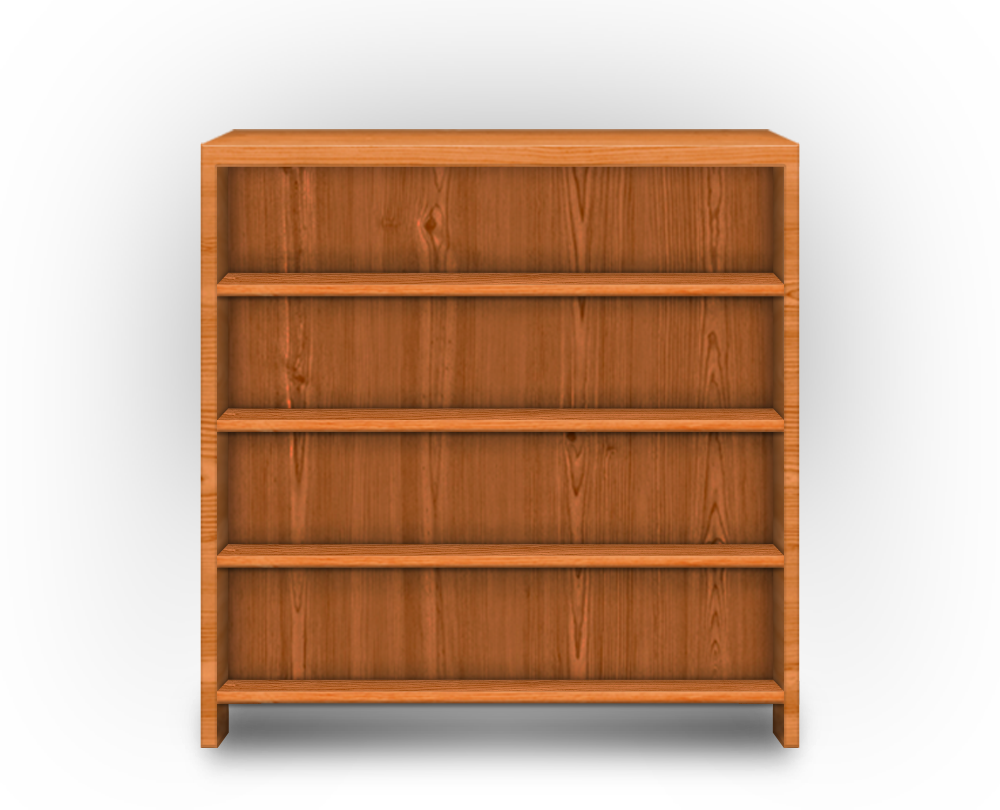 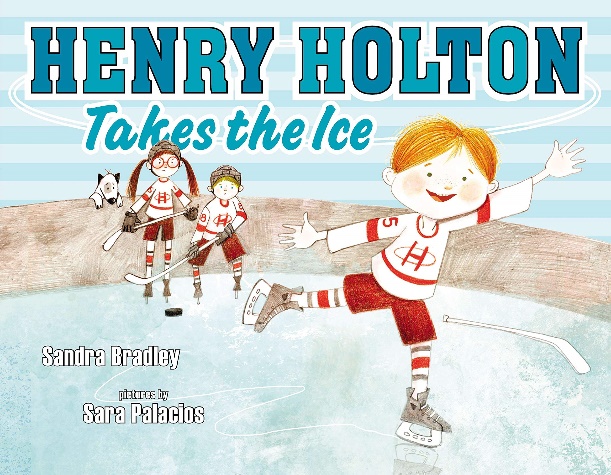 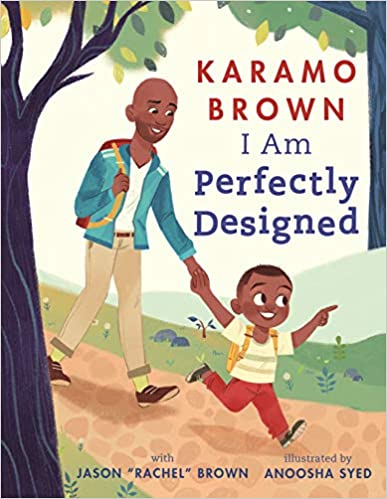 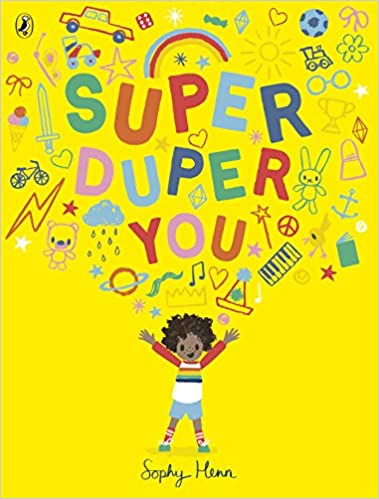 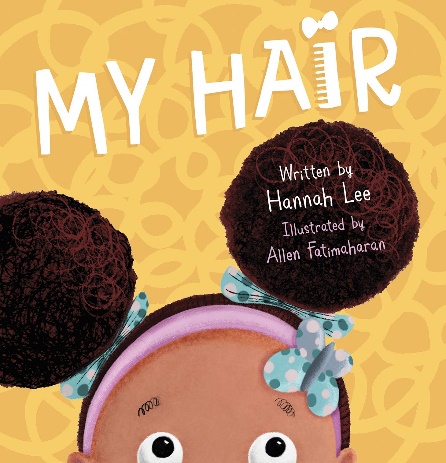 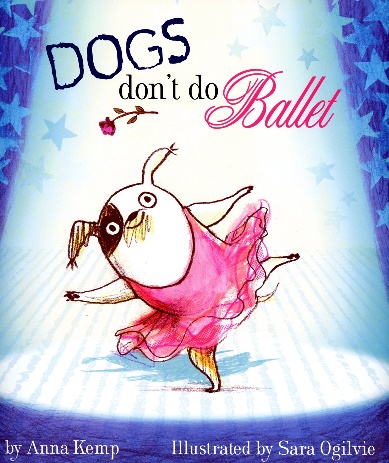 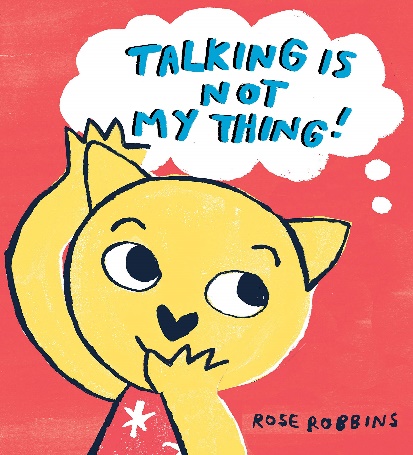 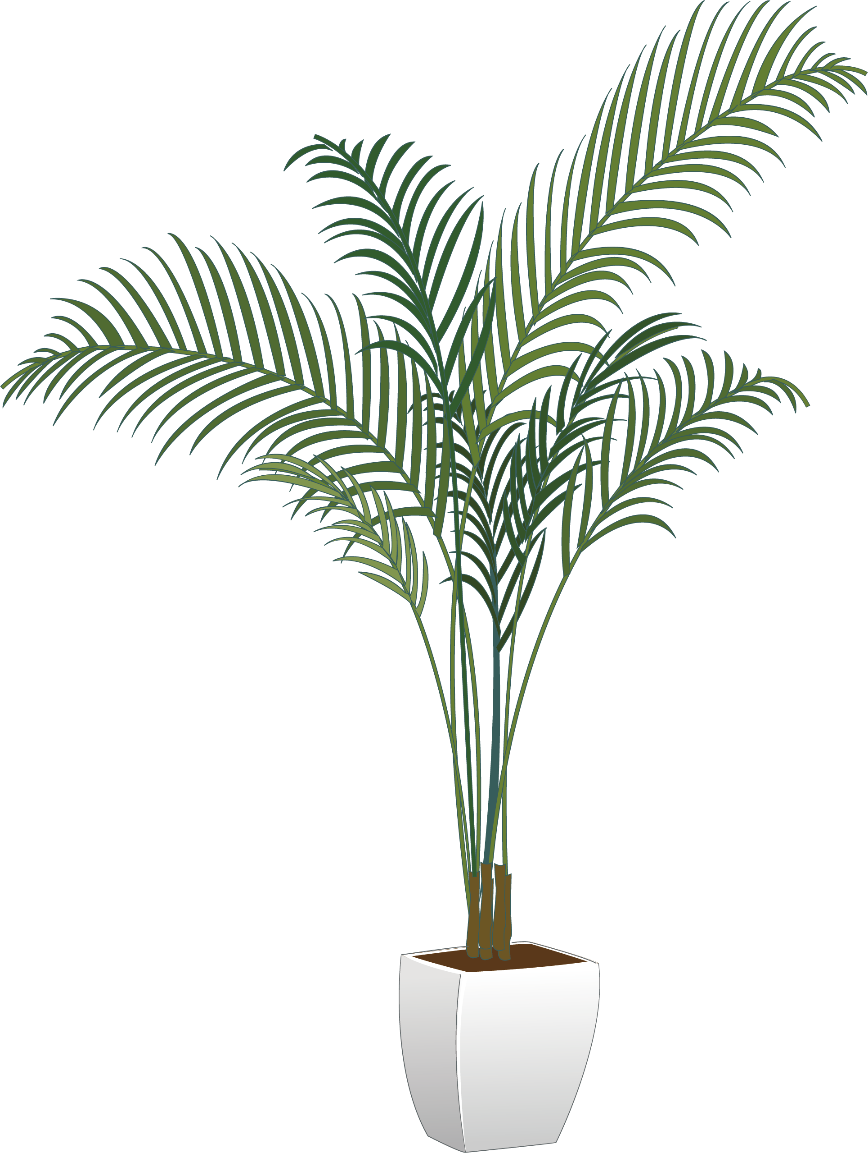 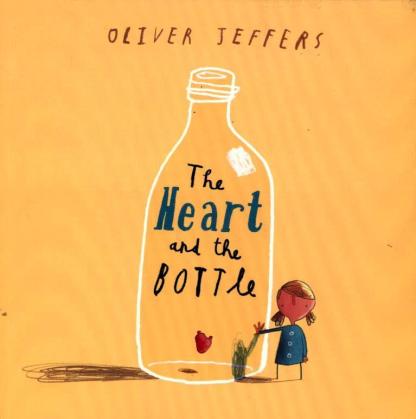 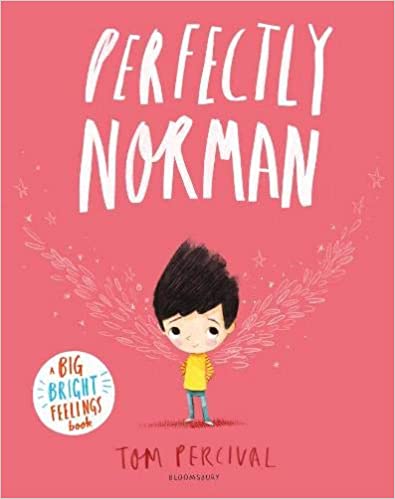 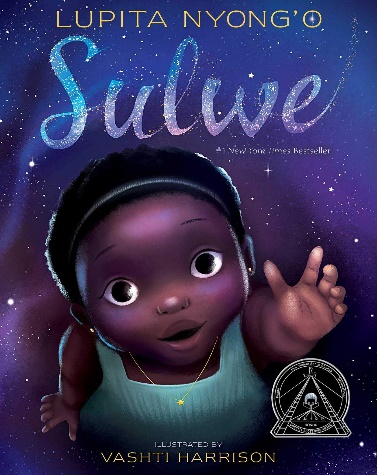 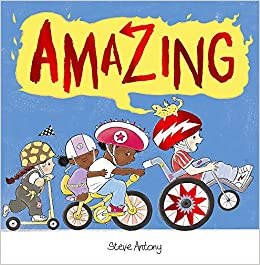 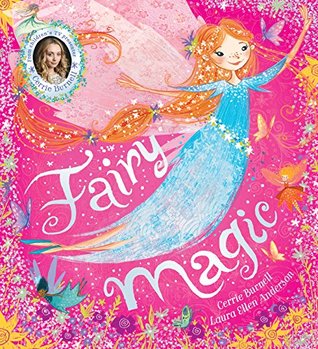 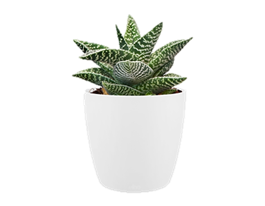 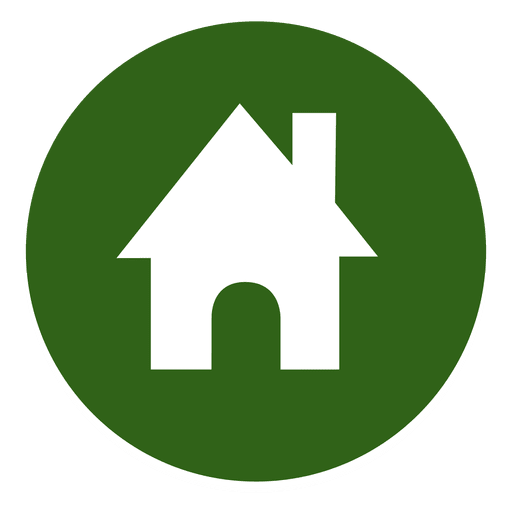 Little People, Big Dreams Series
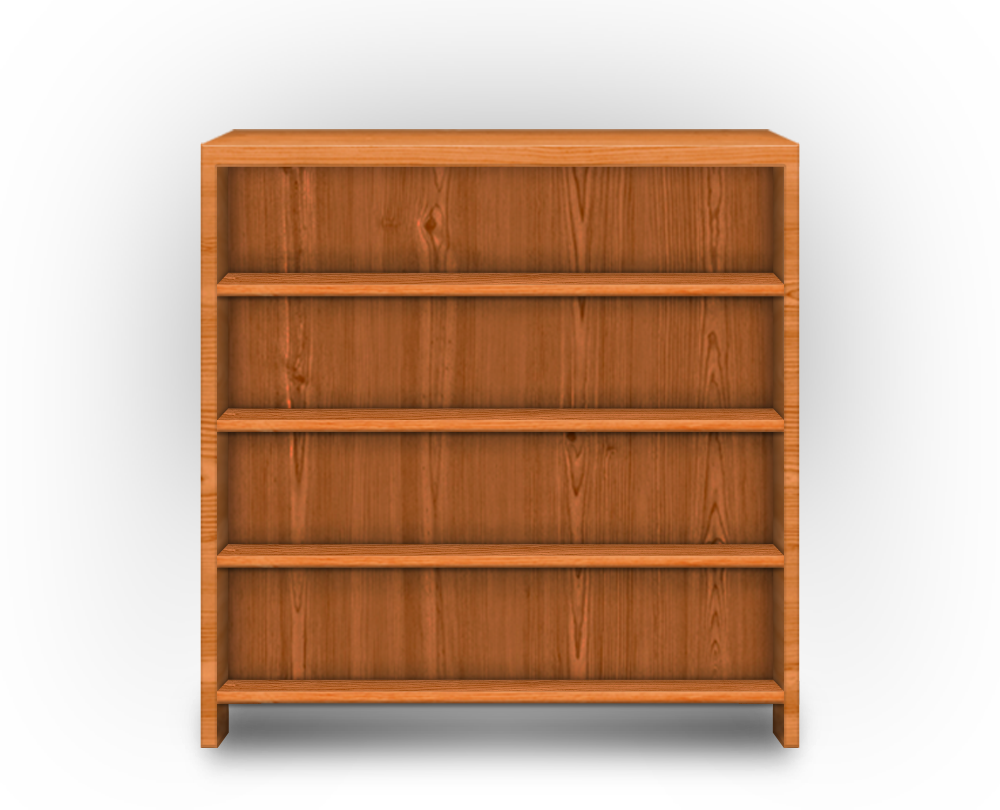 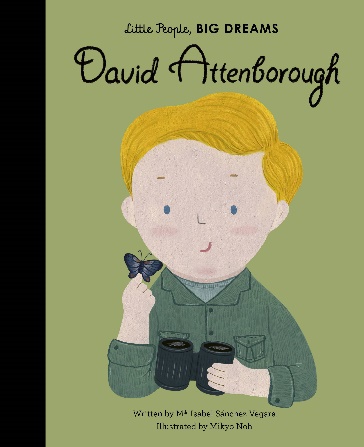 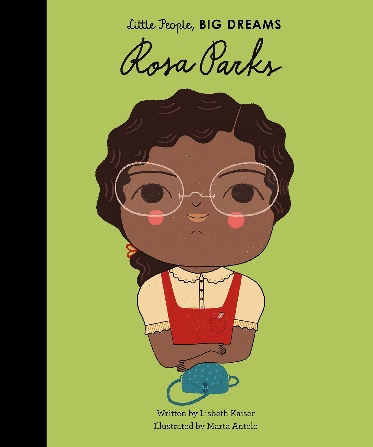 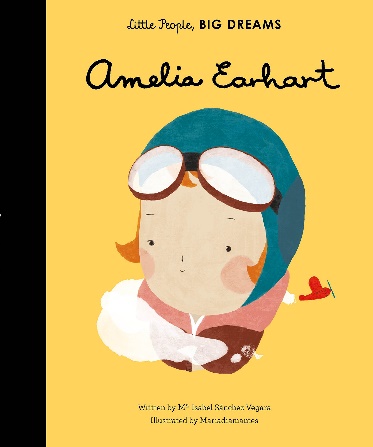 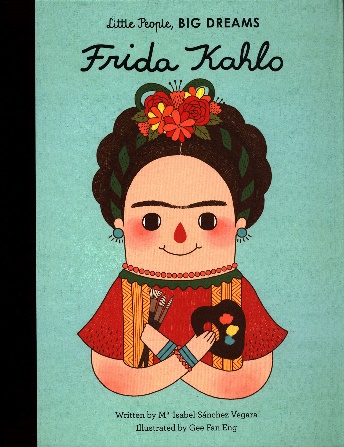 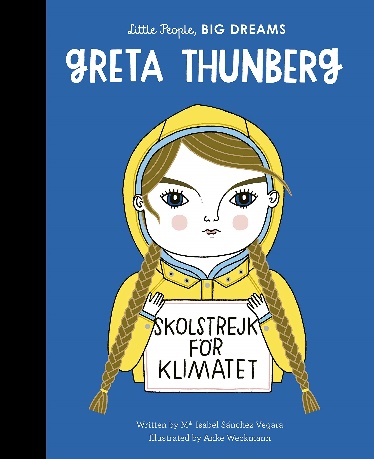 This is only a selection of the series, there are many more in the collection!
What other influential people can you find out about?
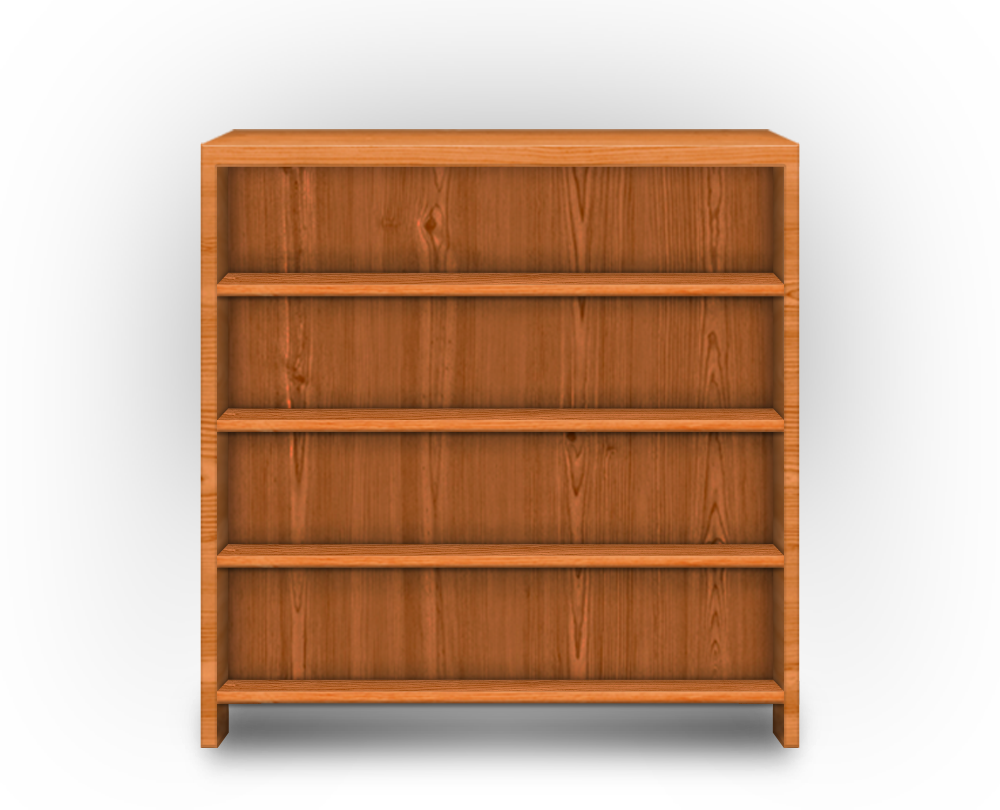 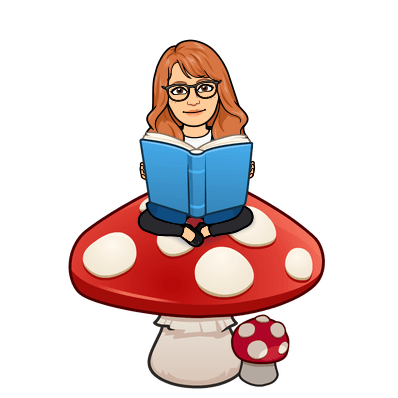 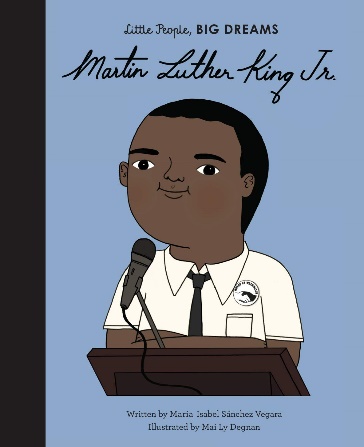 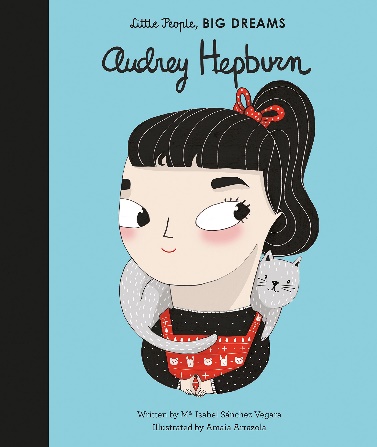 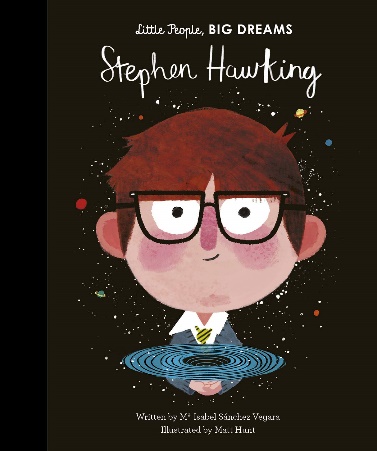 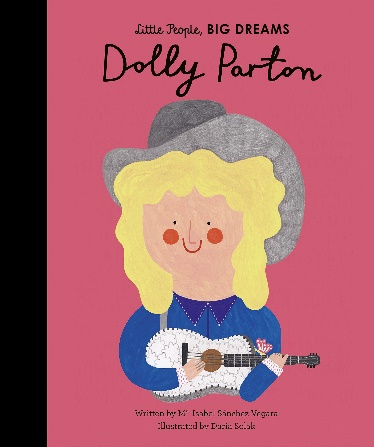 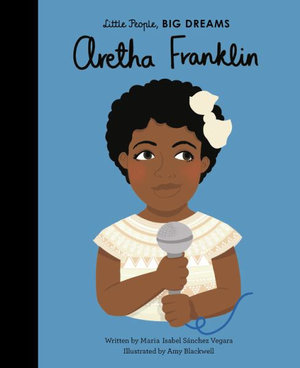 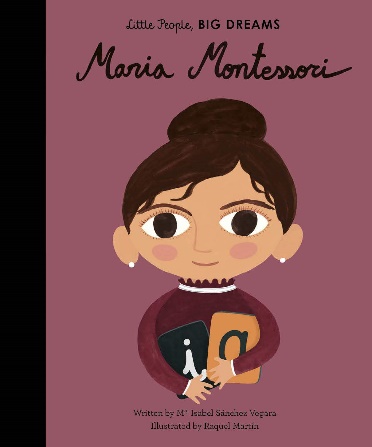 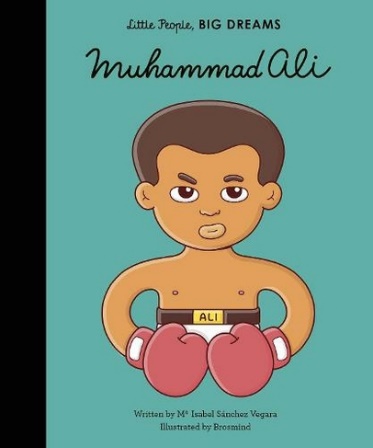 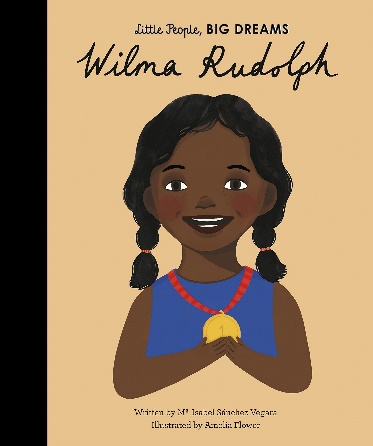 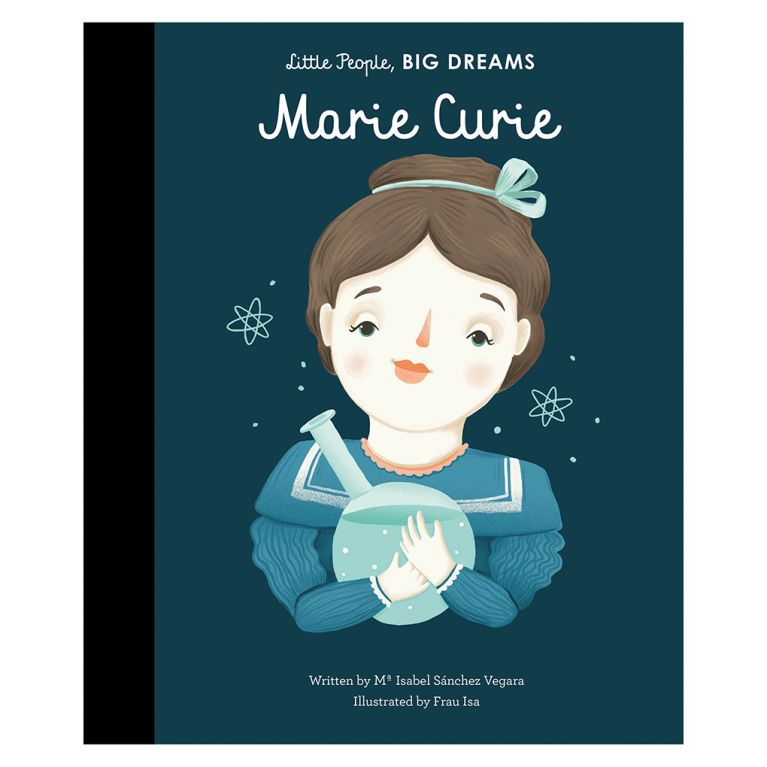 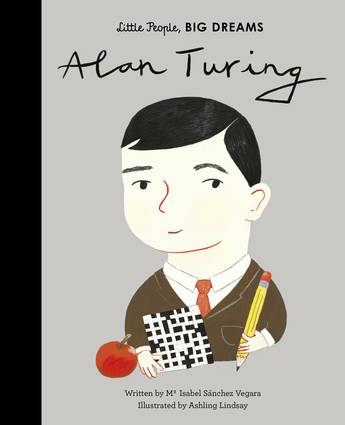 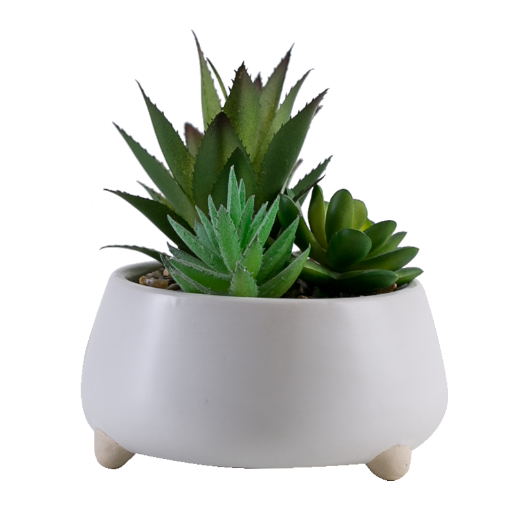 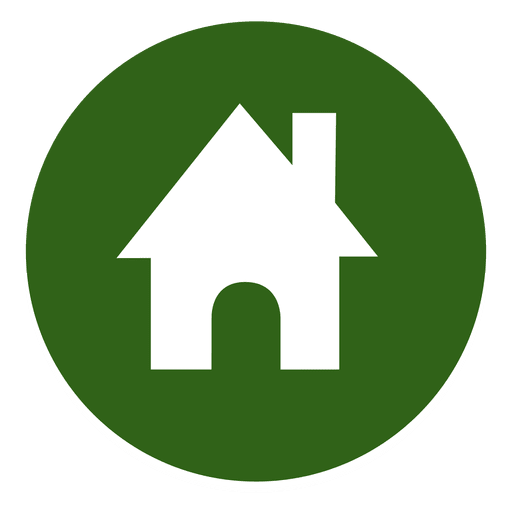 You Can Be Anything!
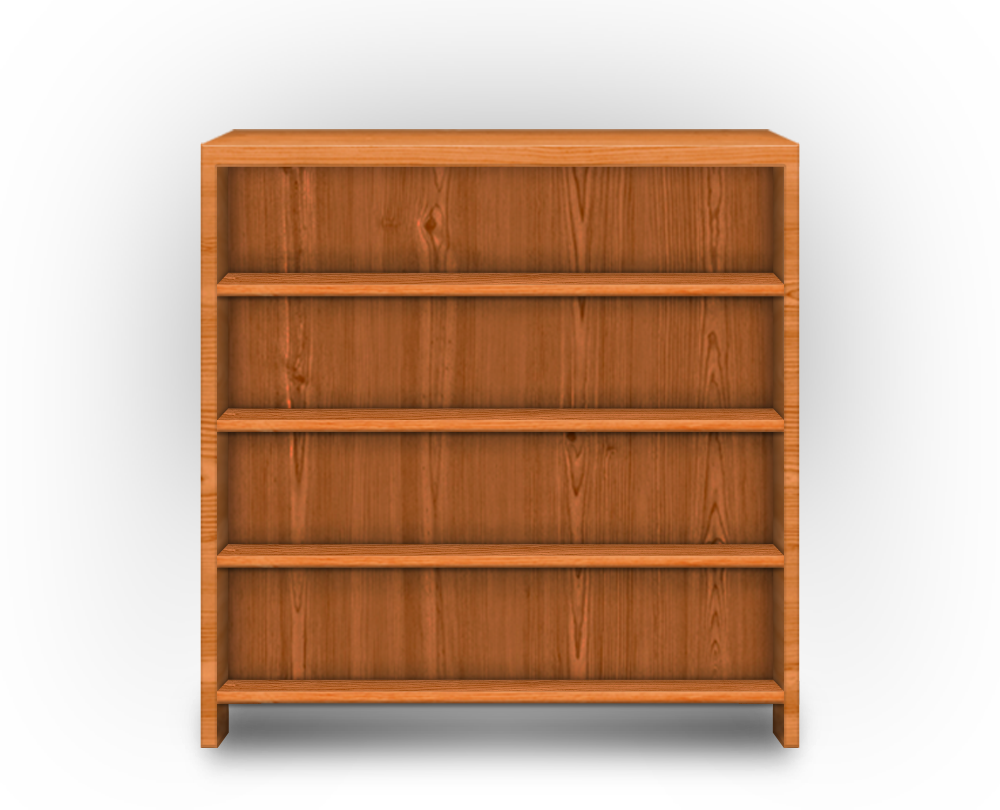 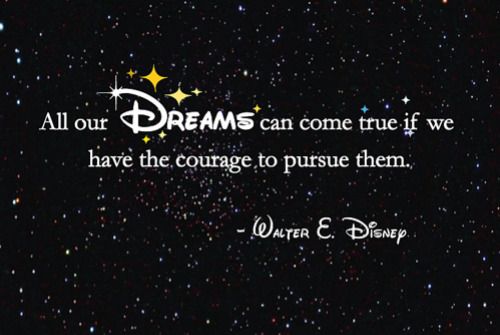 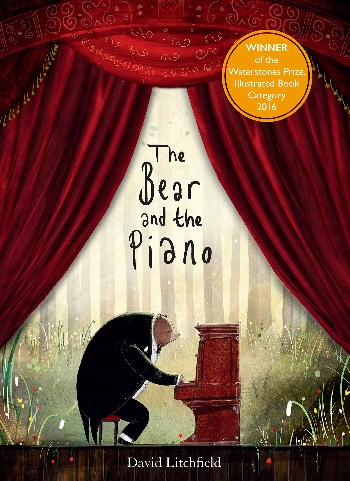 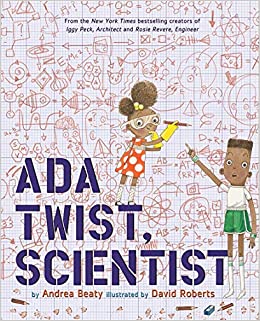 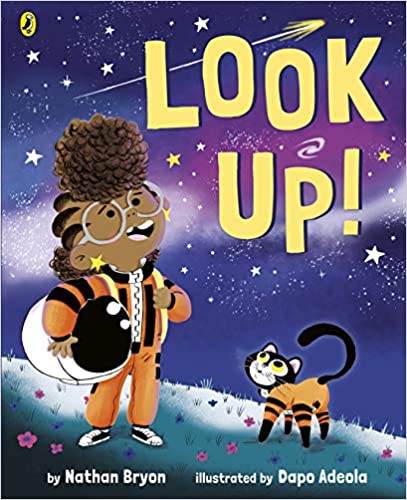 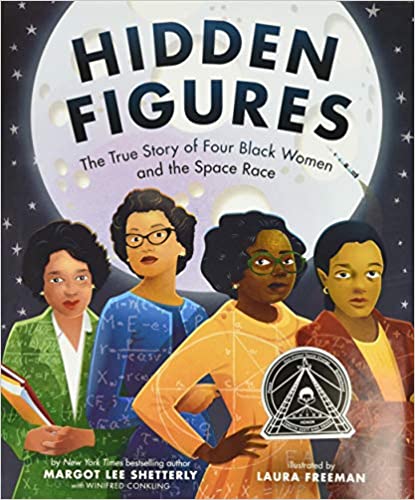 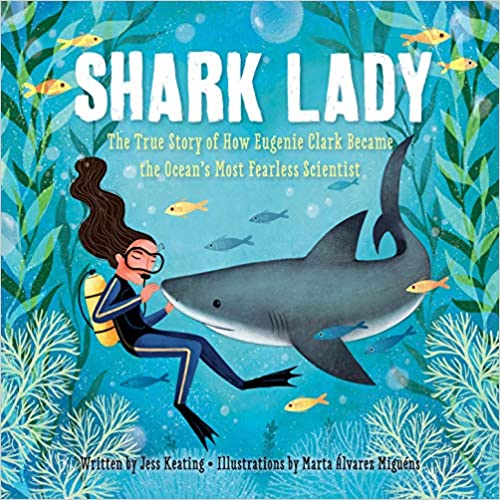 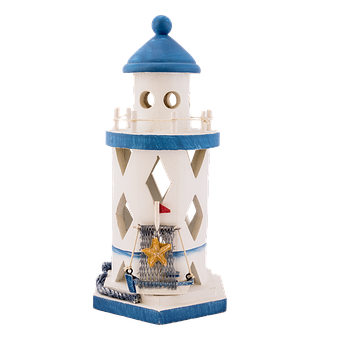 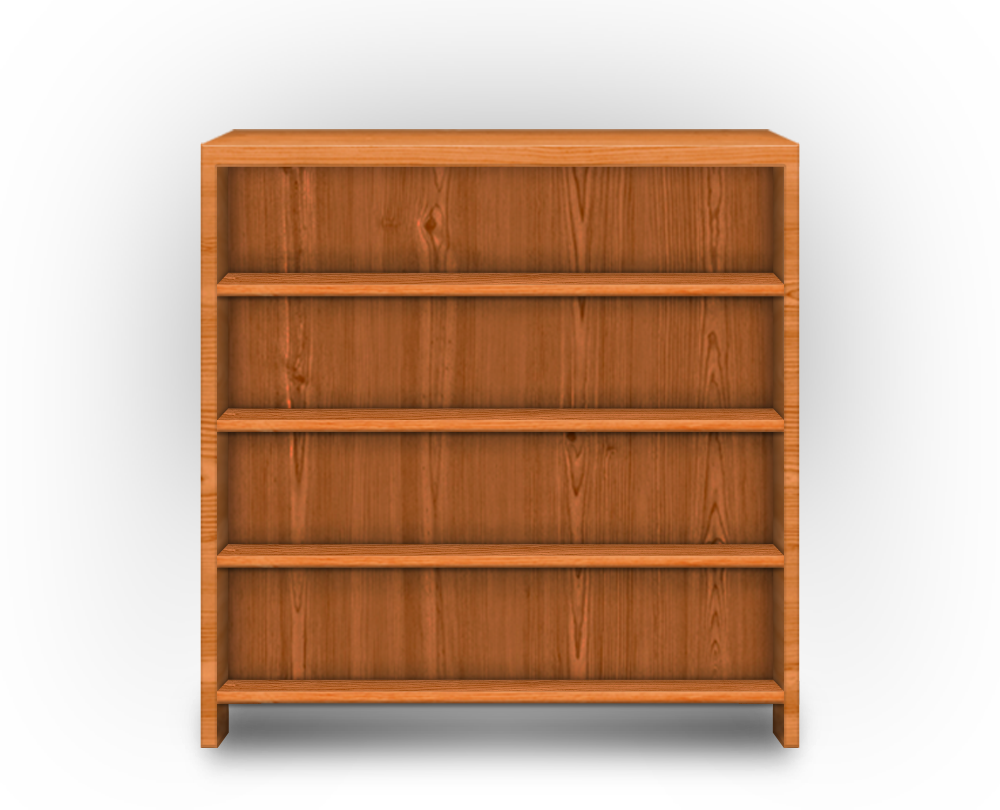 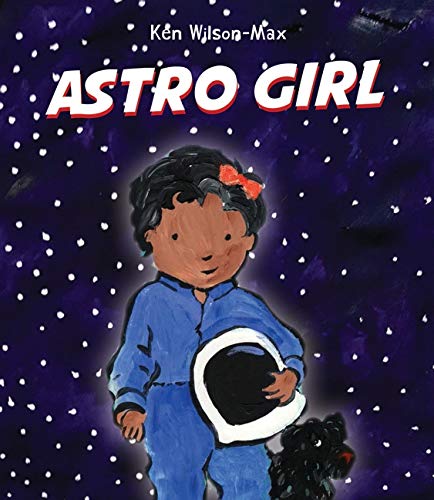 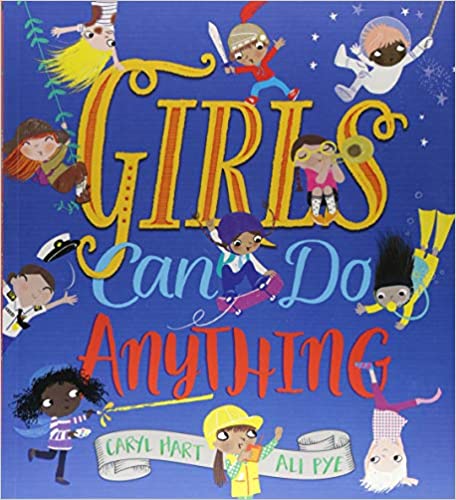 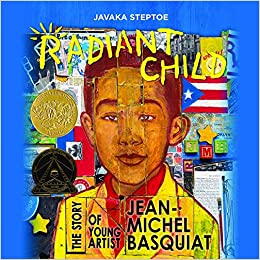 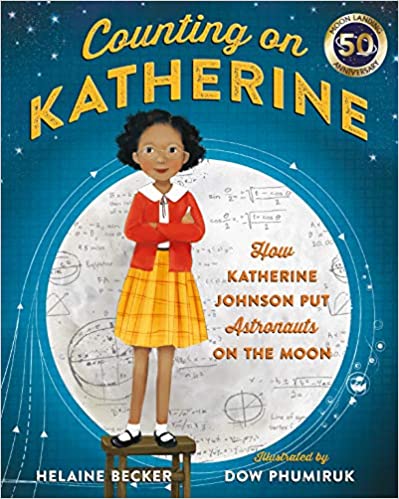 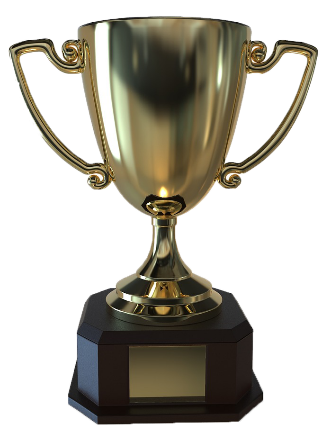 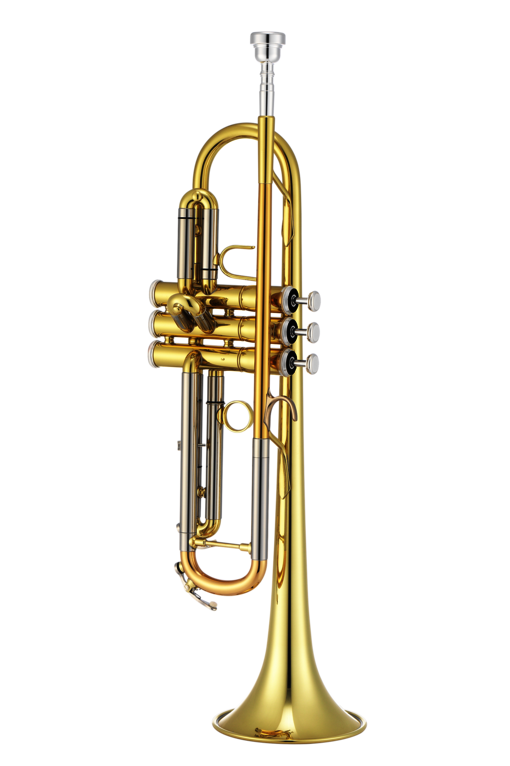 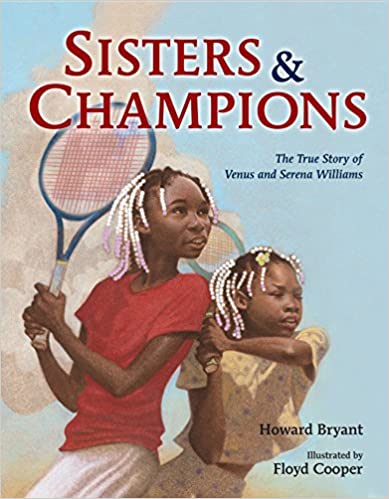 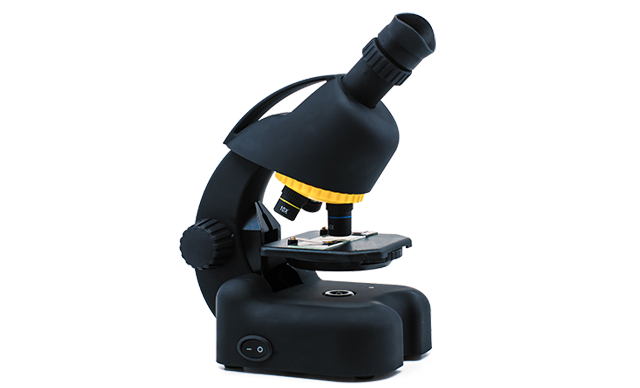 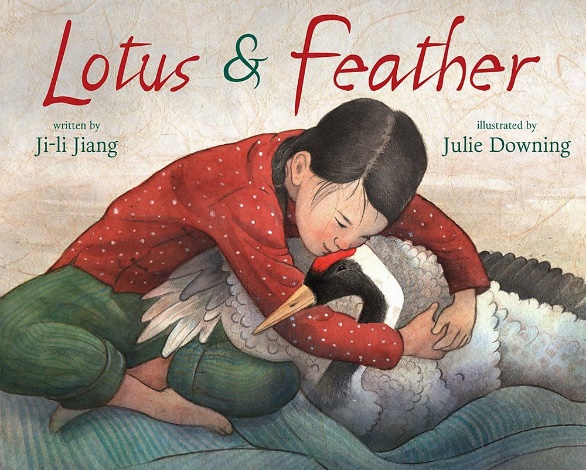 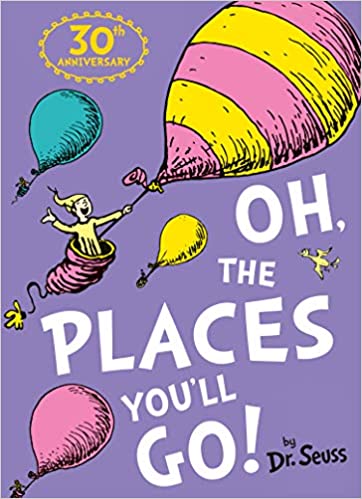 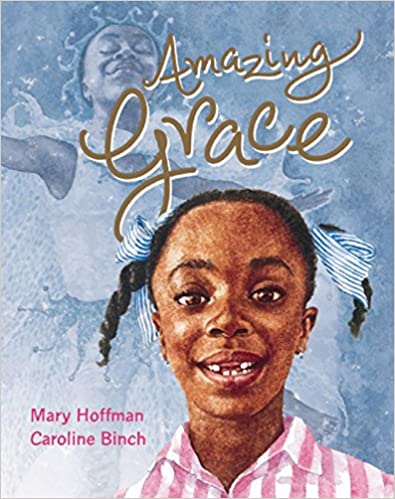 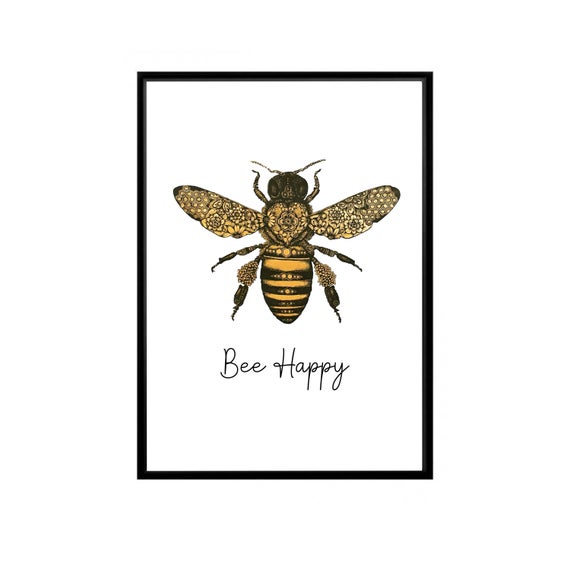 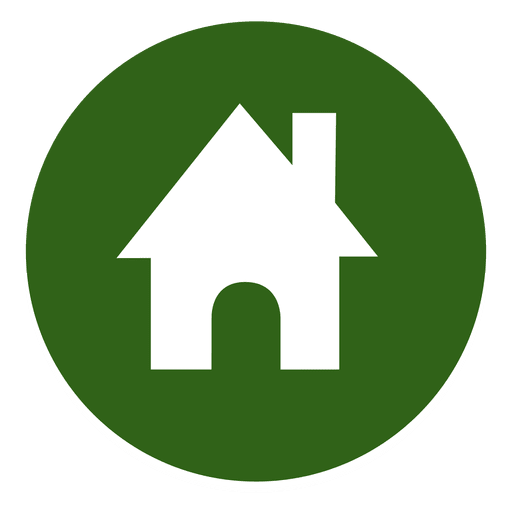 Feelings and Emotions
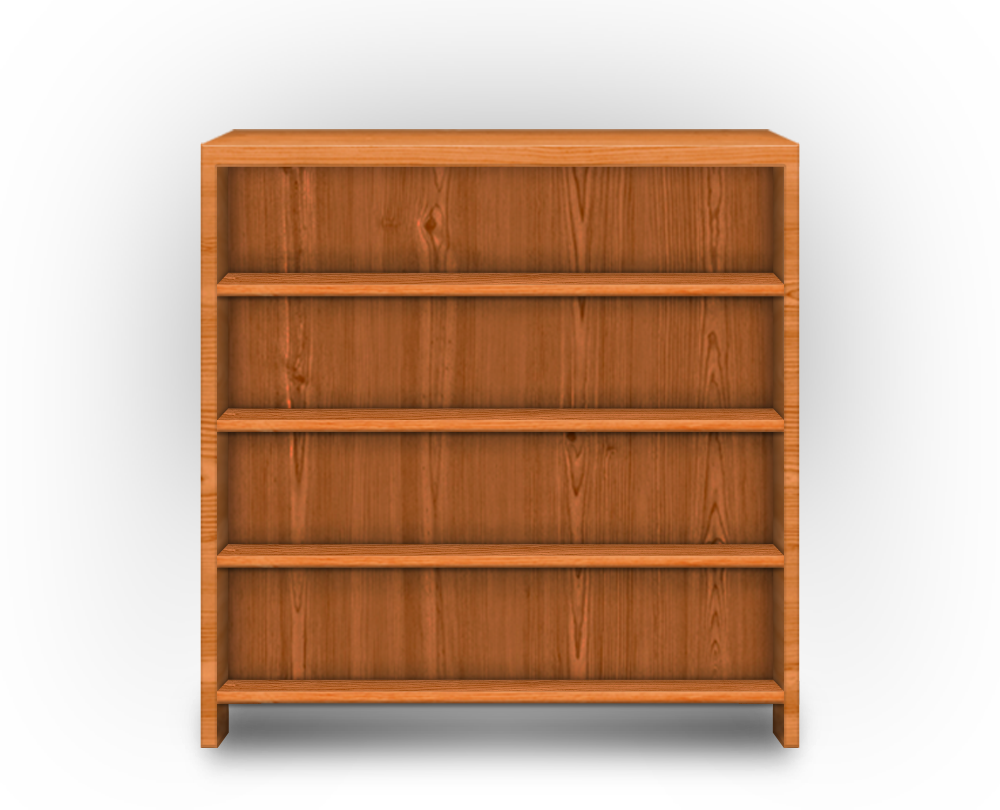 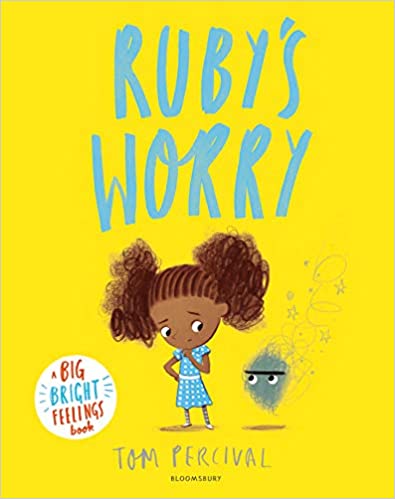 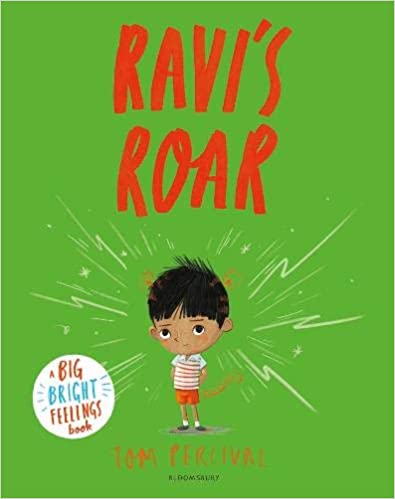 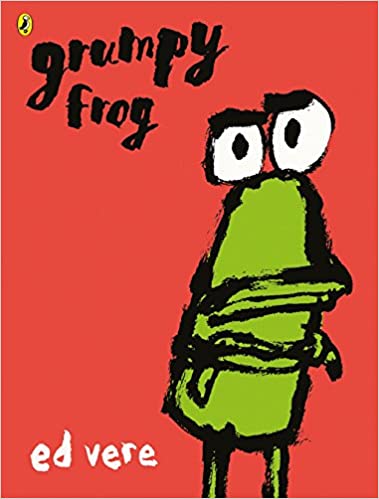 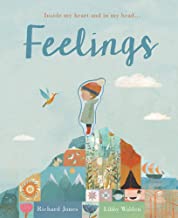 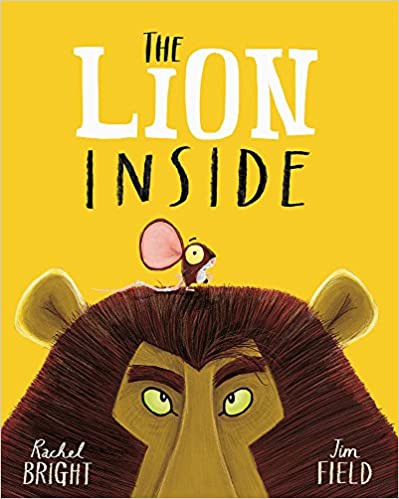 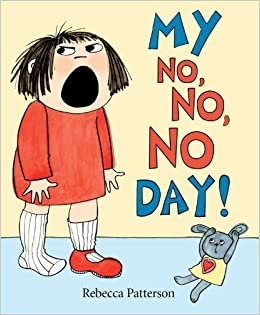 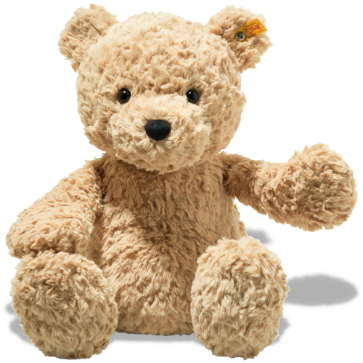 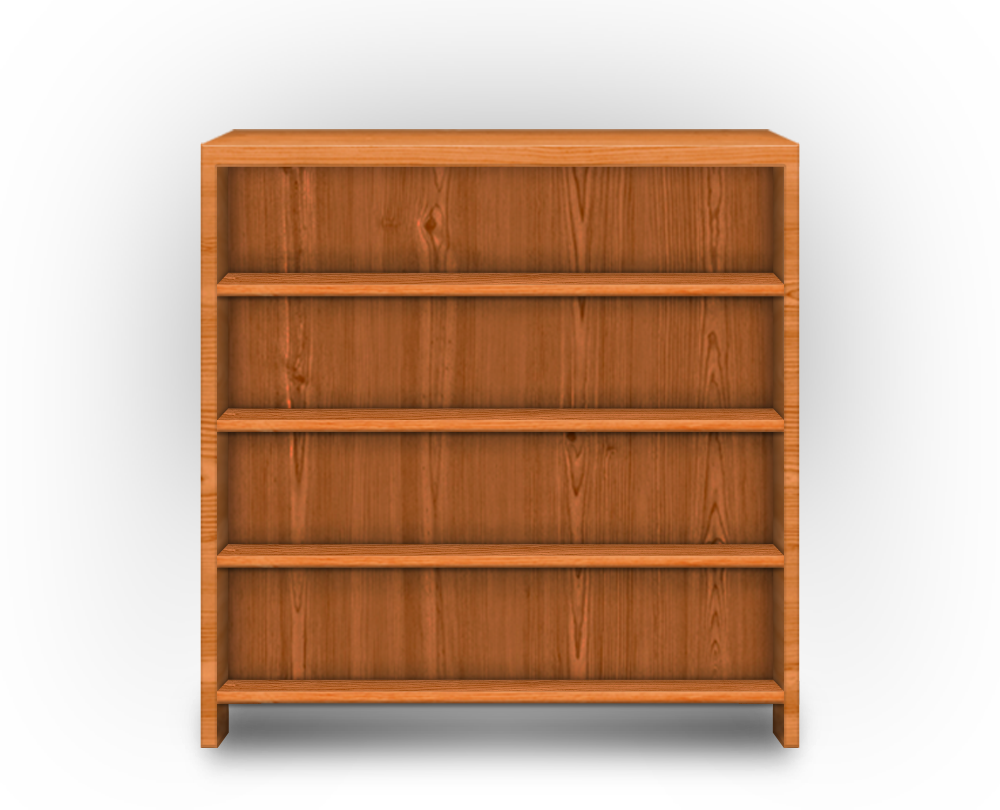 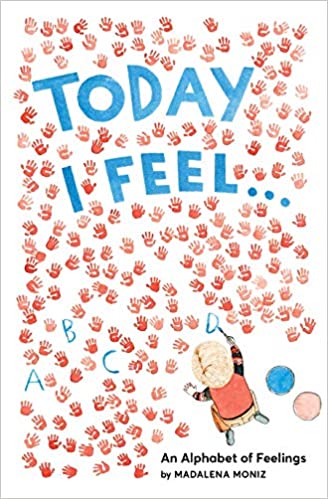 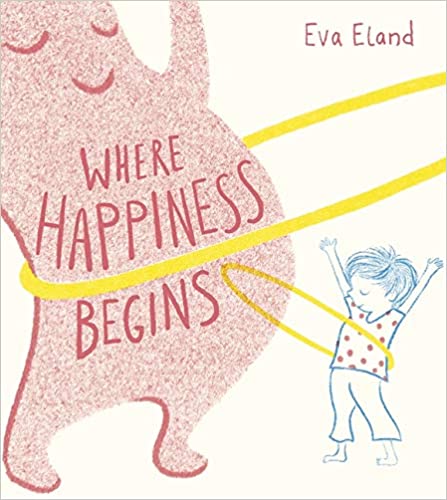 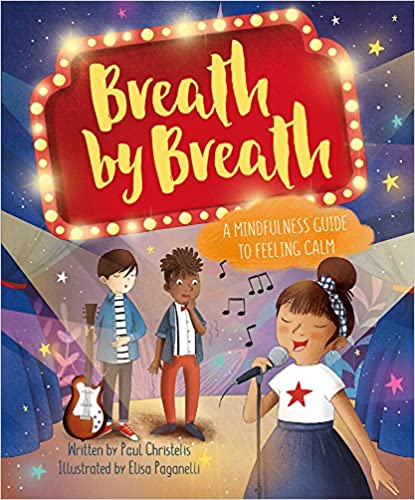 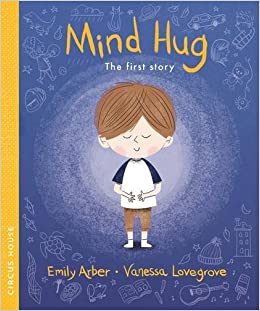 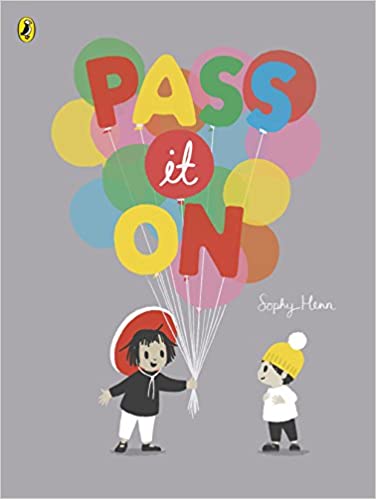 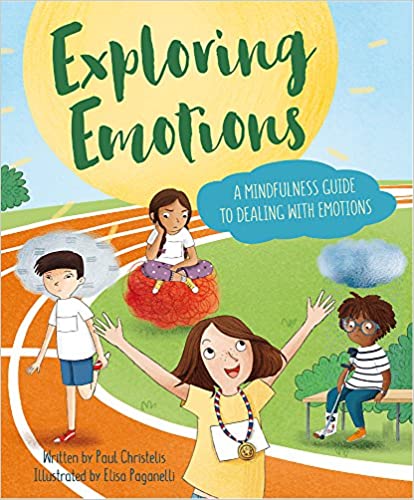 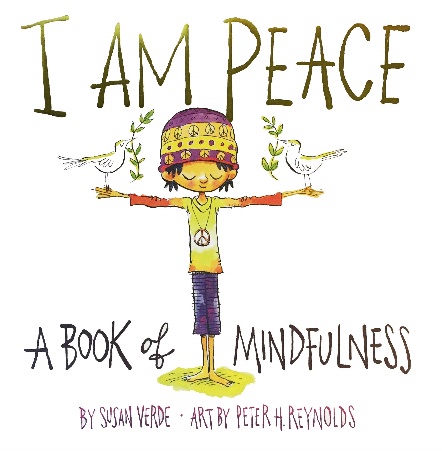 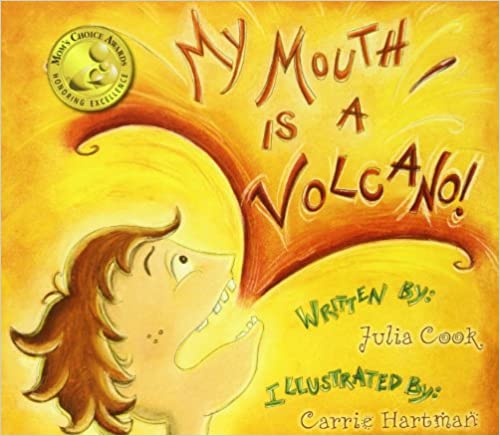 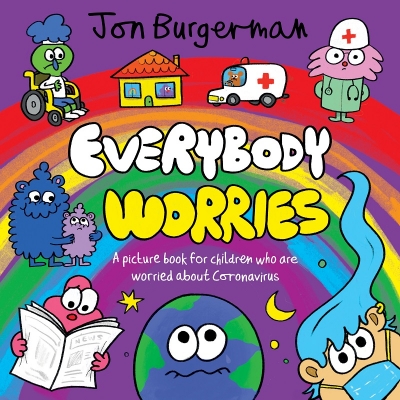 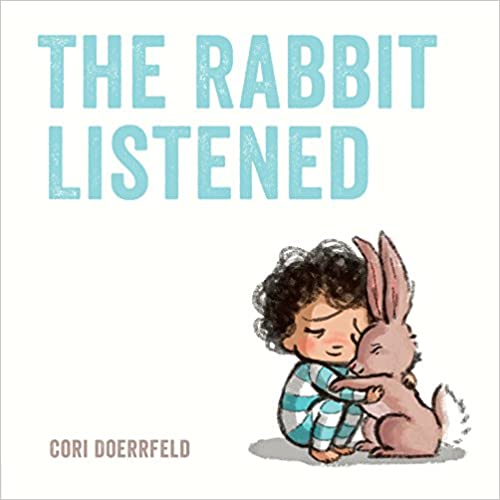 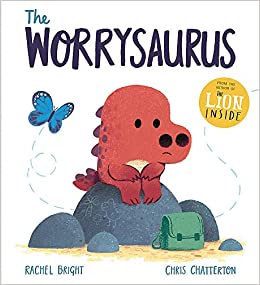 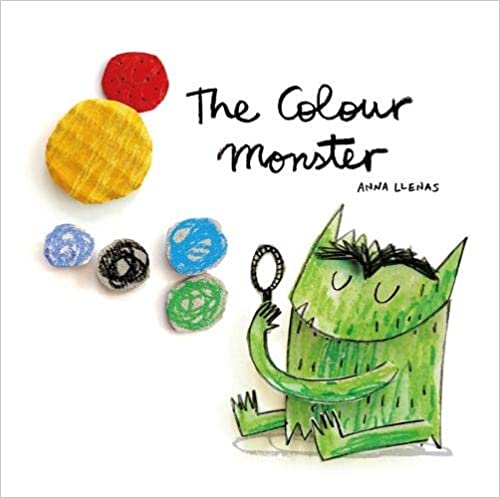 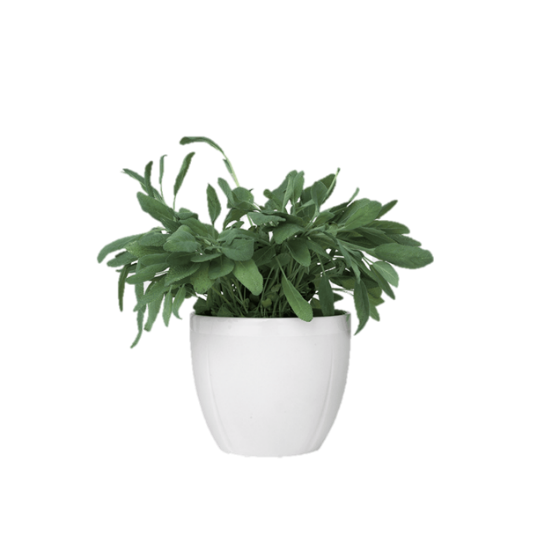